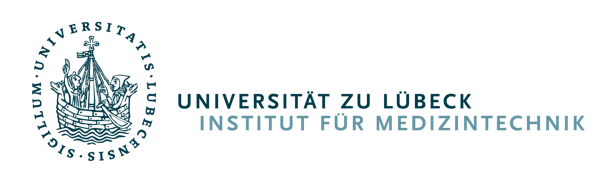 Detektion von Plaque in Gefäßen mit KI
—
Analyse von Arteriosklerose in histologischen Schnittbildern 
von Johann Christopher Engster
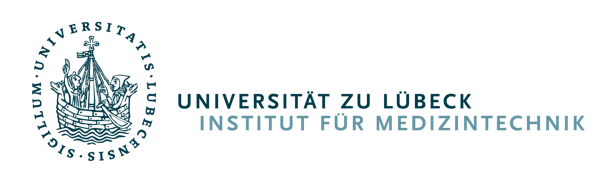 Gliederung
Einleitung
Teamvorstellung
Motivation
Methoden
Datensatz
Arterien Segmentierung
Single-Network Approach
Multi-Network Approach
Ensembles
Plaque Segmentierung
Erstellen eines Datensatzes
Unüberwachtes Lernen mit W-Net
Ausblick
Seite 2
15.11.22
© Universität zu Lübeck
Einleitung
Seite 3
15.11.22
© Universität zu Lübeck
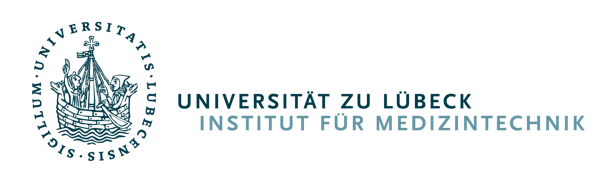 Einleitung
Teamvorstellung
Maik StilleIMT/IMTE
Tobias Reinberger Institut für Kardiogenetik
Pascal StaggeIMT/IMTE
Johann Engster Student
Nele Blum IMT/IMTE
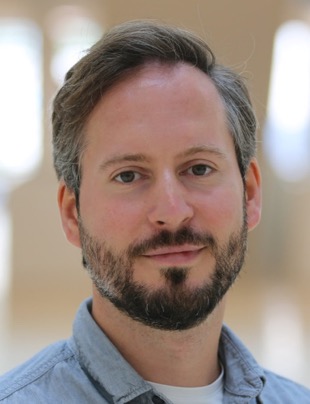 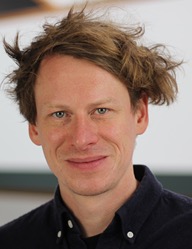 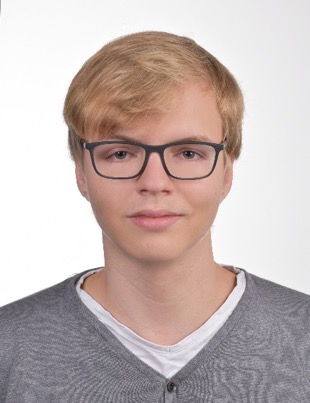 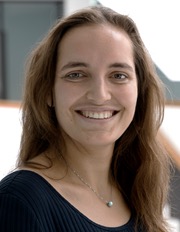 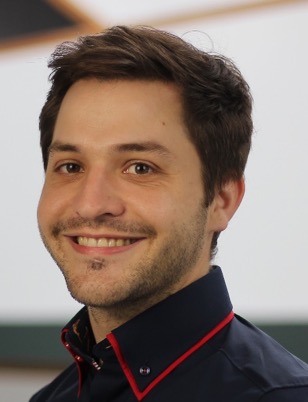 Seite 4
15.11.22
© Universität zu Lübeck
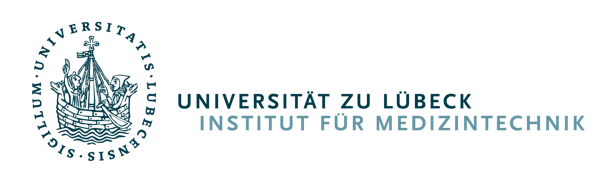 Einleitung
Motivation — Westlicher Lebensstil
Wenig Bewegung, fettlastige Ernährung oder Rauchen
Steigende Übergewichtigkeit und Bluthochdruck
Reduktion der Lebenserwartung
Hauptursache: Atherosklerose
Multifaktorielle degenerative Erkrankung der Arterien
Bilden von Ablagerungen (Plaques) in den Arterien
Ischämischen Herzerkrankungen, Thrombosen oder Schlaganfällen
Haupttodesursache in Industriestaaten
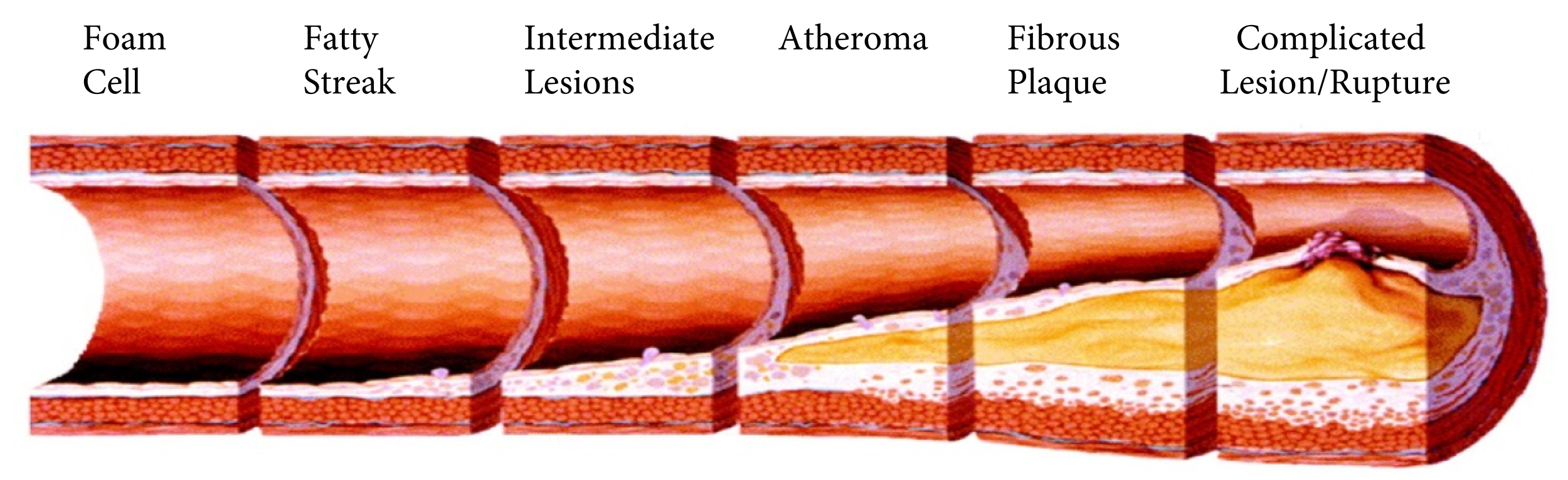 W. Koenig and N. Arnold. Biomarkers of Atherosclerotic Plaque Instability and Rupture. Arteriosclerosis, Thrombosis, and Vascular Biology, 27:15–26, 2007.
Seite 5
15.11.22
© Universität zu Lübeck
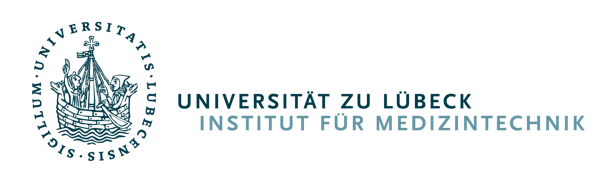 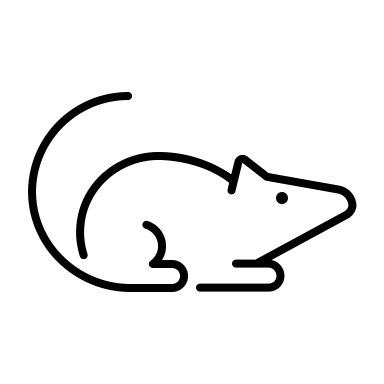 Einleitung
Motivation — Forschung an Mäusen
Mäuse für Atherosklerose Forschung
Mäuse werden seziert
Histologische Schnitte von der Aortenwurzel 
Färbung mit OilRedO (ORO)
Bestimmung der Arterien und Plaques
Arterien werden per Hand am PC „ausgeschnitten“ 
Zeitintensiver und teurer Prozess
Plaquebestimmung durch Threshold-basierte Segmentierung
Seite 6
15.11.22
© Universität zu Lübeck
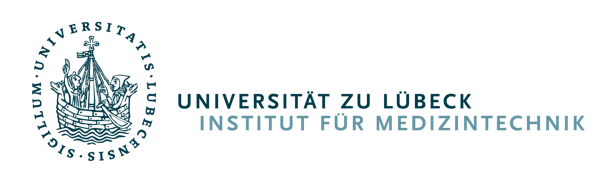 Gliederung
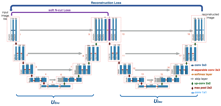 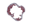 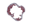 Morph. K-NN
Histologischer
 Schnitt
Segmentierung
der Arterien
Segmentierung
der Plaques
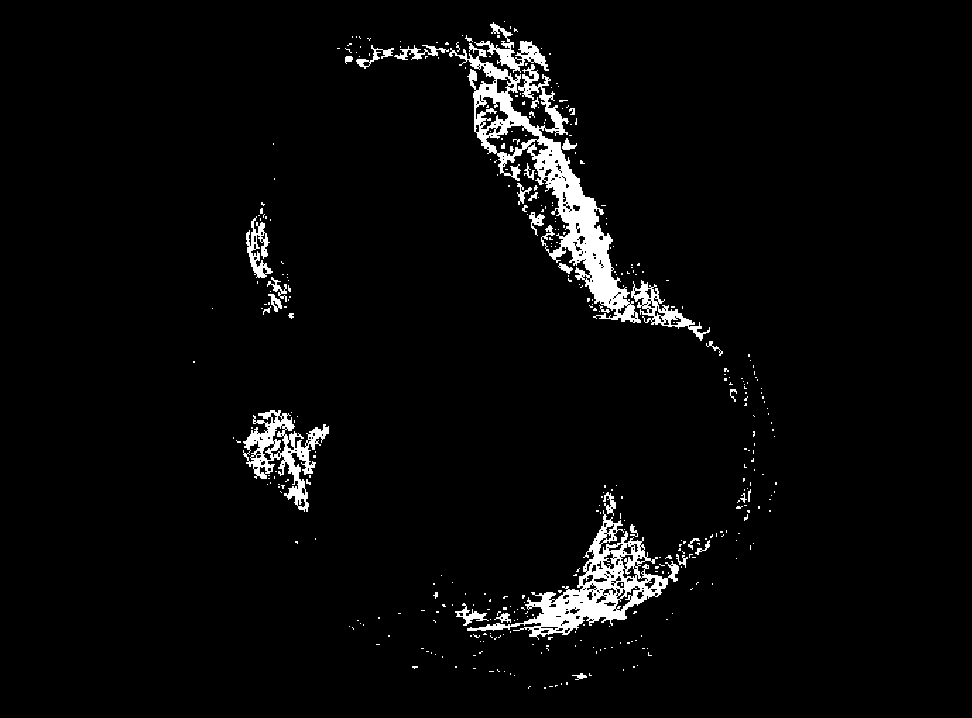 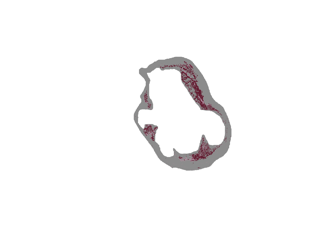 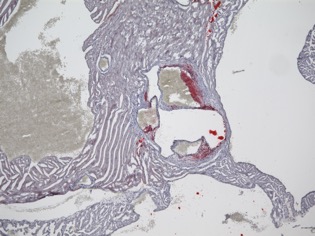 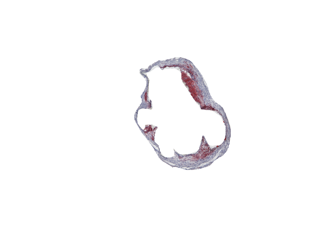 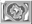 W-Net
Seite 7
15.11.22
© Universität zu Lübeck
Methoden
Seite 8
15.11.22
© Universität zu Lübeck
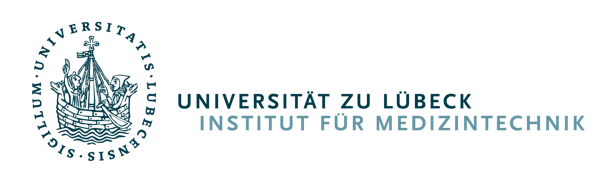 Methoden
Datensatz
Datensatz
Bereitgestellt vom Institut für Kardiogenetik (vielen Dank!)
7357 Schnittbilder, 731 Maus IDs
Daten vorbereitet mit Skripten
Rausfiltern von beschädigten Bildern
Teils große visuelle Unterschiede
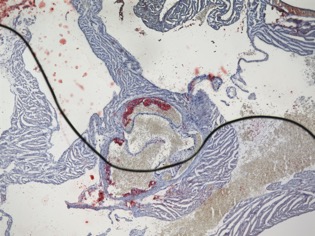 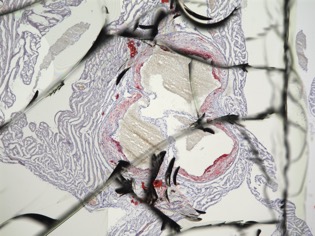 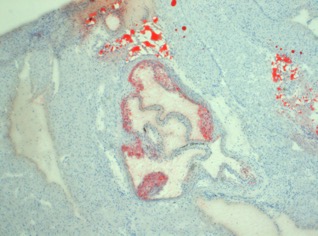 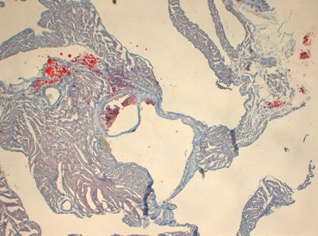 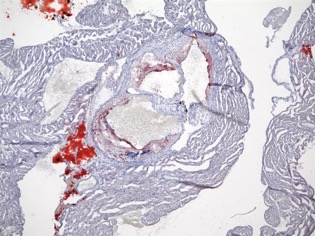 Seite 9
15.11.22
© Universität zu Lübeck
[Speaker Notes: Alles Apoe-Knockout Mäuse (Entwickeln Atherosklerose durch Alter oder Fütterung)]
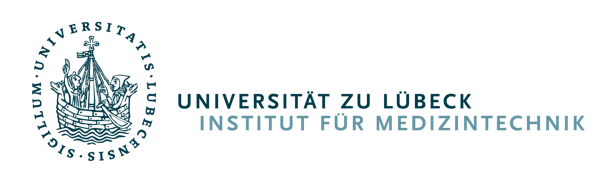 Methoden
Datensatz — Fehler in den Daten
Übersegmentierte Masken
Untersegmentierte Masken
Inkonsistente Masken
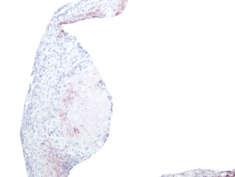 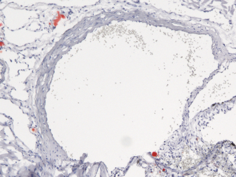 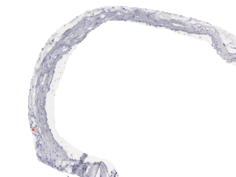 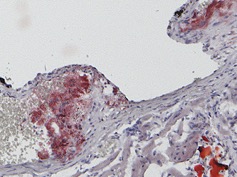 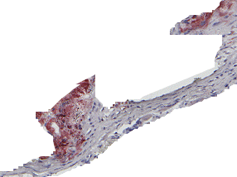 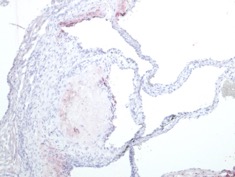 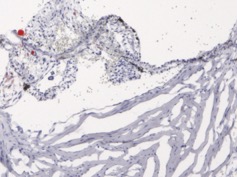 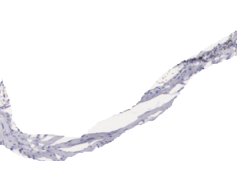 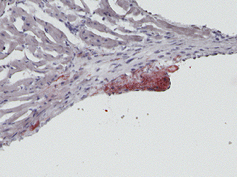 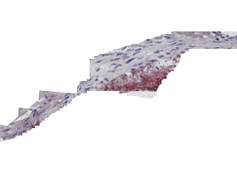 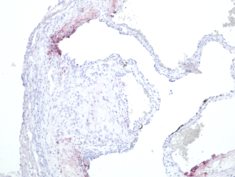 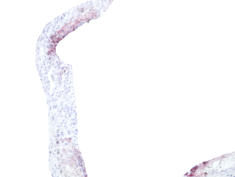 Seite 10
15.11.22
© Universität zu Lübeck
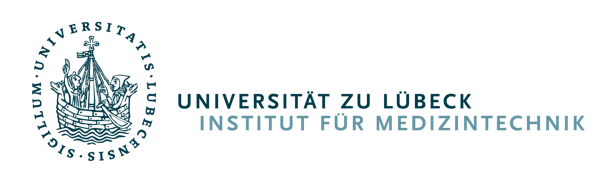 Gliederung
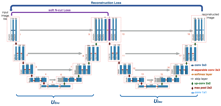 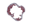 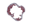 Morph. K-NN
Histologischer
 Schnitt
Segmentierung
der Arterien
Segmentierung
der Plaques
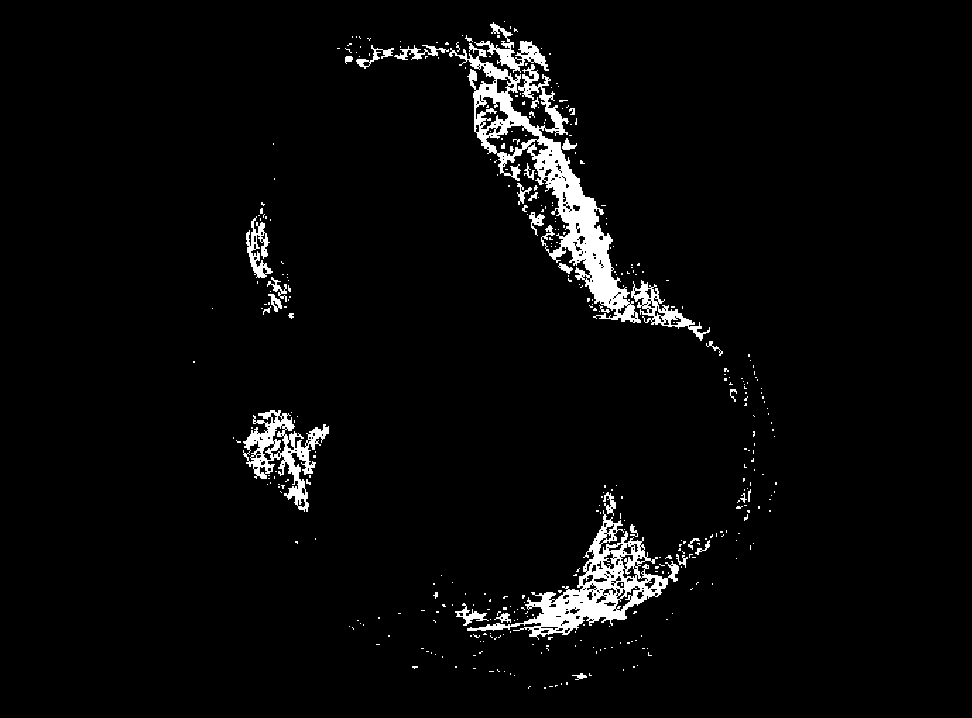 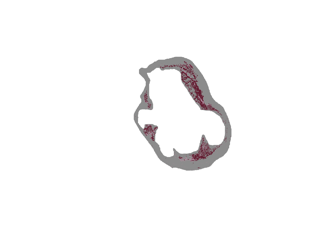 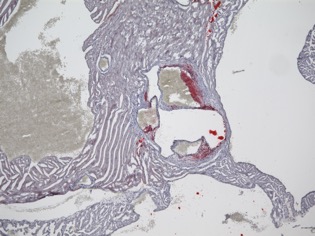 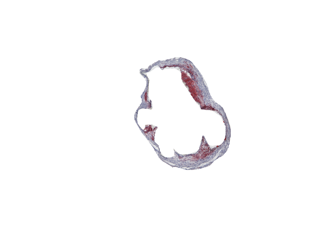 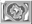 W-Net
Seite 11
15.11.22
© Universität zu Lübeck
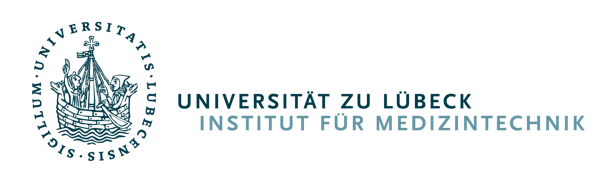 Methoden
Arterien Segmentierung — Encoder-Decoder basierte Netzwerke
U-Net
U-Net++
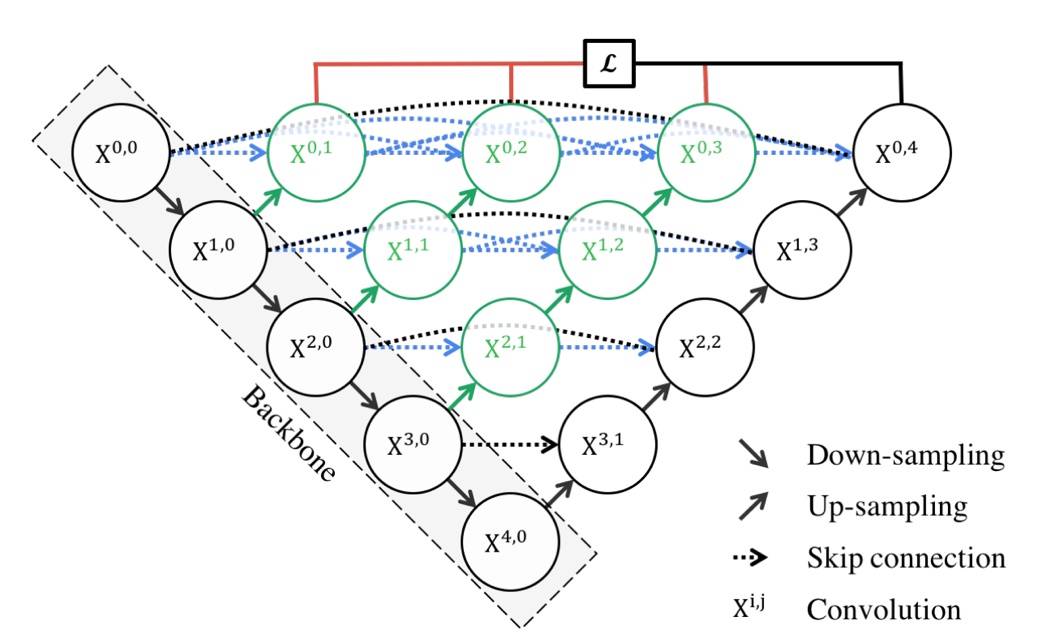 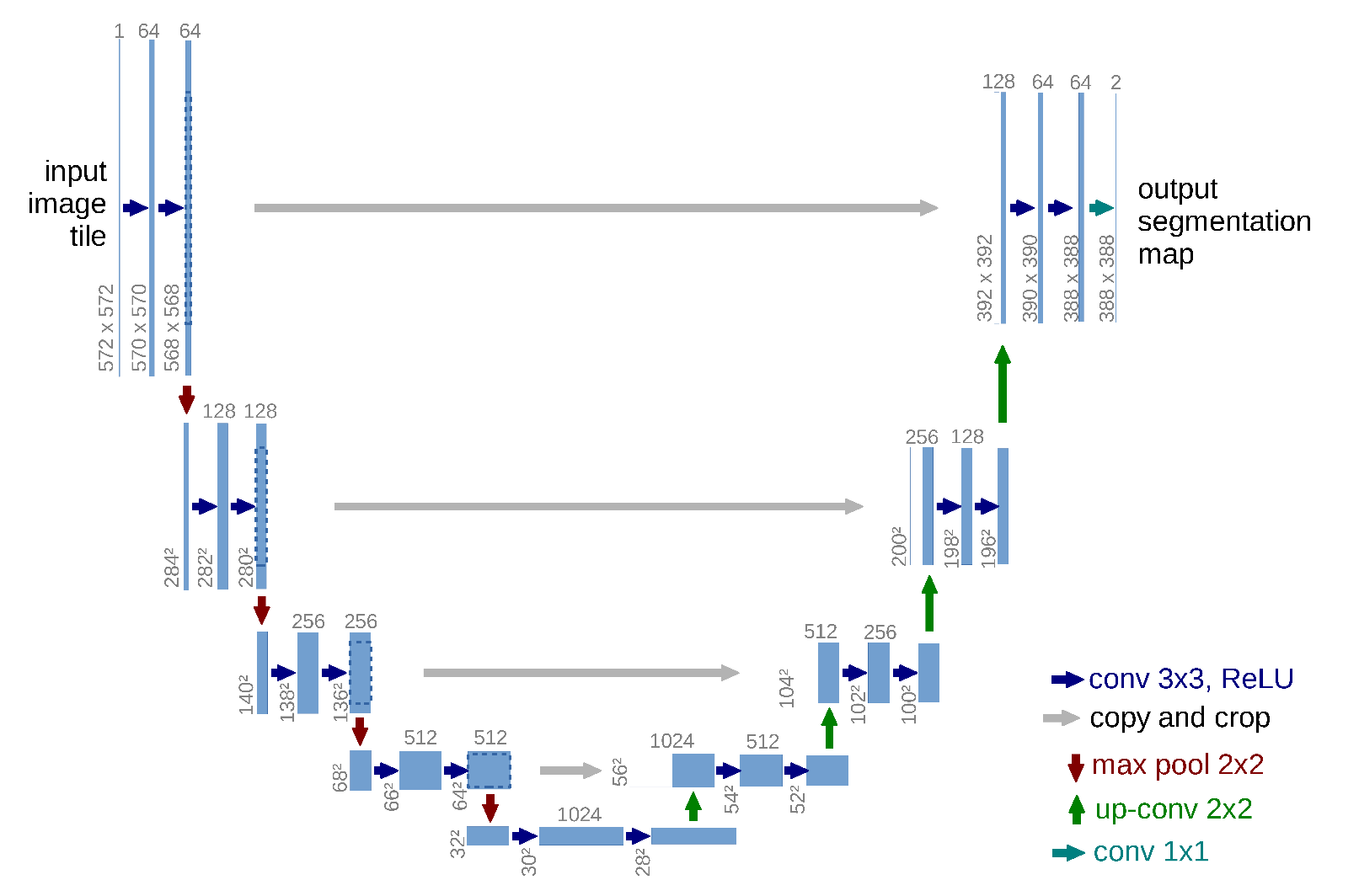 O. Ronneberger, P. Fischer, and T. Brox. U-Net: Convolutional Networks for Biomedical Image Segmentation. Medical Image Computing and ComputerAssisted Intervention – MICCAI 2015, :234–241, 2015. Z. Zhou, M. Rahman Siddiquee, N. Tajbakhsh, and J. Liang. UNet++: A Nested U-Net Architecture for Medical Image Segmentation. Deep Learning in Medical Image Analysis and Multimodal Learning for Clinical Decision Support, :3–11, 2018.
Seite 12
15.11.22
© Universität zu Lübeck
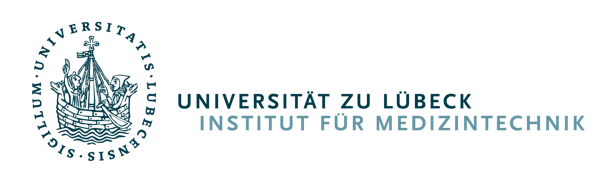 Methoden
Arterien Segmentierung — Multi-Auflösung / Pyramiden Netzwerke
Feature Pyramid Network (FPN)
Pyramid Scene Parsing Network
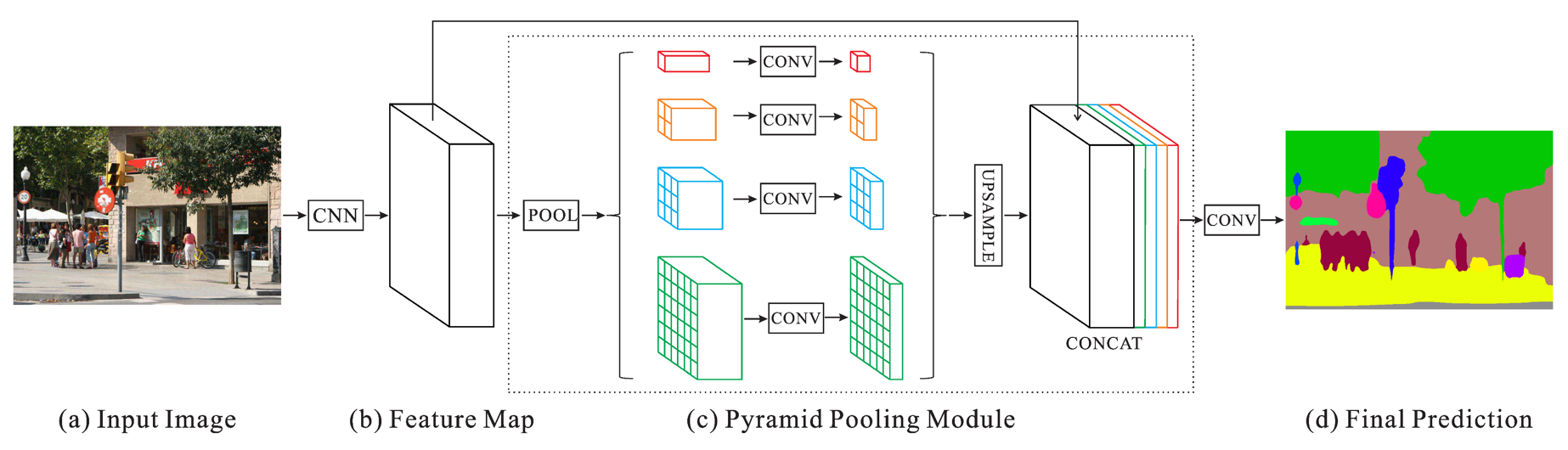 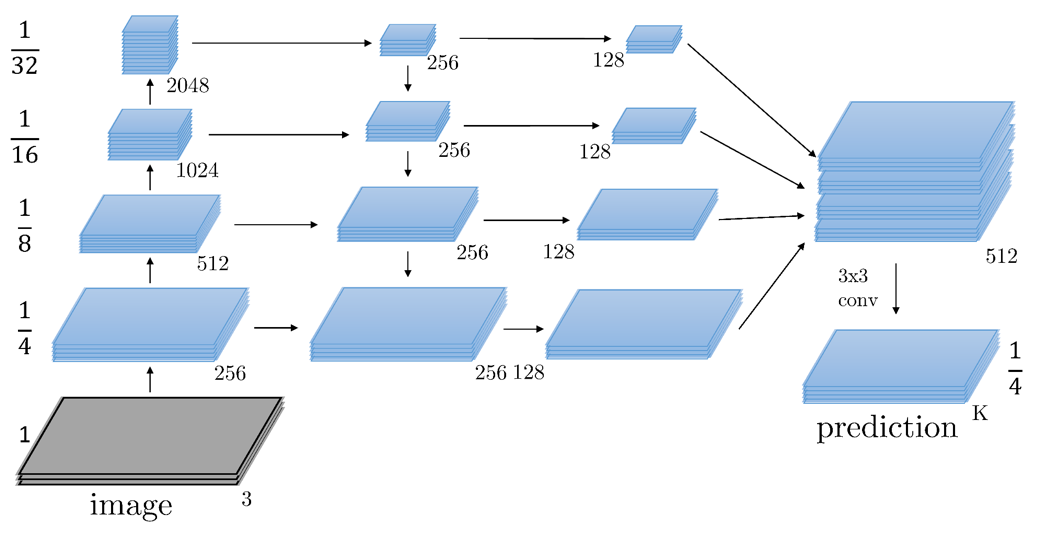 T.-Y. Lin, P. Dollár, R. Girshick, K. He, B. Hariharan, and S. Belongie. Feature Pyramid Networks for Object Detection. 2017 IEEE Conference on Computer Vision and Pattern Recognition (CVPR), :936–944, 2017.H. Zhao, J. Shi, X. Qi, X. Wang, and J. Jia. Pyramid Scene Parsing Network. 2017 IEEE Conference on Computer Vision and Pattern Recognition (CVPR), :6230–6239, 2017.
Seite 13
15.11.22
© Universität zu Lübeck
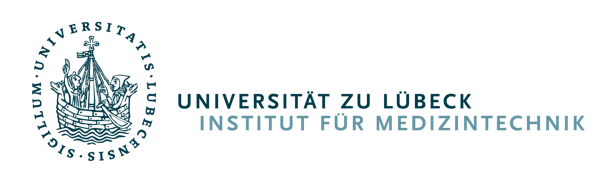 Methoden
Arterien Segmentierung — Attention-basierte Netzwerke
Pyramid Attention Network
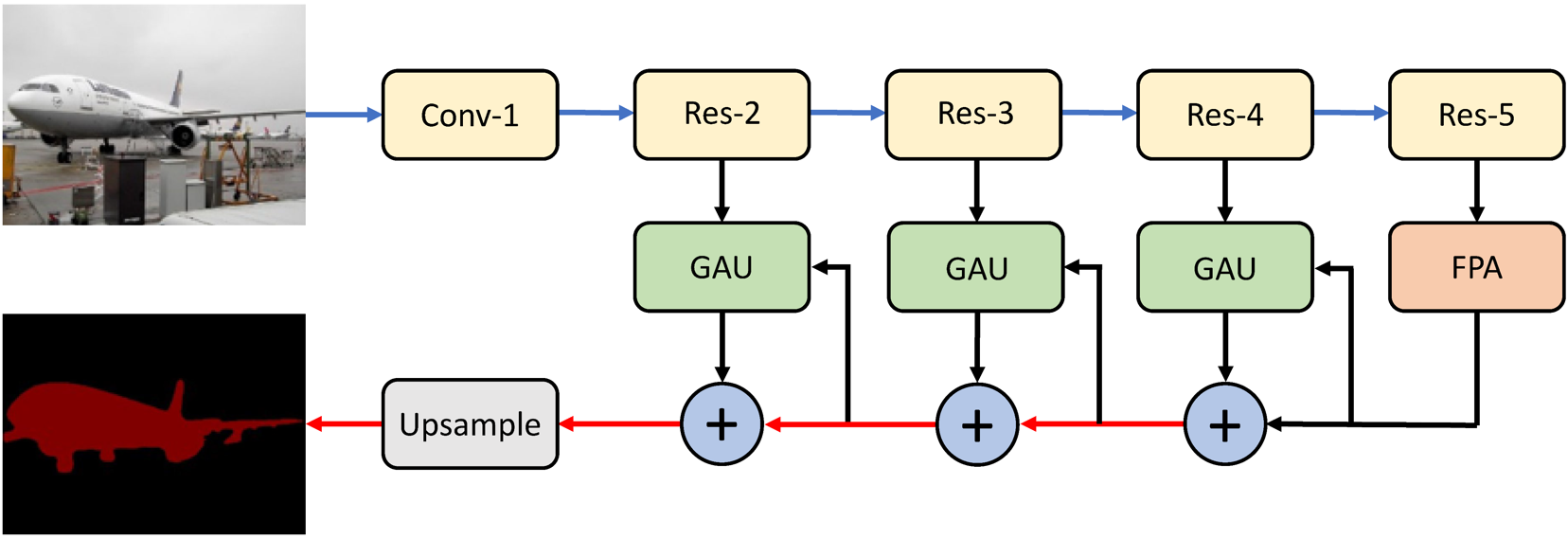 H. Li, P. Xiong, J. An, and L. Wang. Pyramid Attention Network for Semantic Segmentation, 2018.
Seite 14
15.11.22
© Universität zu Lübeck
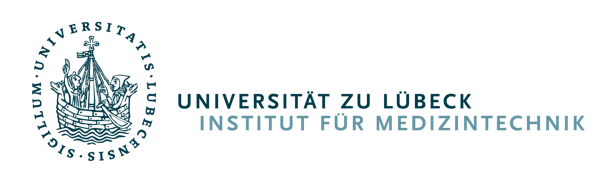 Methoden
Arterien Segmentierung — Netzwerk Training
Bilder nach Maus IDs gemischt
keine konsekutiven Bilder in z.B. Training und Validation Data Set
Netz lernt mit diesen Bildern
Bestimmen des besten Netzes
Zum Finalen Testen
Seite 15
15.11.22
© Universität zu Lübeck
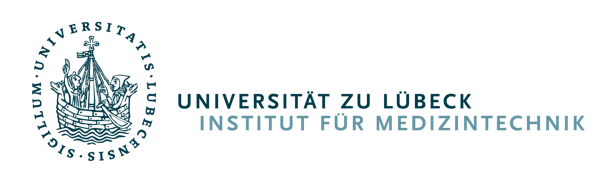 Methoden
Arterien Segmentierung — Single-Network Approach Architecture
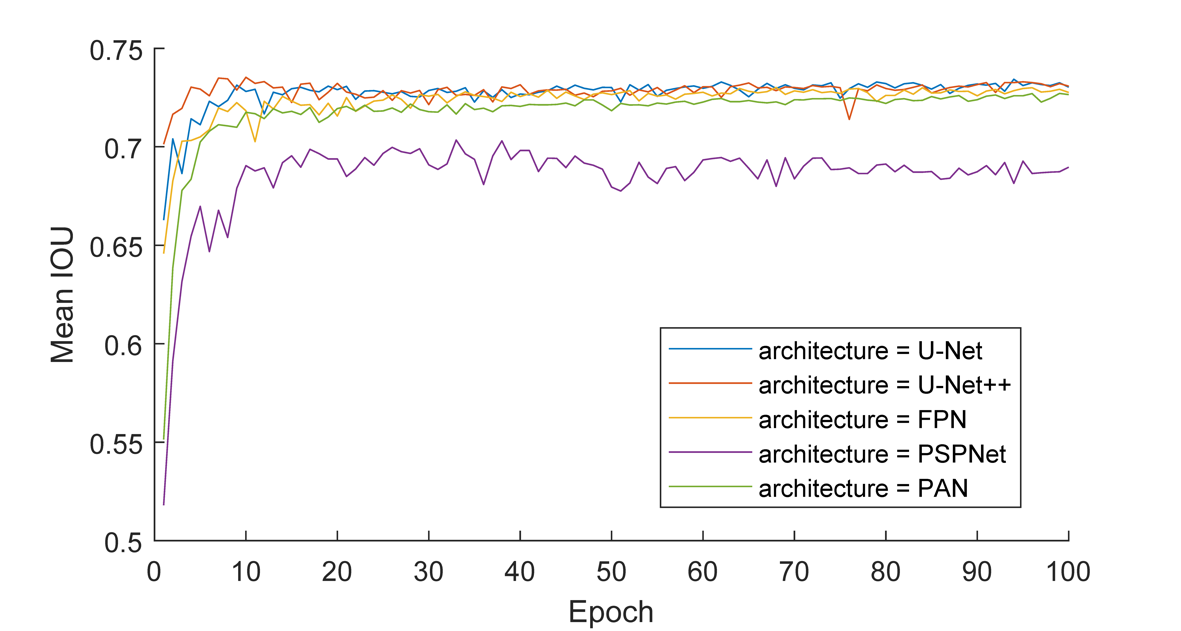 Anschließende Feinjustierung
Seite 16
15.11.22
© Universität zu Lübeck
[Speaker Notes: von Encoder, Learning Rate, Data Augmentations, ...]
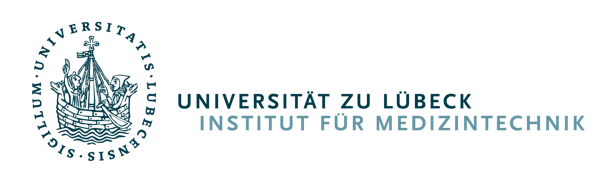 Methoden
Arterien Segmentierung — Mean IOU = 0.9029
Arterien Segmentierung — Mean IOU = 0.5064
Arterien Segmentierung — Mean IOU = 0.7024
Arterien Segmentierung —
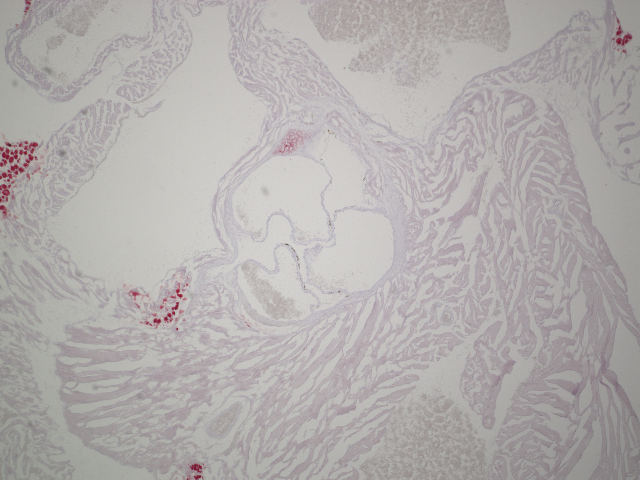 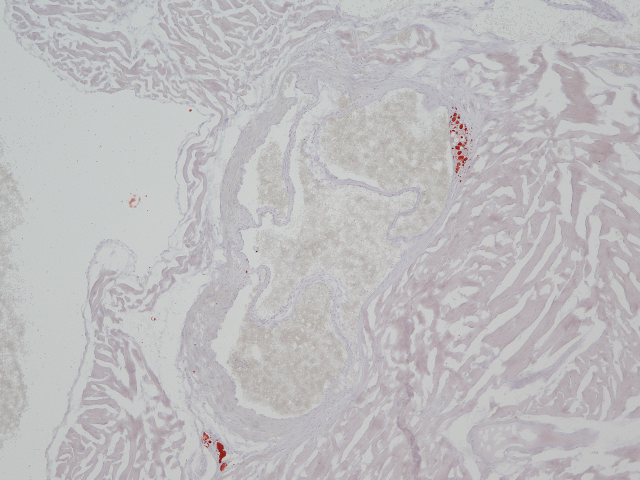 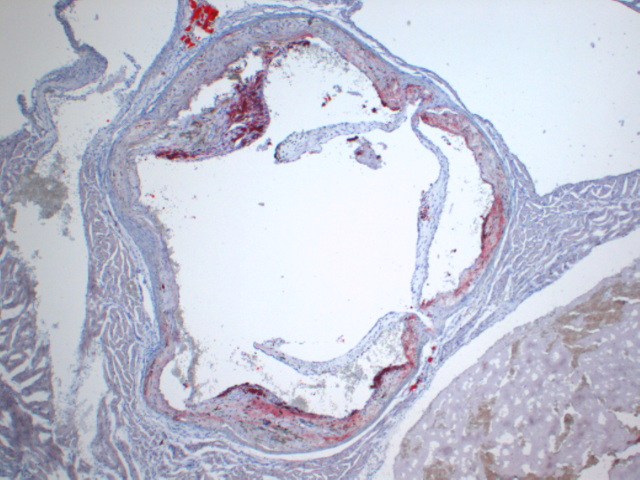 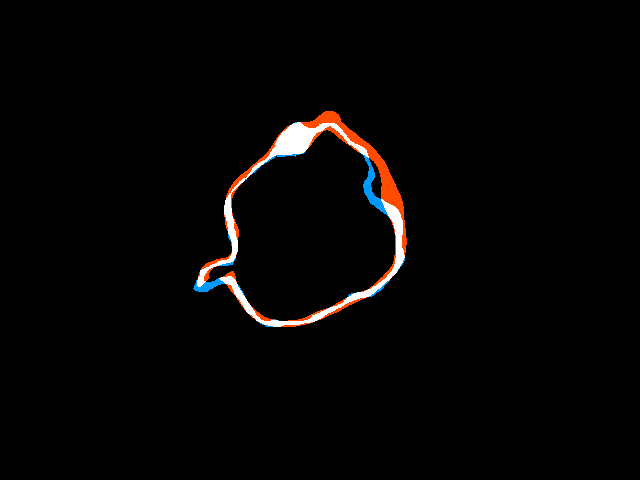 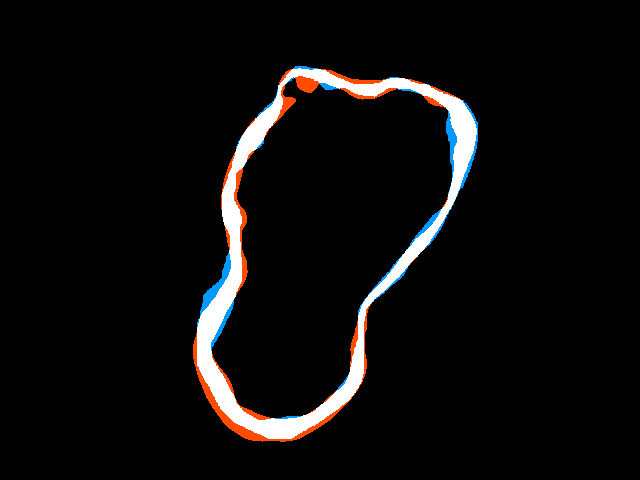 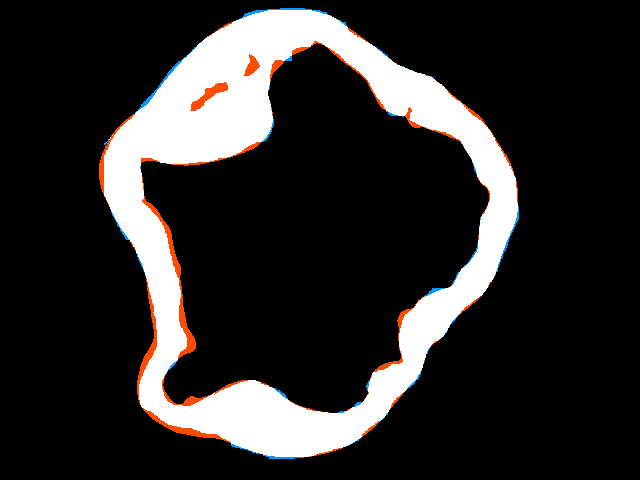 TN
FP
FN
TP
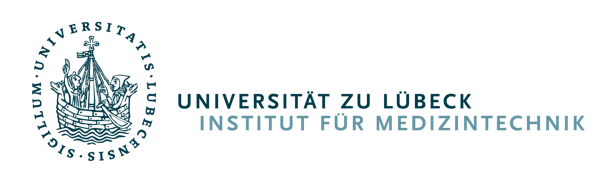 Methoden
Arterien Segmentierung — Single-Network Approach
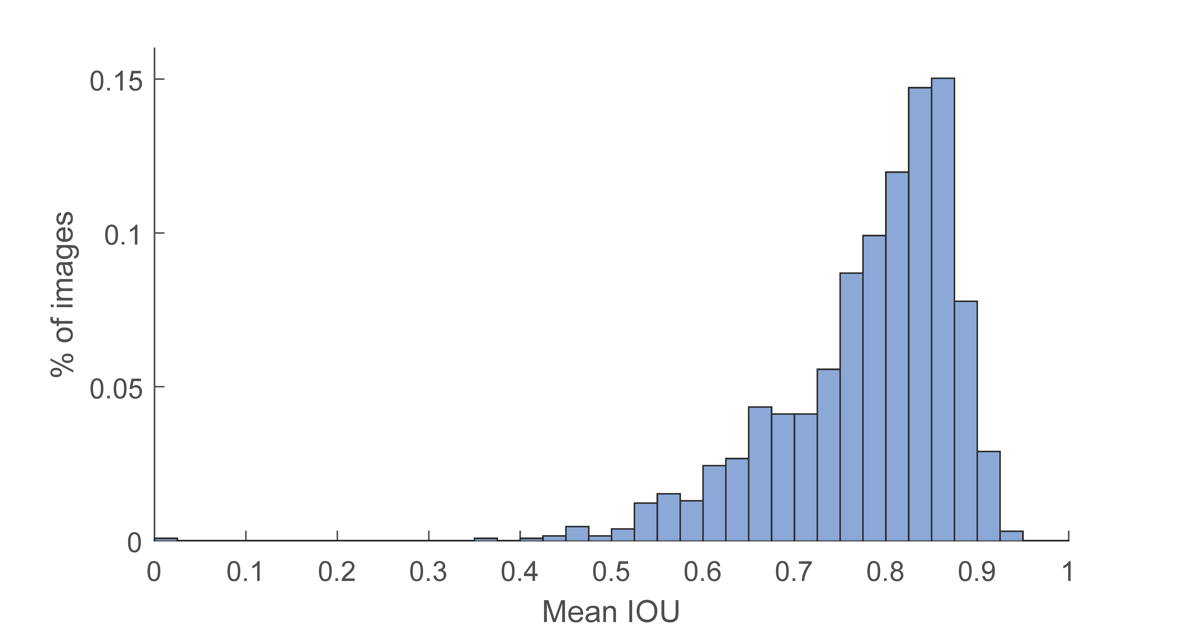 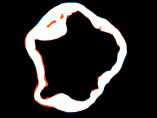 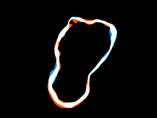 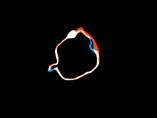 Seite 18
15.11.22
© Universität zu Lübeck
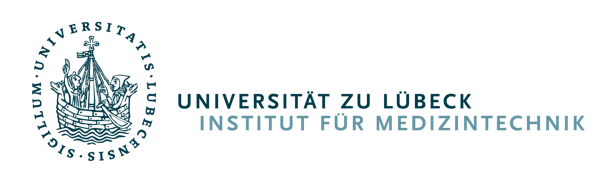 Methoden
Arterien Segmentierung — Single-Network Approach Retrain
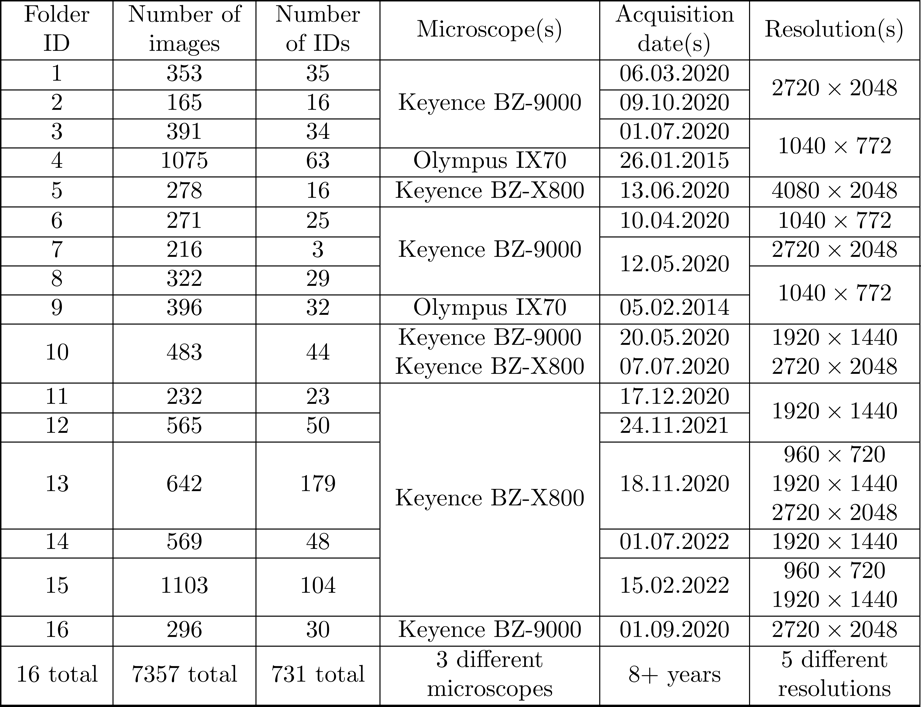 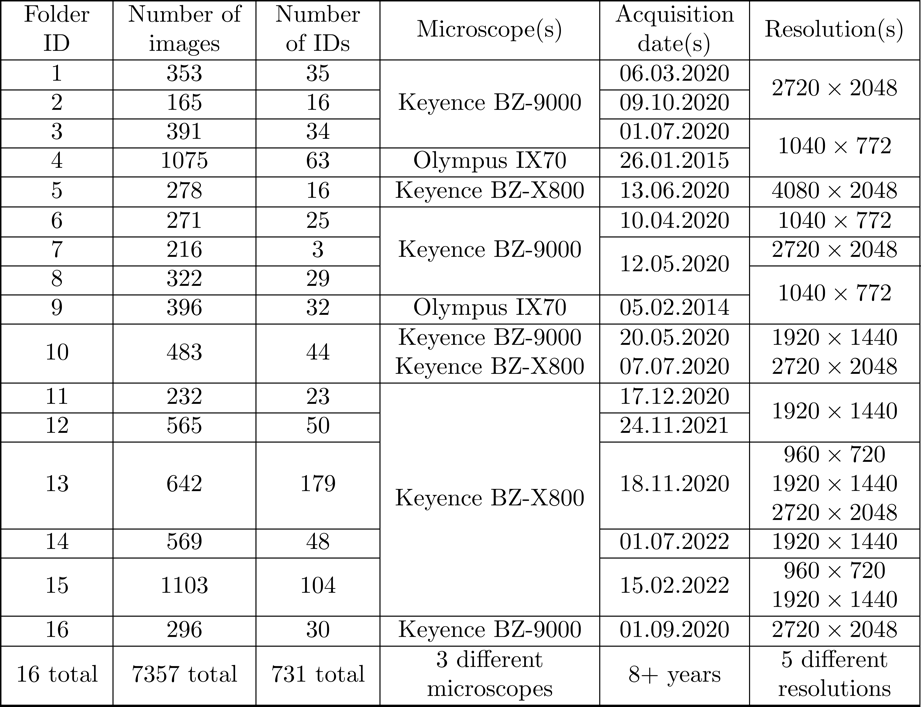 Training und Validation
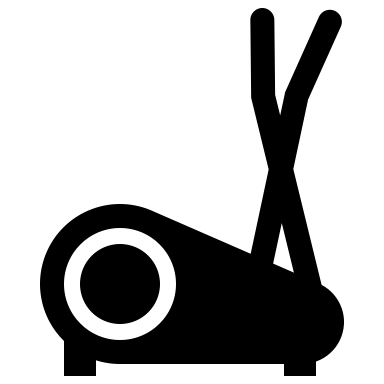 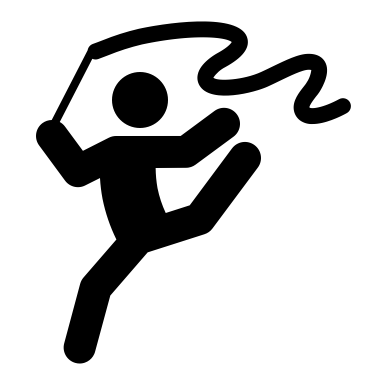 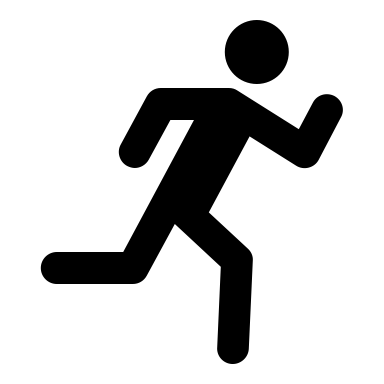 Tests
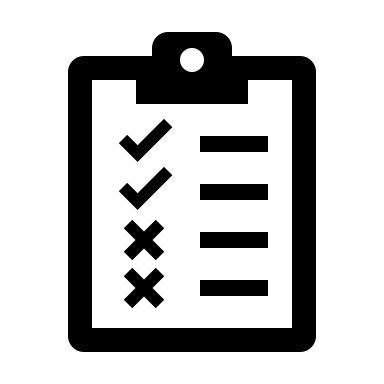 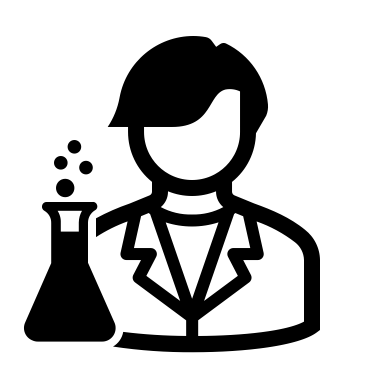 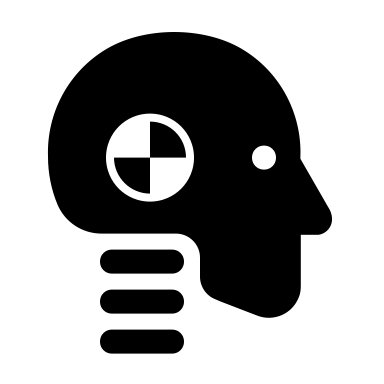 Seite 19
15.11.22
© Universität zu Lübeck
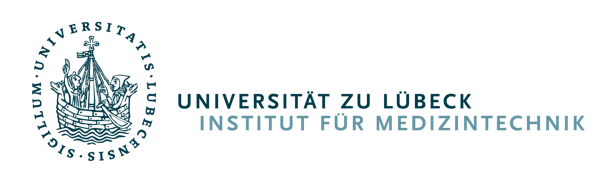 Methoden
Arterien Segmentierung — Single-Network Approach
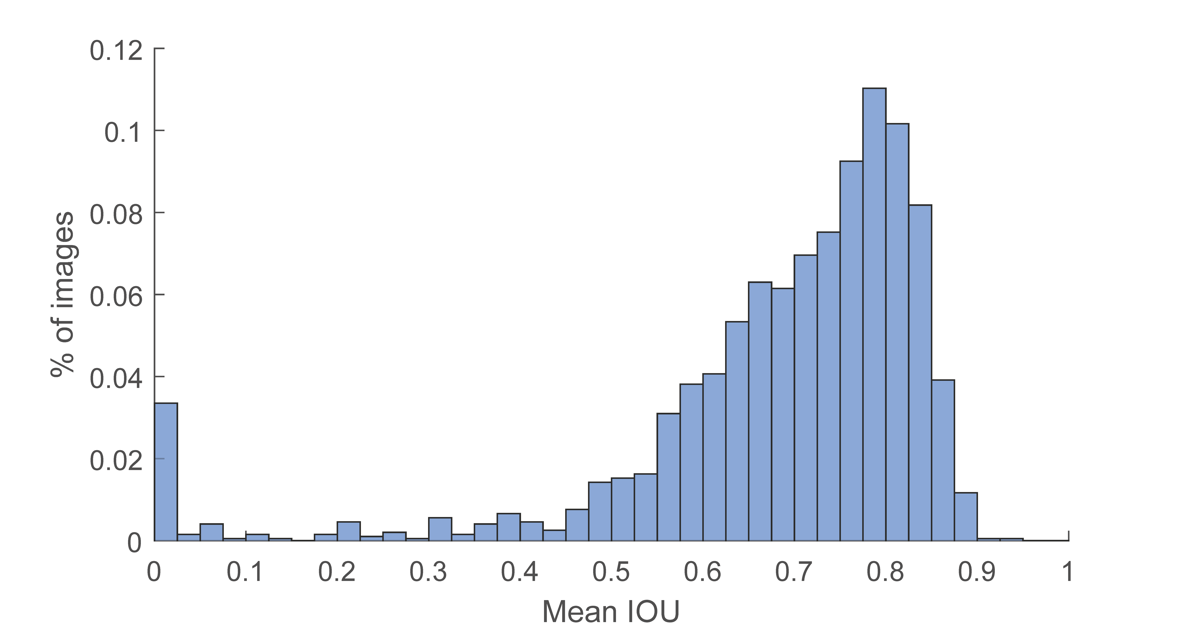 Seite 20
15.11.22
© Universität zu Lübeck
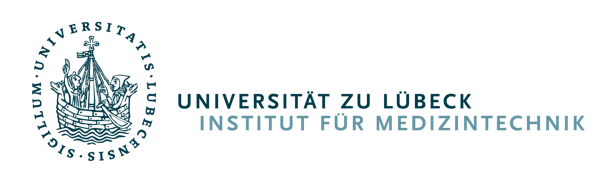 Gliederung
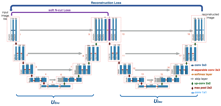 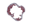 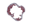 Morph. K-NN
Histologischer
 Schnitt
Segmentierung
der Arterien
Segmentierung
der Plaques
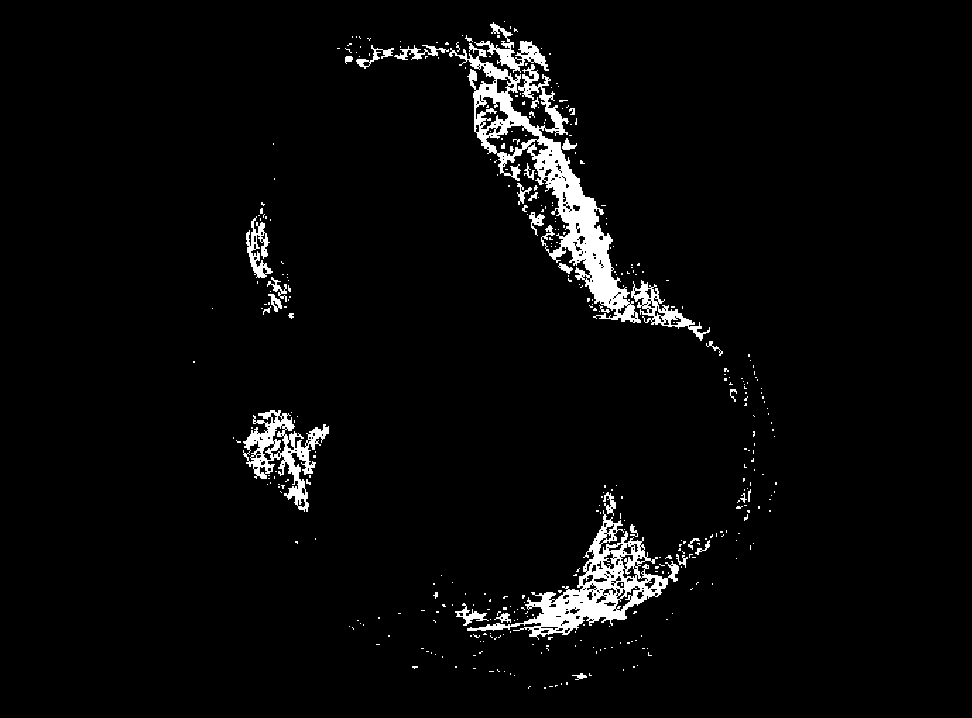 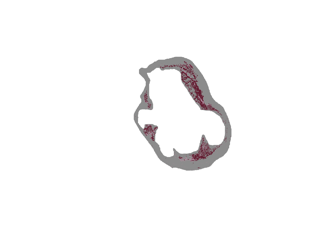 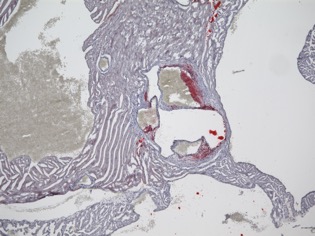 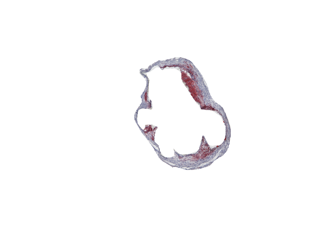 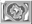 W-Net
Seite 21
15.11.22
© Universität zu Lübeck
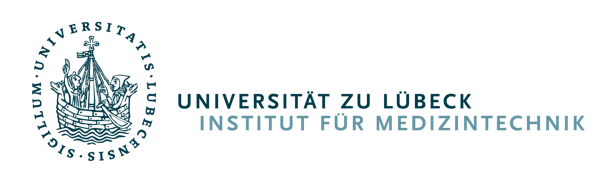 Methoden
Arterien Segmentierung — Multi-Network Approach
Motivation: 
Großteil der Bilder (>75% im Schnitt) ist Hintergrund
Bilder haben sehr hohe Auflösung
Idee:
Region of Interest (ROI) bestimmen
ROI ausschneiden und Größe ändern
Netzwerk auf der ROI trainieren
Zwei Ansätze zum Erhalten der ROI:
Segmentierungsnetz liefert ROI
YOLOv5 Object Detector liefert ROI
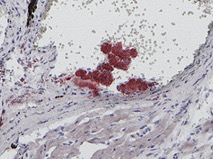 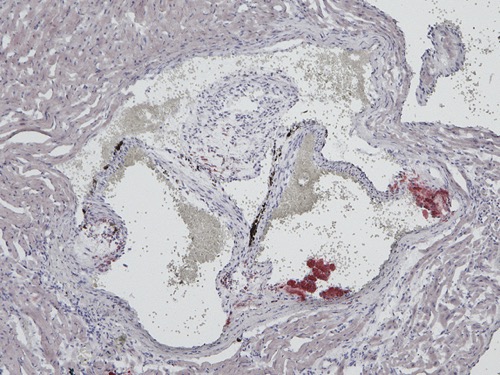 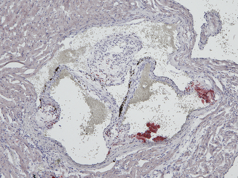 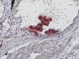 Resizen und dann
ausschneiden
Ausschneiden und dann 
resizen
Seite 22
15.11.22
© Universität zu Lübeck
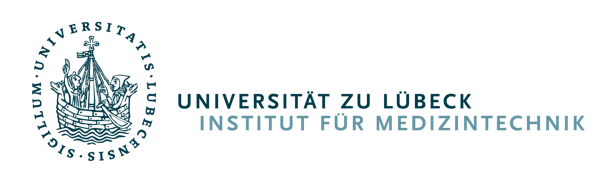 Methoden
Arterien Segmentierung — Multi-Network Approach mit U-Net
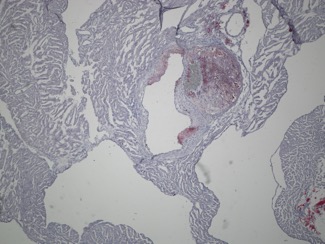 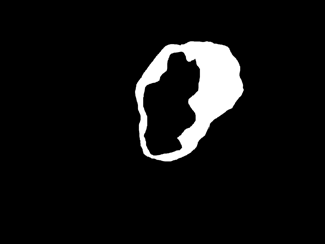 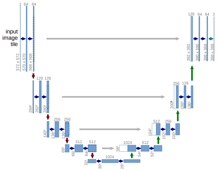 RGB Image (resized)
Output Mask
for ROI
Netzwerk 1
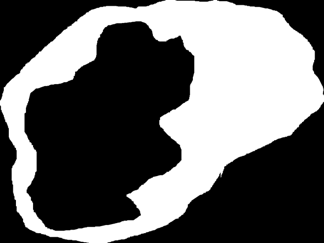 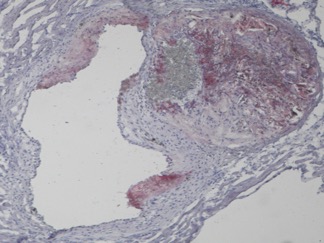 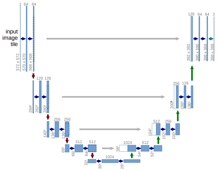 RGB Image (cropped and resized)
Final Output
Mask
Netzwerk 2
Seite 23
15.11.22
© Universität zu Lübeck
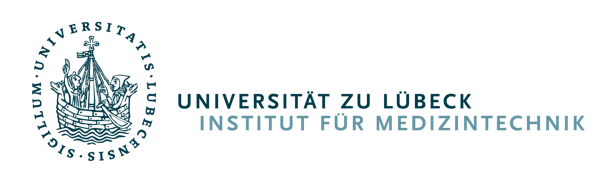 Methoden
Objekterkennung
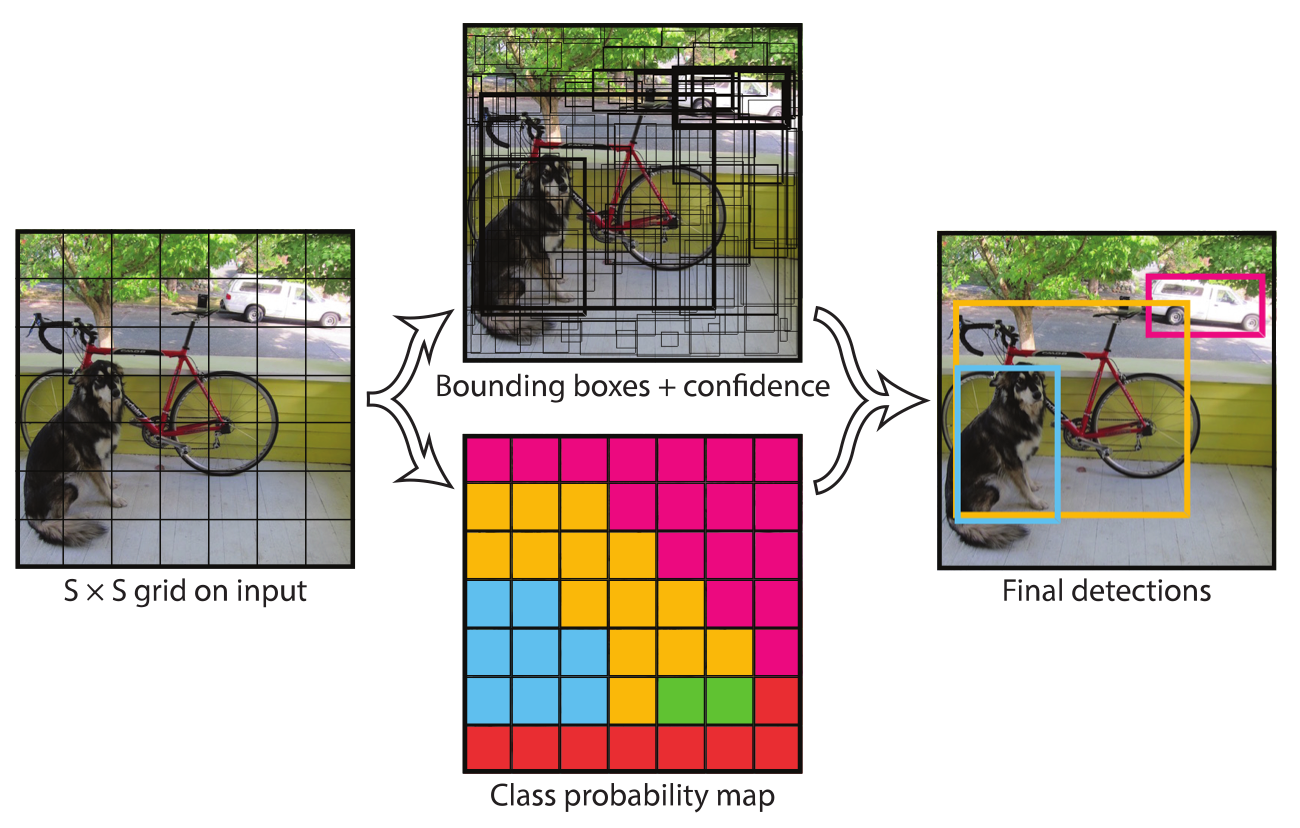 Bestimmung der ROI
You Only Look Once (YOLO) als Object Detector
Eine der neusten Versionen: YOLOv5 
Verschiedene vorgefertigte Modellarchitekturen
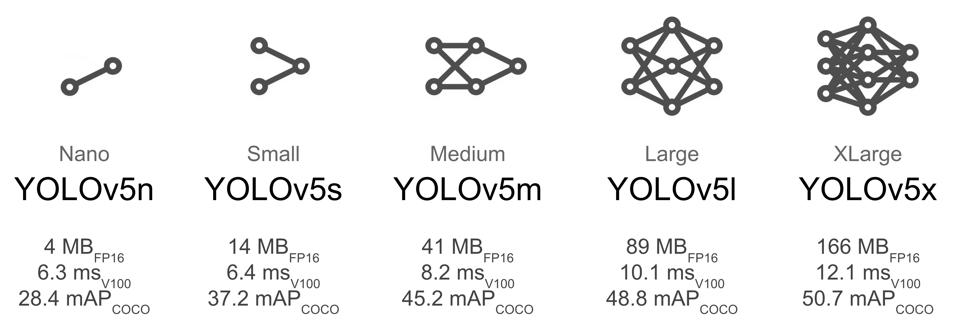 J. Redmon, S. K. Divvala, R. B. Girshick, and A. Farhadi. You Only Look Once: Unified, Real-Time Object Detection. 2016 IEEE Conference on Computer Vision and Pattern Recognition (CVPR), :779–788, 2016.G. Jocher et al. Ultralytics/Yolov5: v6.2 - YOLOv5 Classification Models, Apple M1, Reproducibility, ClearML and Deci.ai Integrations. https://github. com/ultralytics/yolov5, 2022. [Online; Accessed on 07.11.2022].
Seite 24
15.11.22
© Universität zu Lübeck
[Speaker Notes: Das Bild wird in ein Grid unterteilt
YOLO predicted Bounding Boxes für jede Zelle
Objekterkennung als Regressionsproblem
Kein Post-processing benötigt
Nutzt Mosaic Data Augmentation
Mehrere Bilder werden zu einem Bild kombiniert]
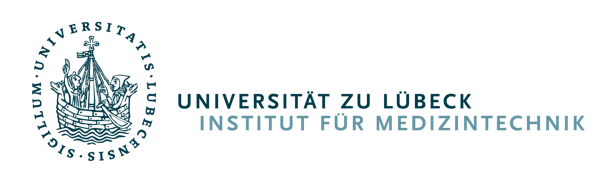 Methoden
Arterien Segmentierung — Multi-Network Approach mit YOLOv5
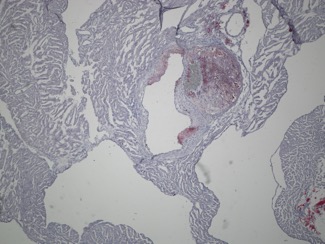 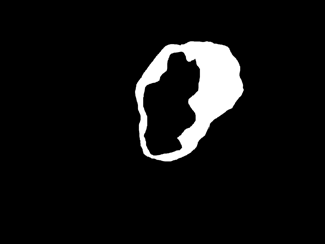 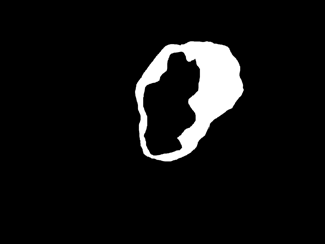 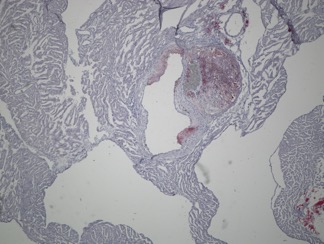 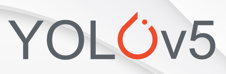 RGB Image (resized)
Bounding Box
for ROI
Netzwerk 1
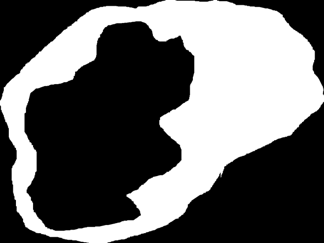 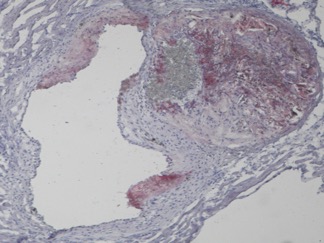 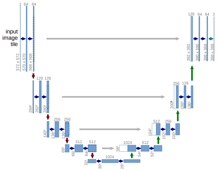 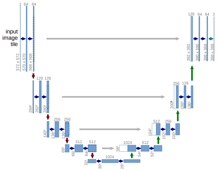 RGB Image (cropped and resized)
Final Output
Mask
Netzwerk 2
Seite 25
15.11.22
© Universität zu Lübeck
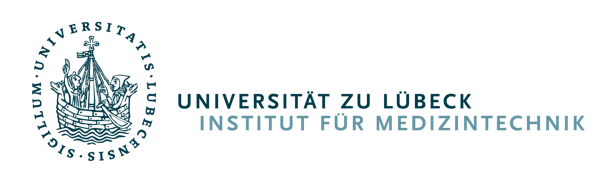 Methoden
Arterien Segmentierung — Multi-Network Approach
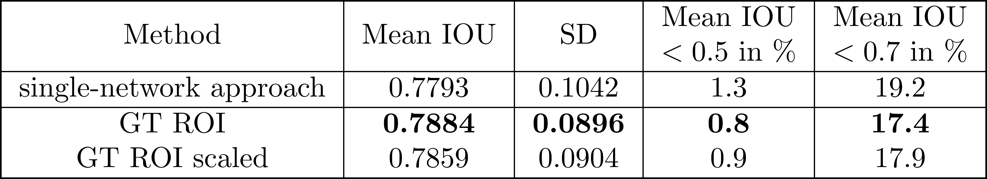 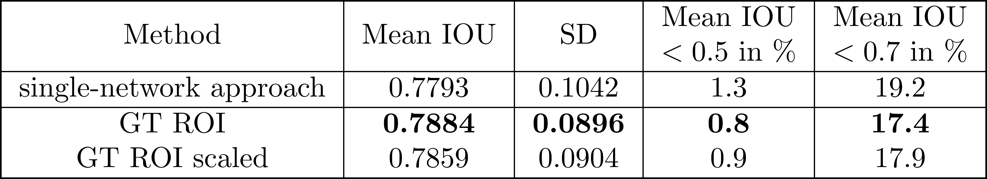 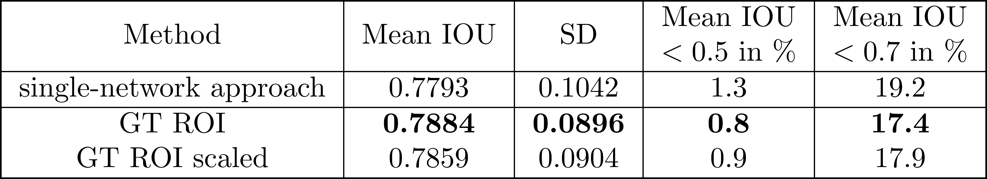 (Scaled)
(nicht Scaled)
Original
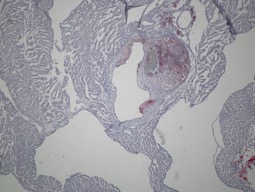 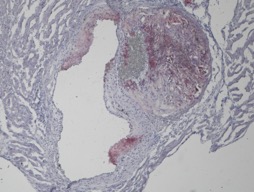 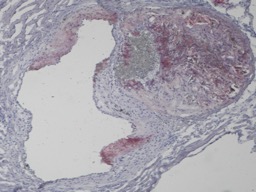 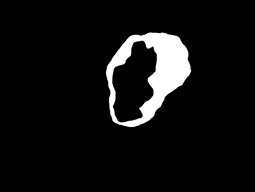 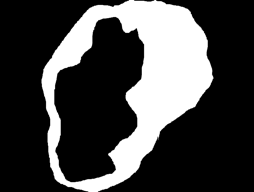 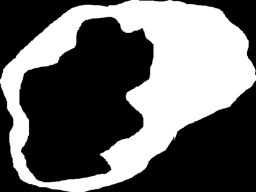 Seite 26
15.11.22
© Universität zu Lübeck
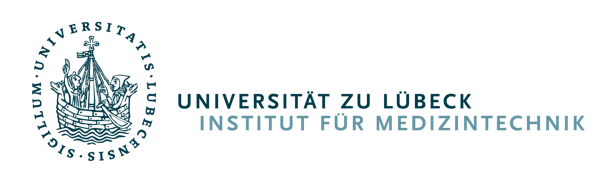 Methoden
Arterien Segmentierung — Multi-Network Approach
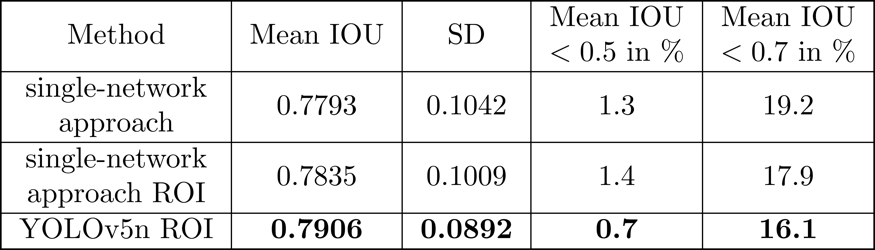 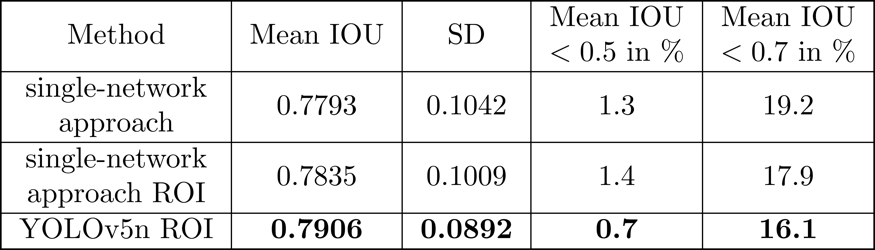 Seite 27
15.11.22
© Universität zu Lübeck
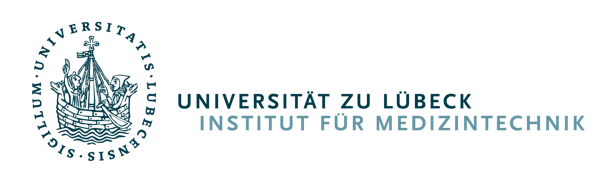 Methoden
Arterien Segmentierung — Multi-Network Approach
GT Bounding Box
YOLOv5 Bounding Box
U-Net Bounding Box
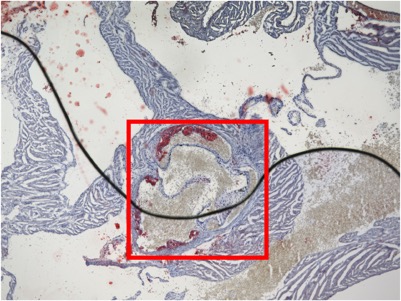 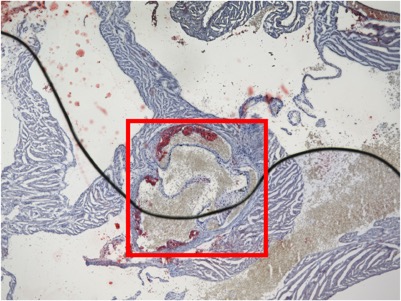 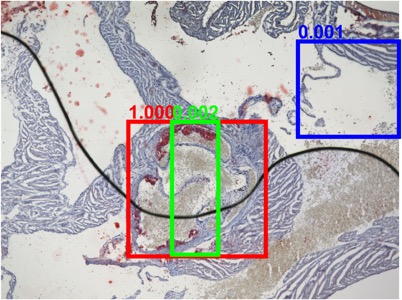 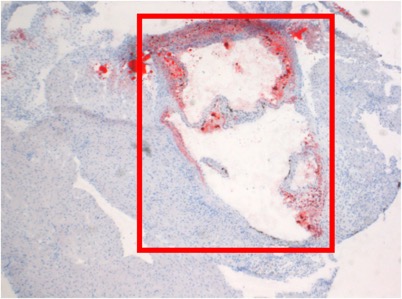 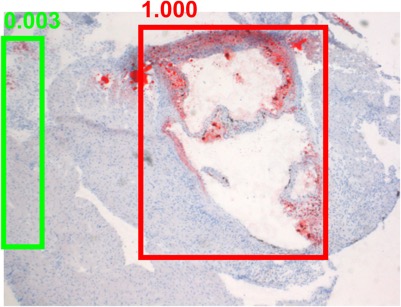 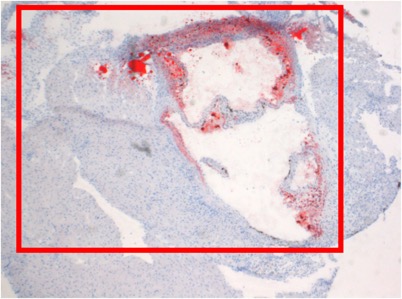 Seite 28
15.11.22
© Universität zu Lübeck
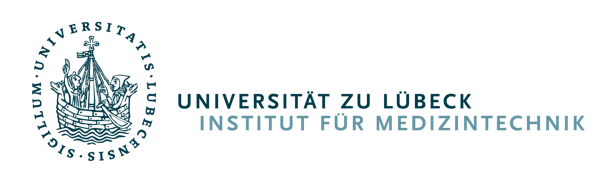 Gliederung
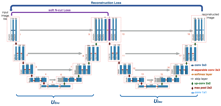 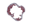 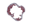 Morph. K-NN
Histologischer
 Schnitt
Segmentierung
der Arterien
Segmentierung
der Plaques
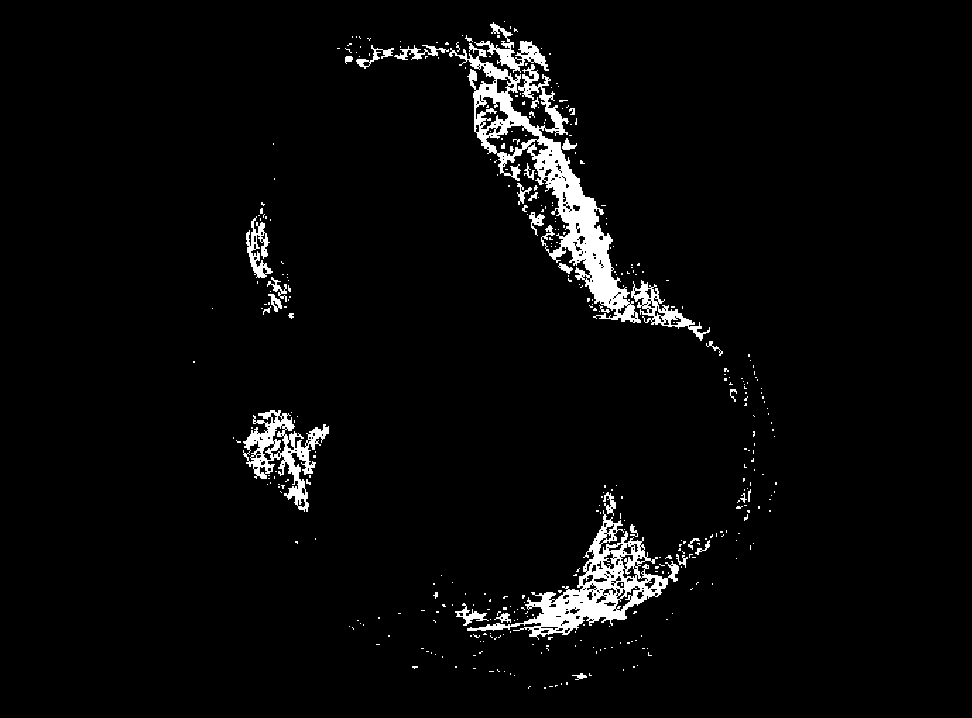 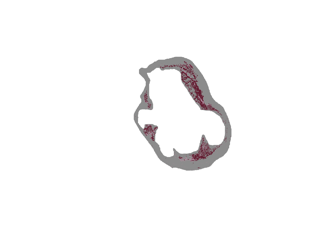 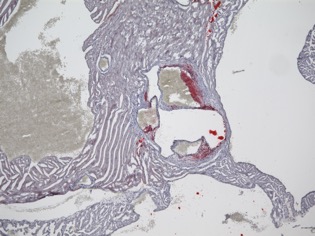 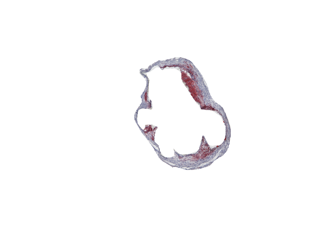 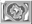 W-Net
Seite 29
15.11.22
© Universität zu Lübeck
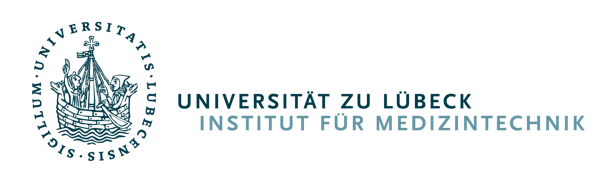 Methoden
Arterien Segmentierung — Ensemble Kombination
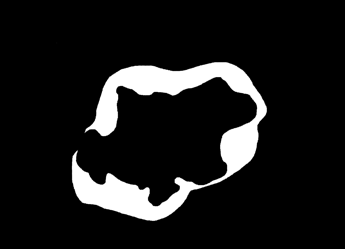 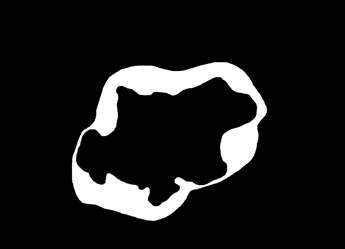 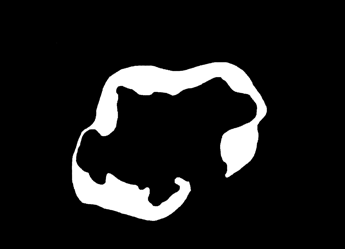 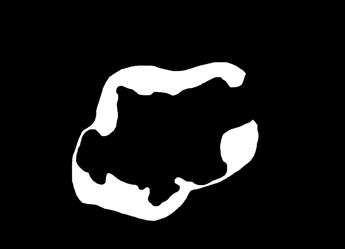 
+
+
Overlapped
Output
Output
Network 1
Output
Network 2
Output
Network N
Seite 30
15.11.22
© Universität zu Lübeck
[Speaker Notes: steigert Unabhängigkeit von einzelnen Fehlern
weniger false negatives aber mehr false postivies]
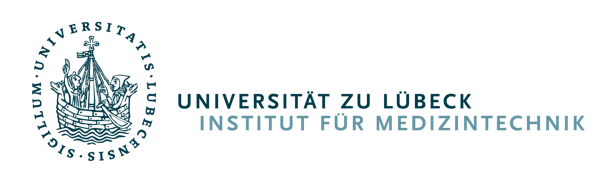 Methoden
Arterien Segmentierung — Homogenes Ensemble
Data Set
Data Set
Shuffled Data set 1
Shuffled Data set 2
Shuffled Data set N
Shuffled Data set 3
·······
Shuffled Data set 1
Shuffled Data set 2
Shuffled Data set N
Shuffled Data set 3
·······
·······
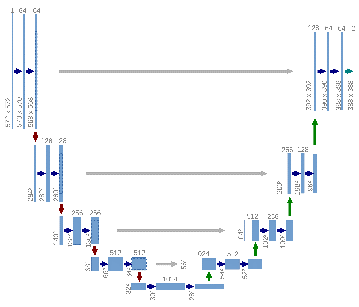 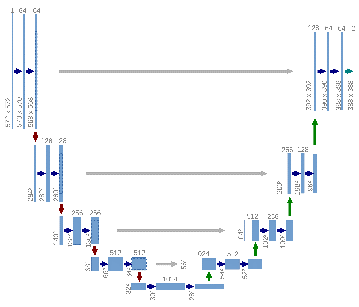 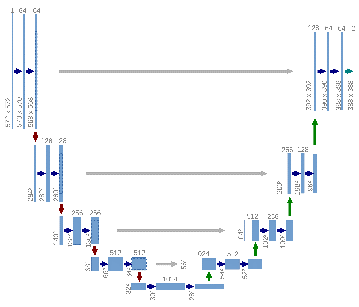 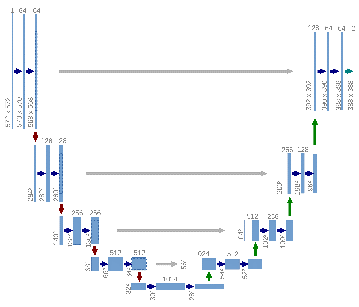 U-net
U-net
·······
U-net
U-net
Output
Output
Seite 31
15.11.22
© Universität zu Lübeck
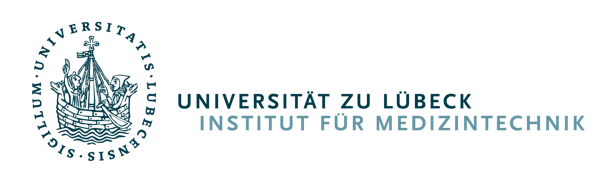 Methoden
Arterien Segmentierung — Ensemble (Homogen)
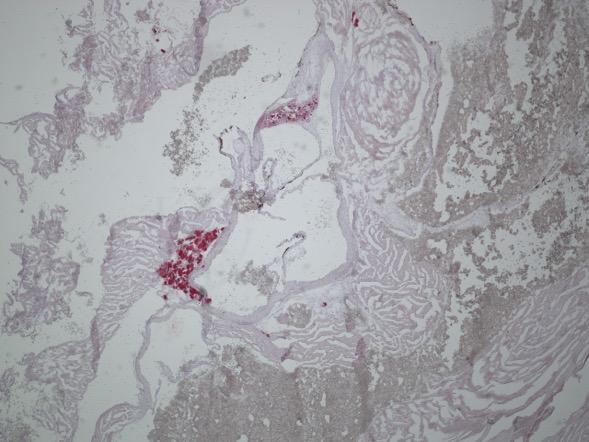 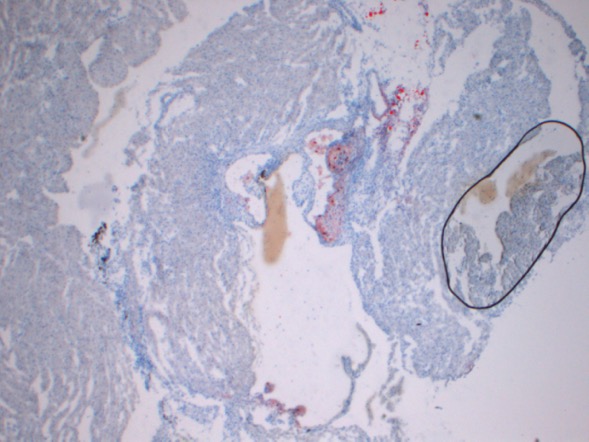 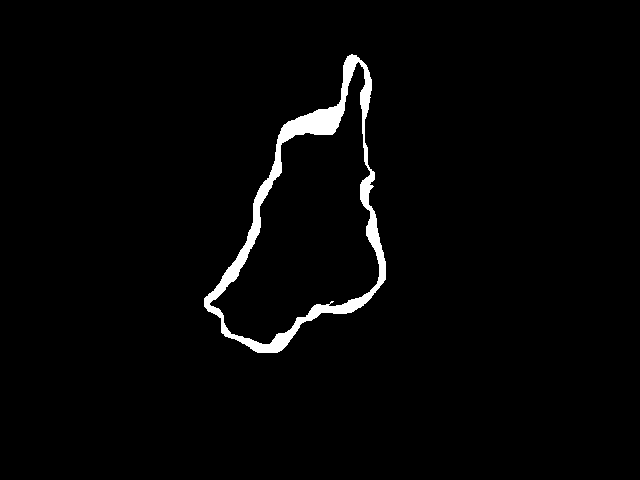 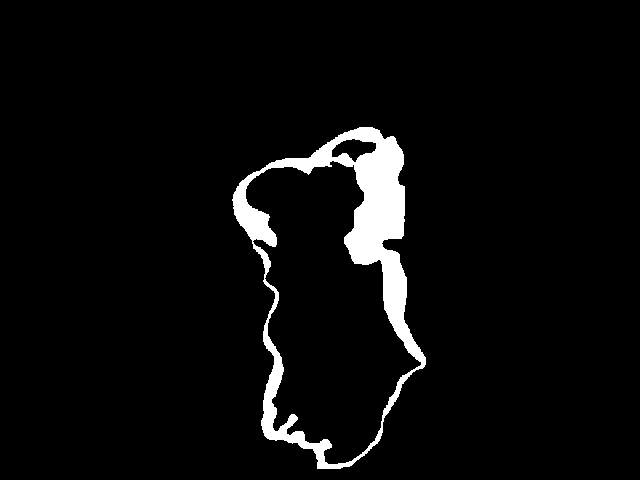 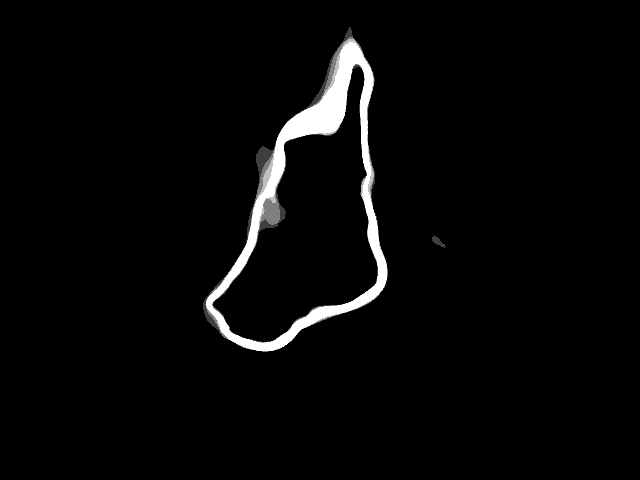 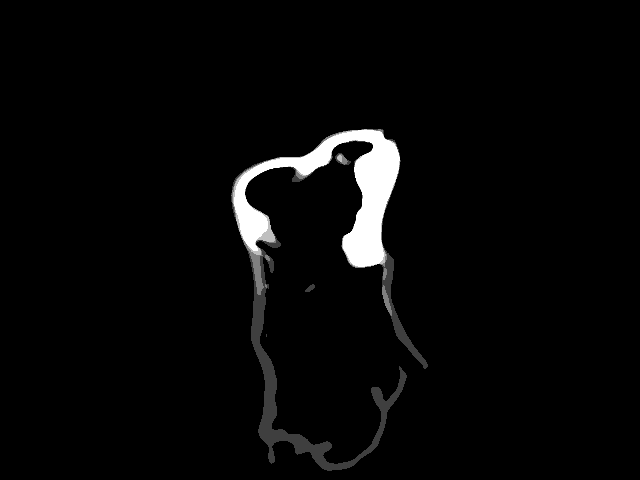 RGB Input
GT Mask
Overlap Pred
Seite 32
15.11.22
© Universität zu Lübeck
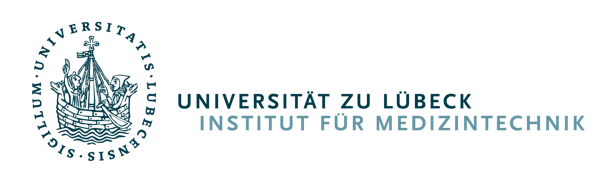 Methoden
Arterien Segmentierung — Heterogenes Ensemble
Data Set
Data Set
Data Set
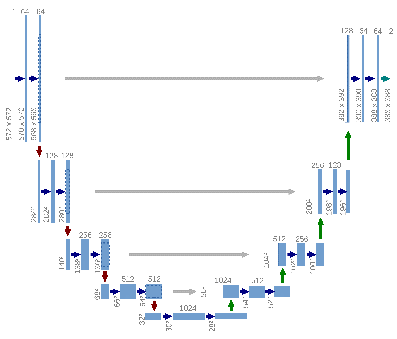 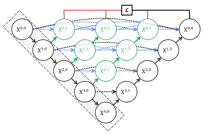 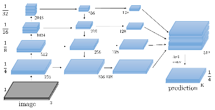 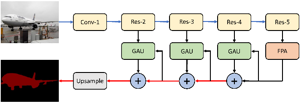 PSPN
PAN
U-Net++
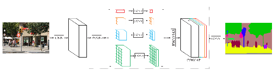 FPN
U-Net
U-Net++
FPN
PSPN
U-Net
PAN
Output
Output
Output
Seite 33
15.11.22
© Universität zu Lübeck
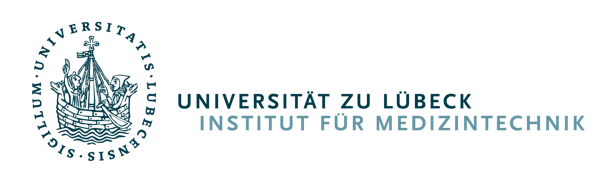 Methoden
Arterien Segmentierung — Ensemble (Heterogen)
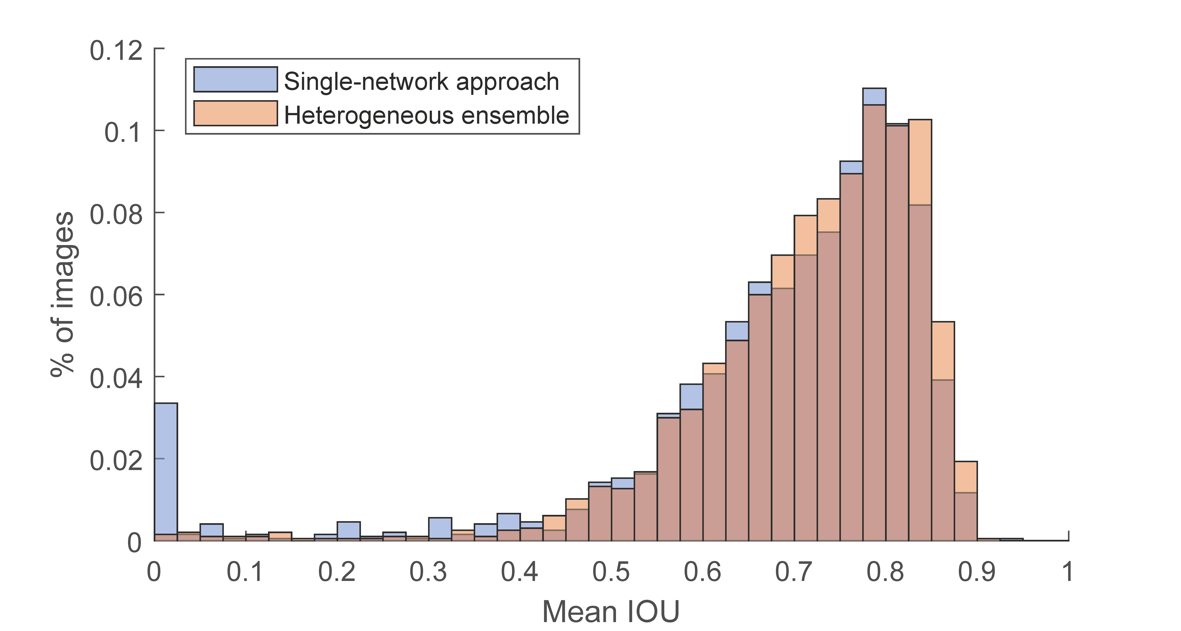 Seite 34
15.11.22
© Universität zu Lübeck
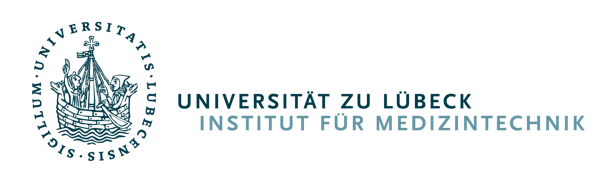 Methoden
Arterien Segmentierung — Snapshot Ensemble
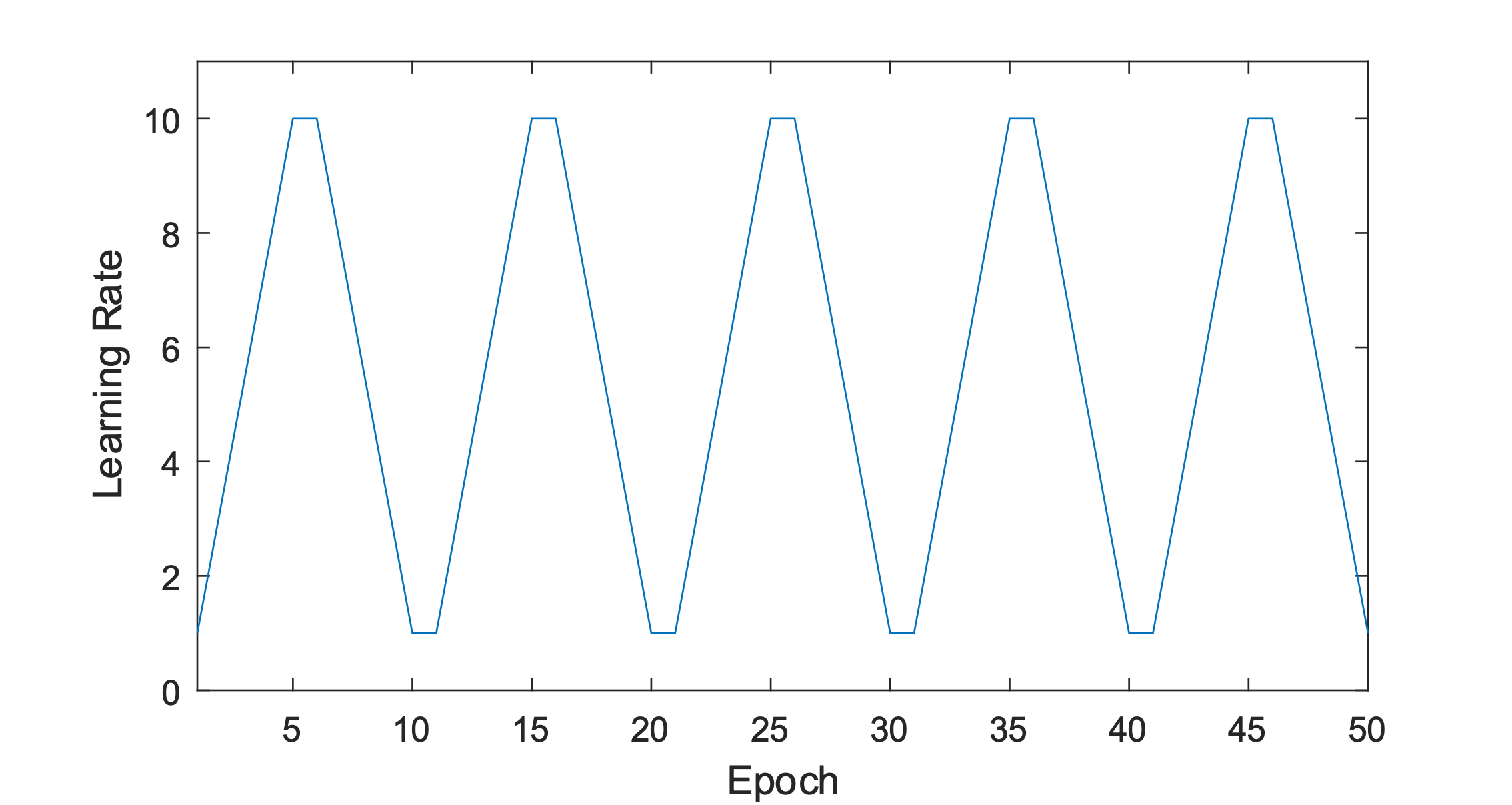 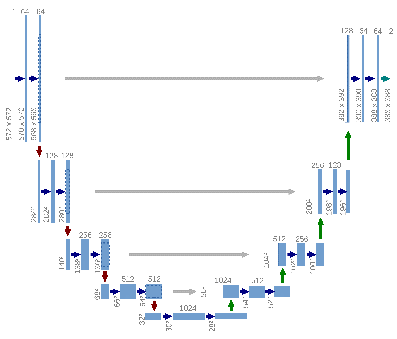 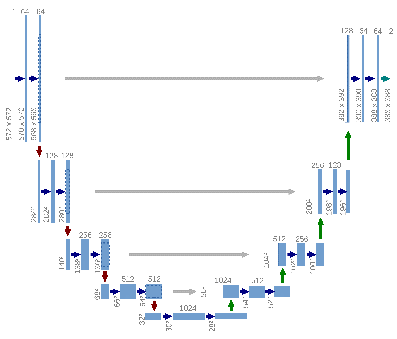 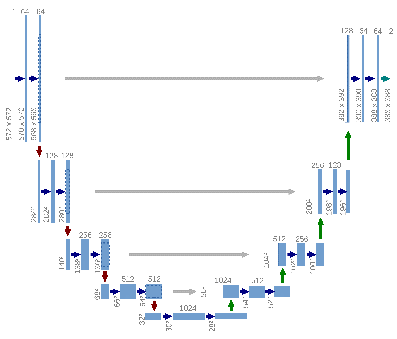 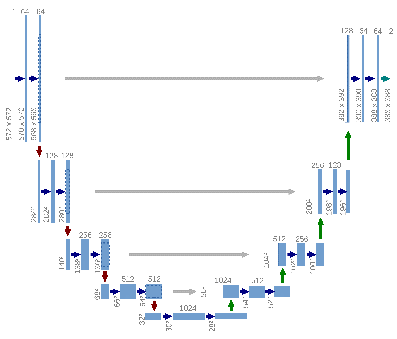 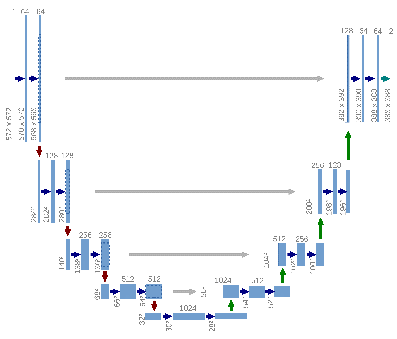 Output
G. Huang, Y. Li, G. Pleiss, Z. Liu, J. E. Hopcroft, and K. Q. Weinberger. Snapshot Ensembles: Train 1, get M for Free. International Conference on Learning Representations, 2017.
Seite 35
15.11.22
© Universität zu Lübeck
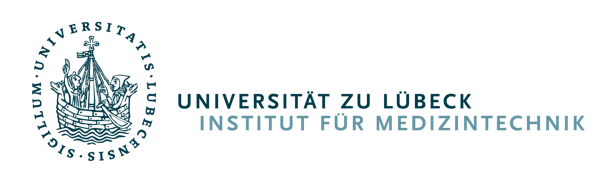 Methoden
Arterien Segmentierung — Ensemble (Explicit)
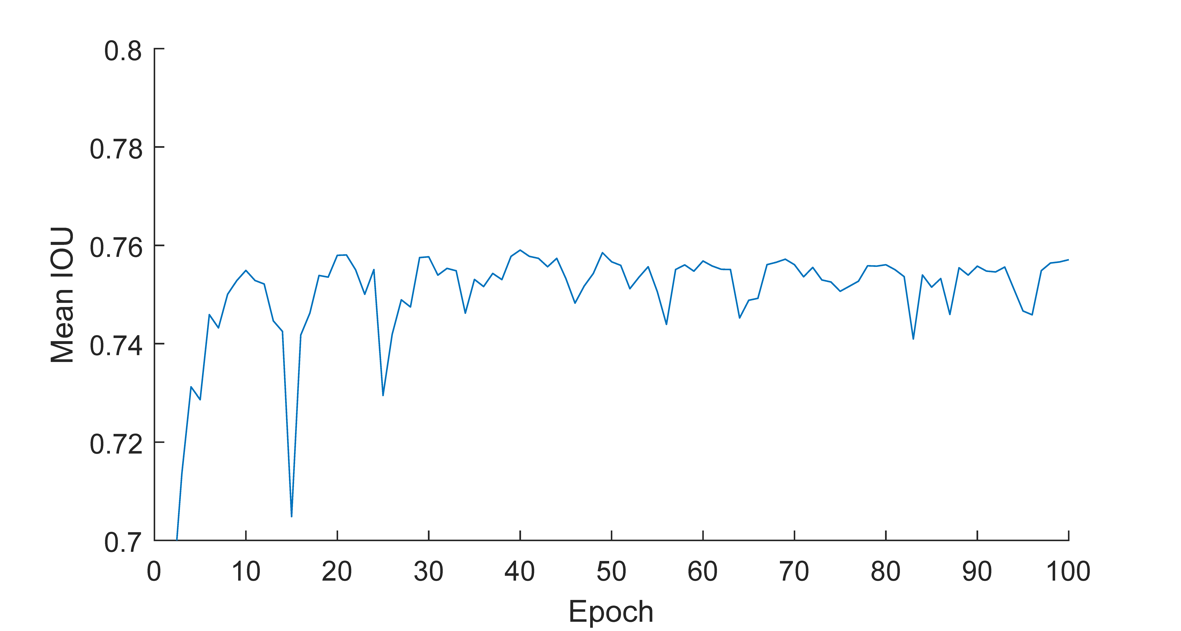 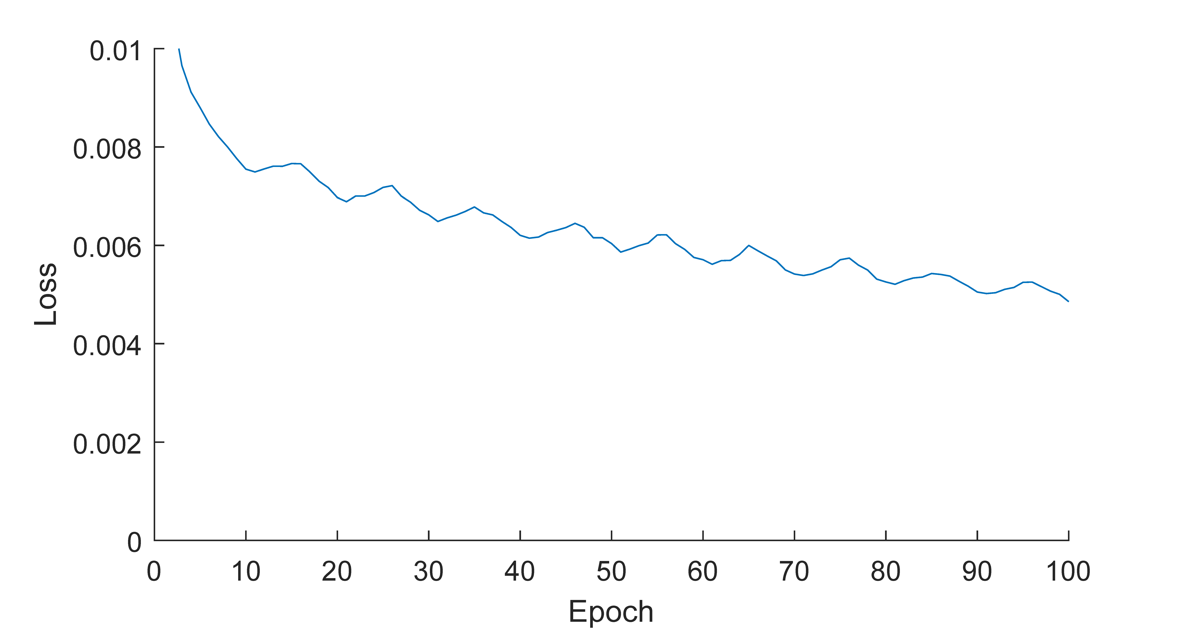 Seite 36
15.11.22
© Universität zu Lübeck
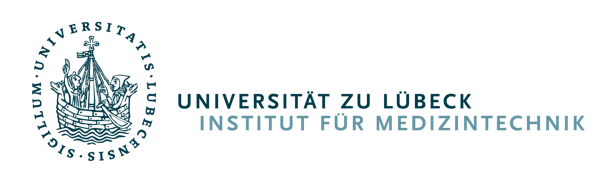 Methoden
Arterien Segmentierung — Ensemble (Explicit)
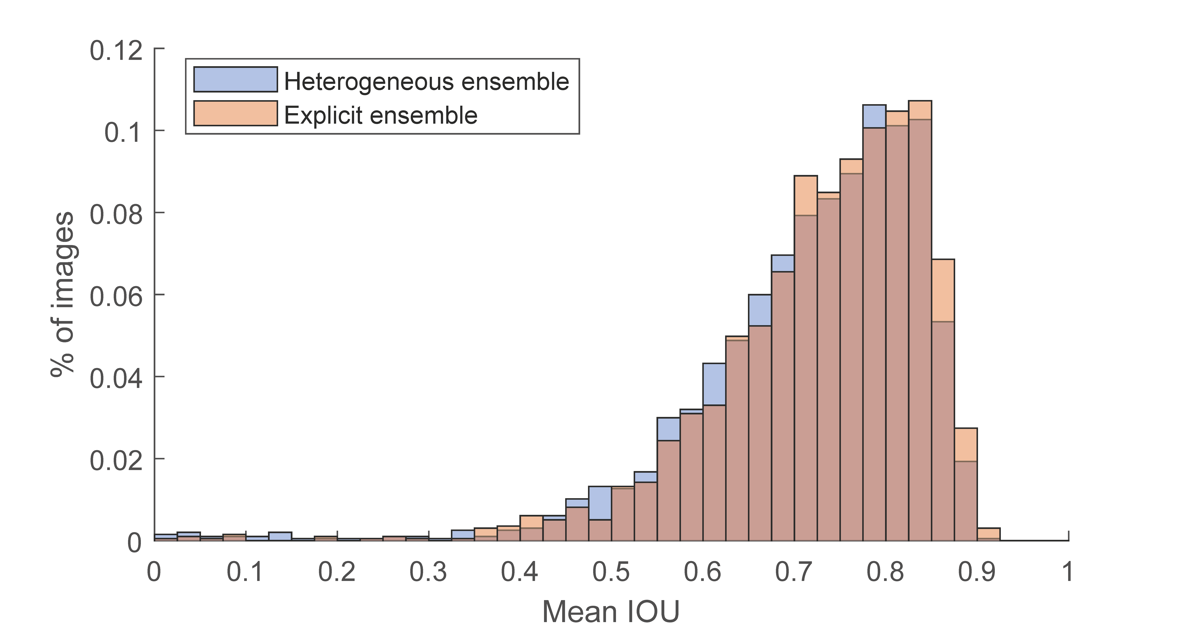 Seite 37
15.11.22
© Universität zu Lübeck
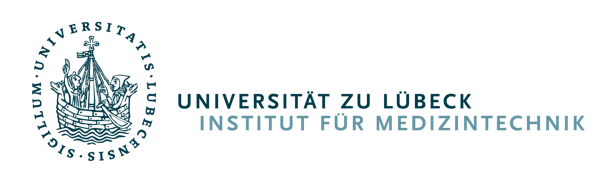 Methoden
Arterien Segmentierung — Ensemble (Explicit)
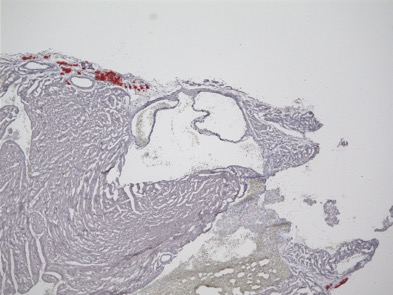 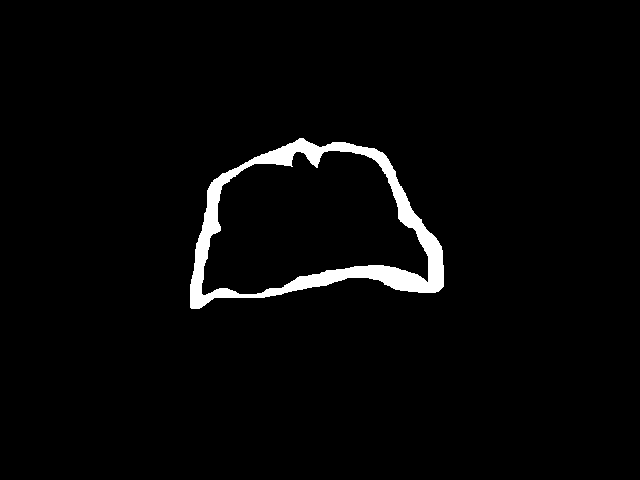 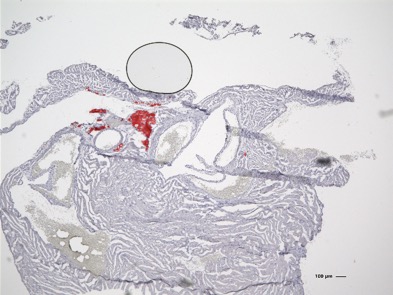 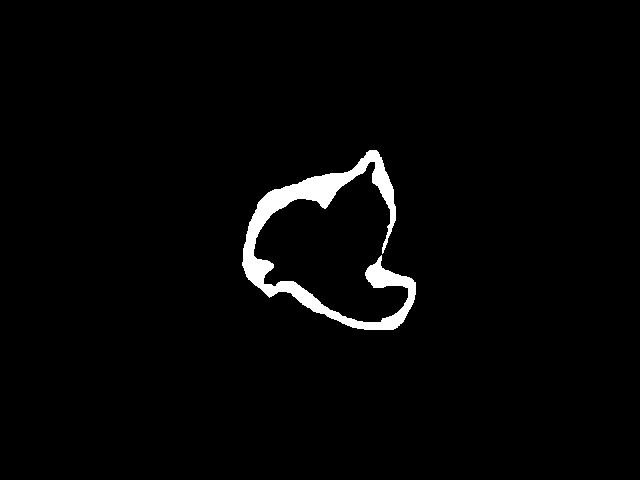 RGB Input
GT Mask
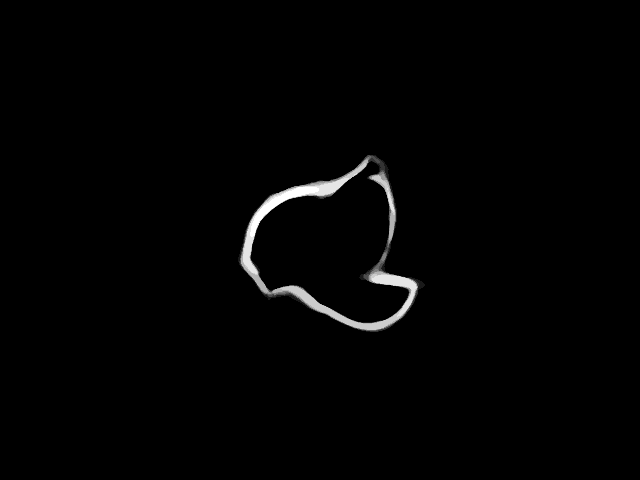 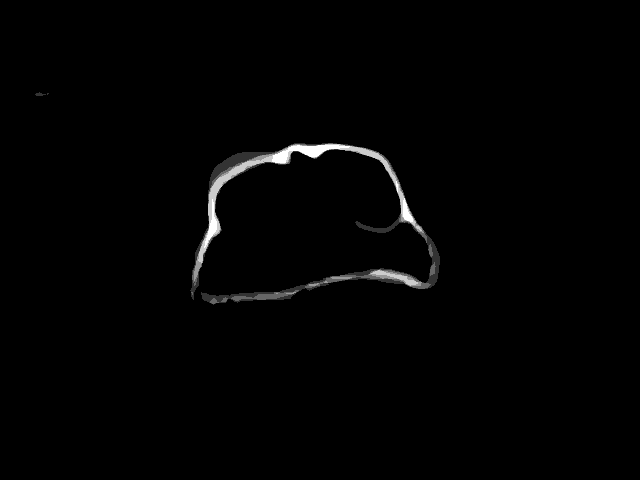 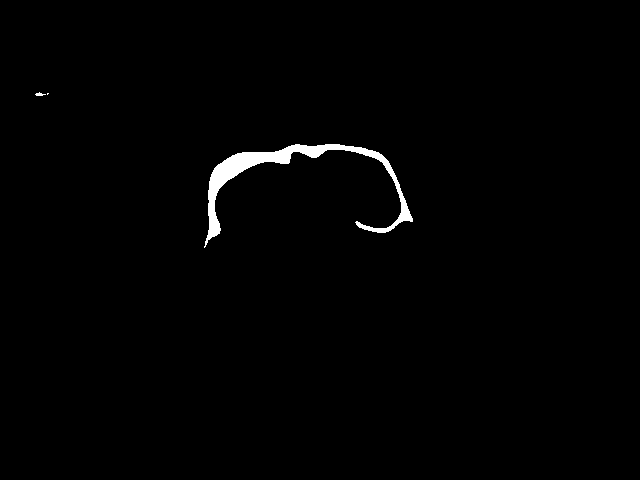 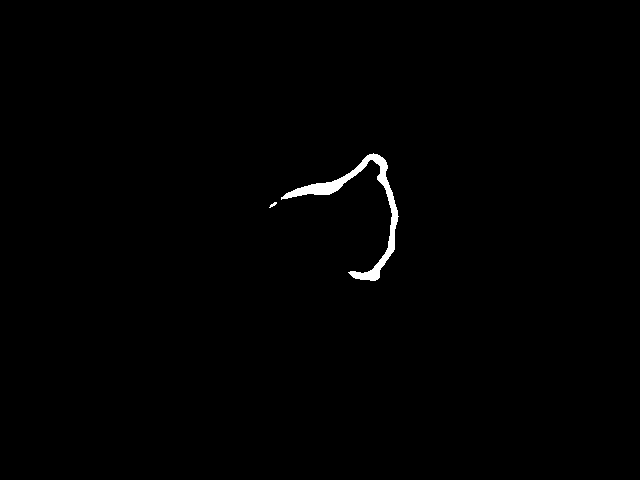 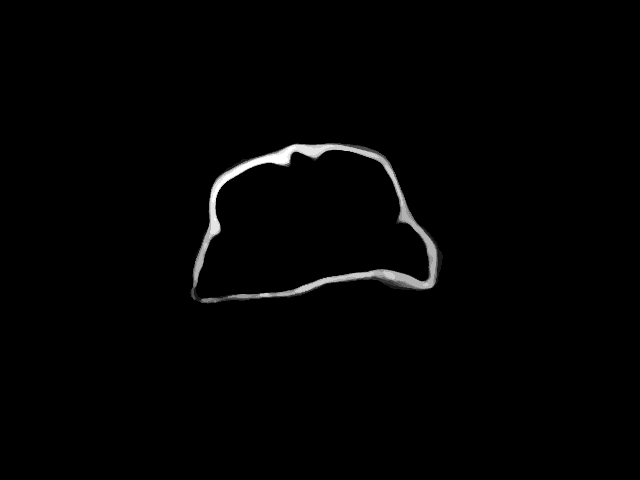 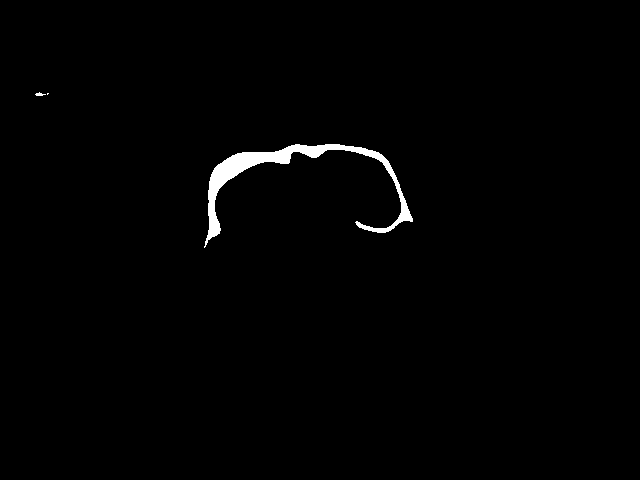 Overlap Pred
Single-Network Output
Seite 38
15.11.22
© Universität zu Lübeck
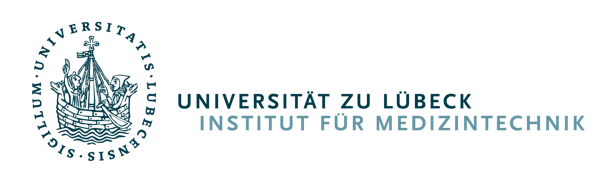 Evaluation
Arterien Segmentierung — Ensemble (Explicit)
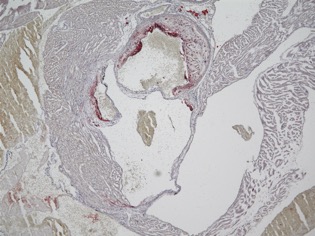 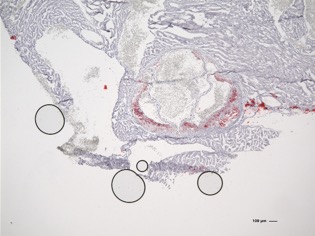 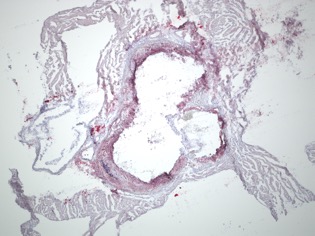 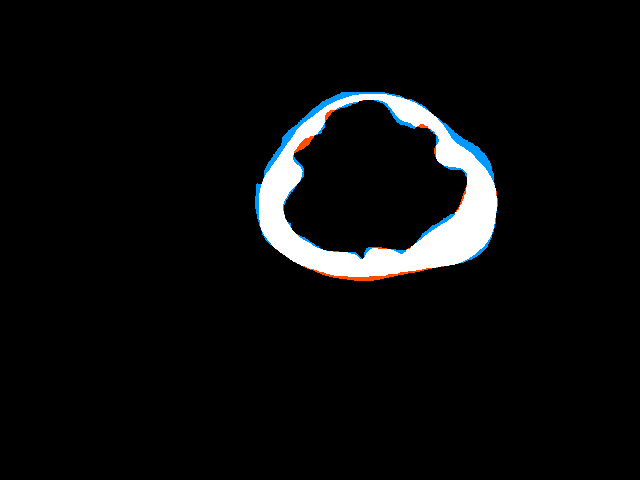 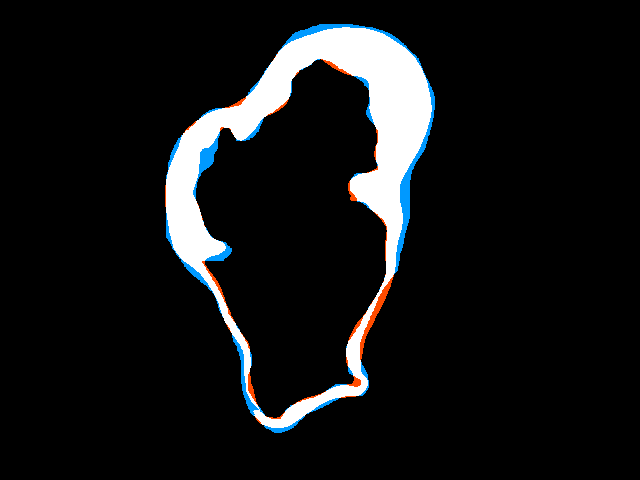 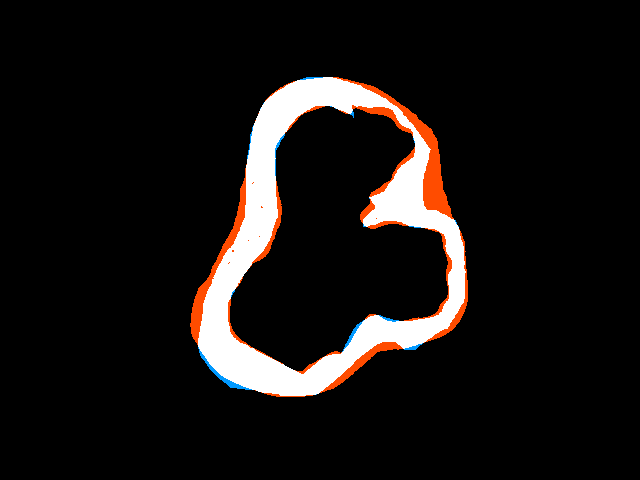 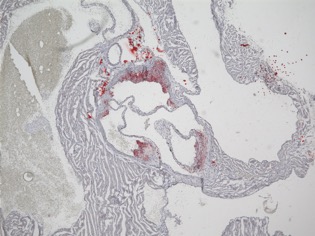 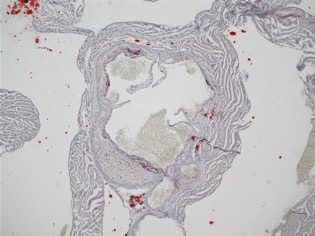 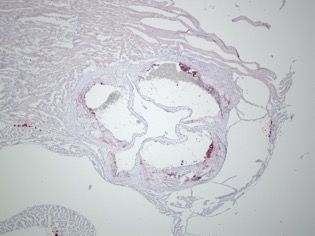 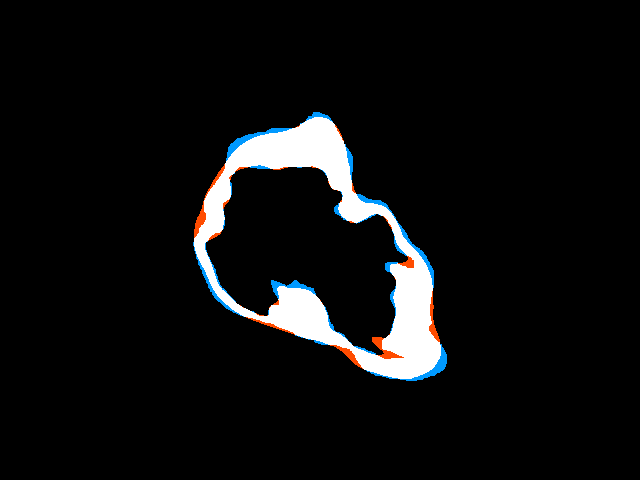 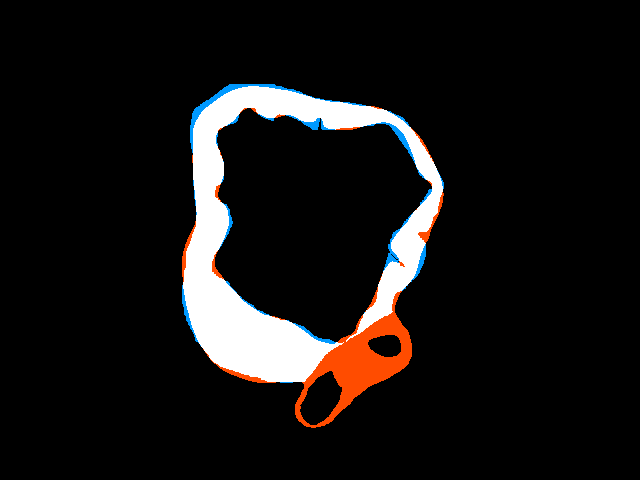 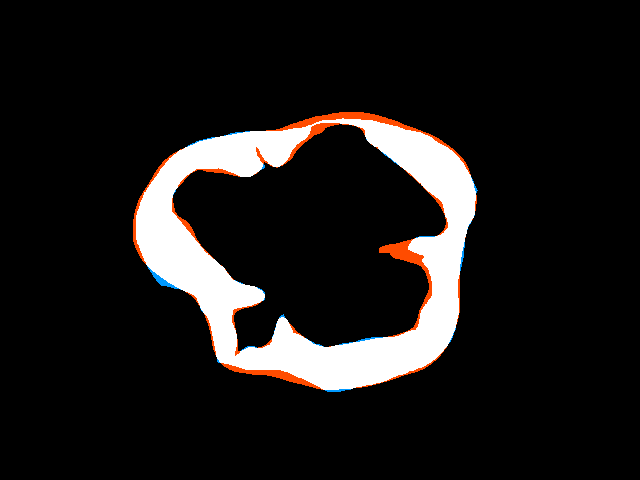 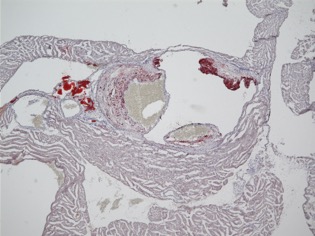 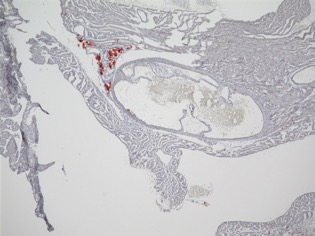 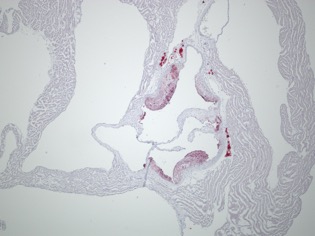 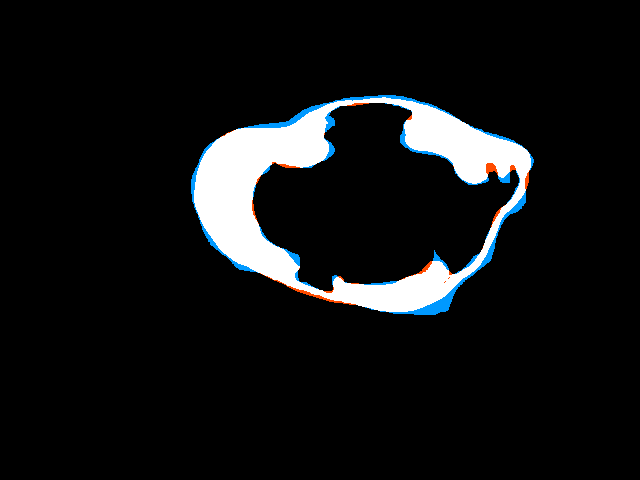 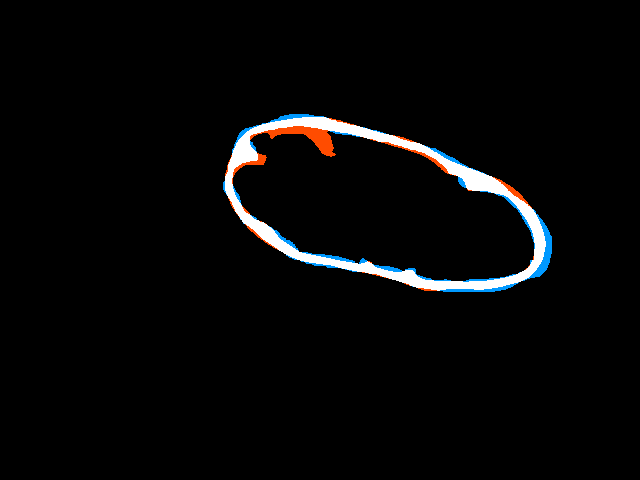 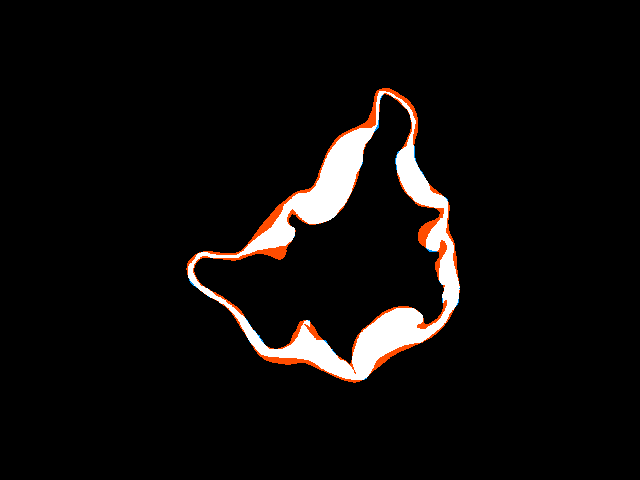 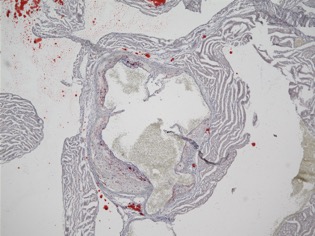 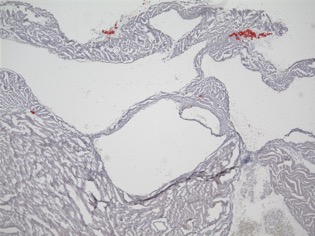 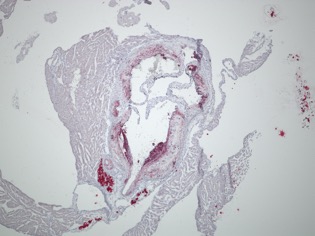 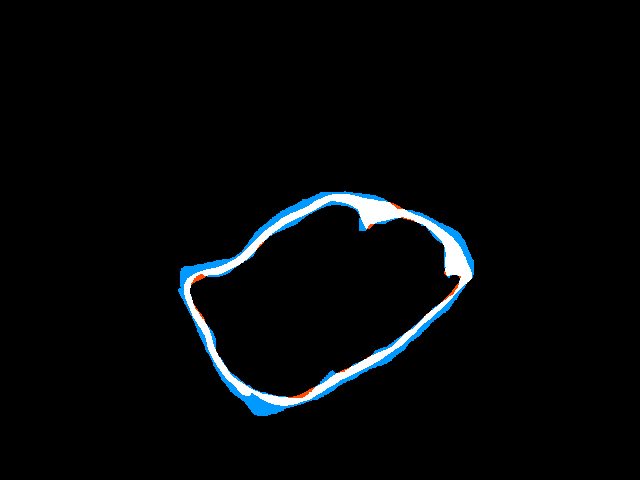 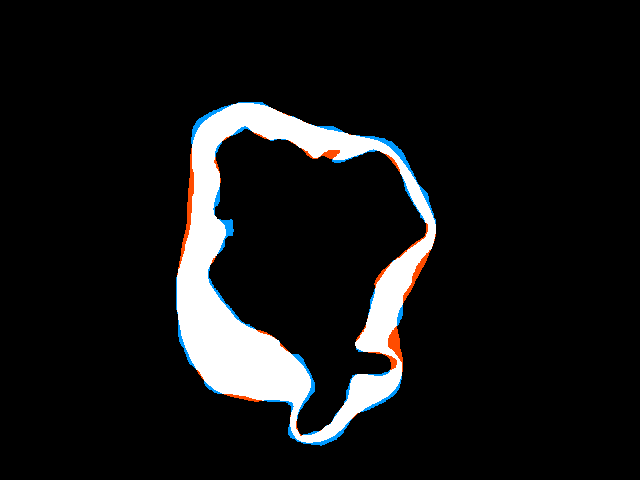 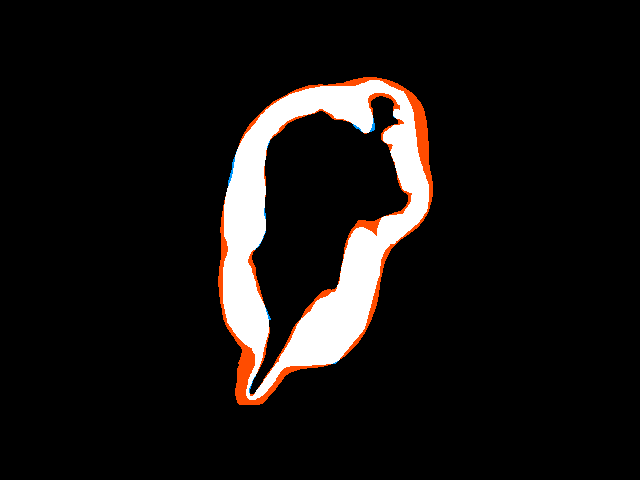 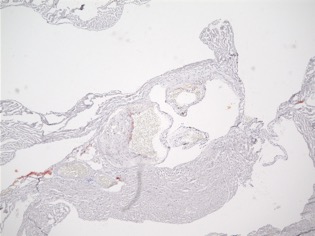 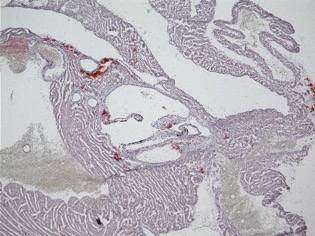 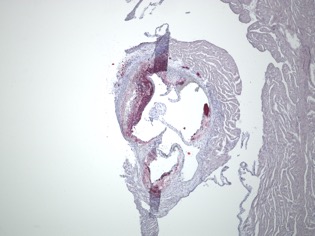 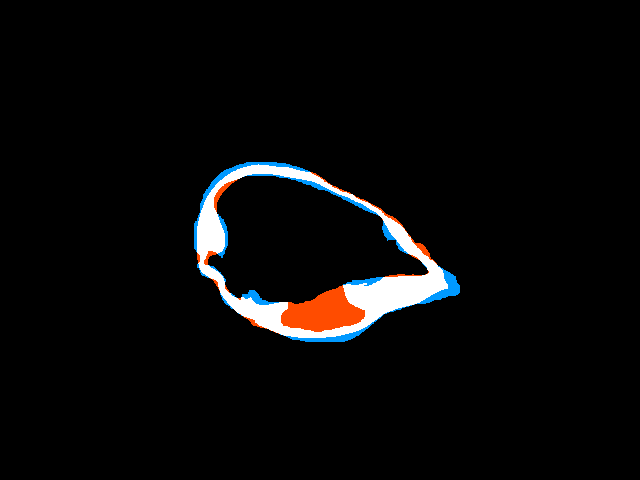 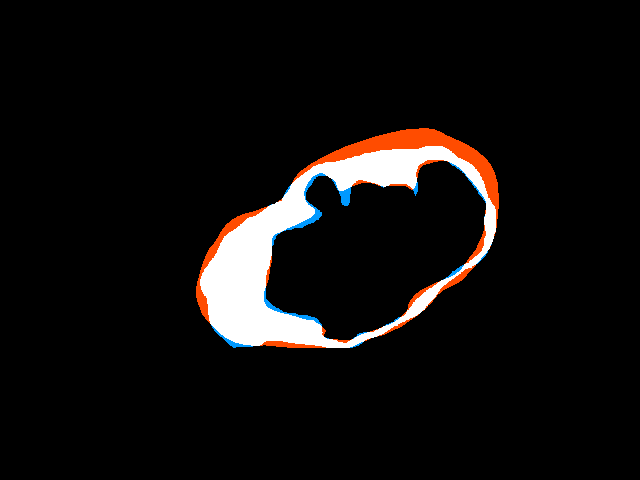 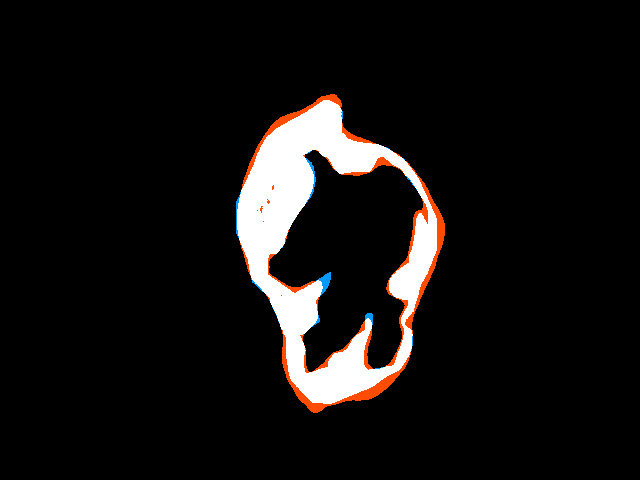 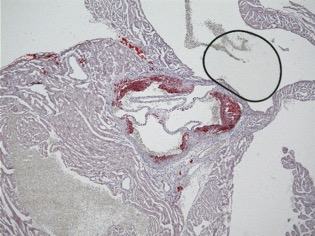 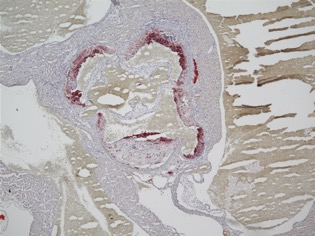 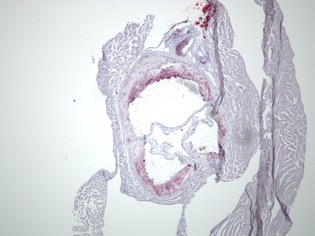 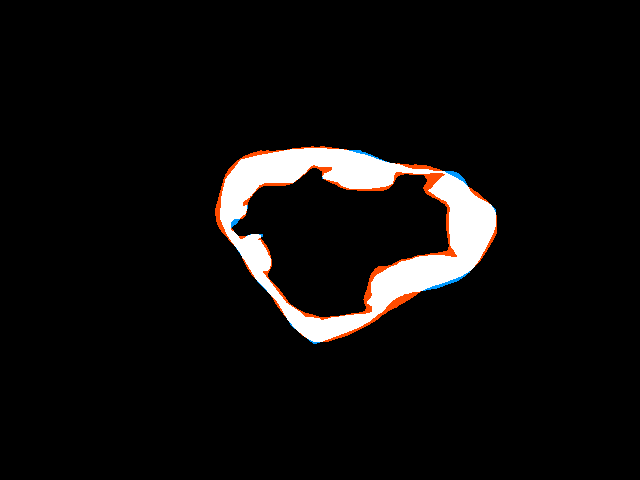 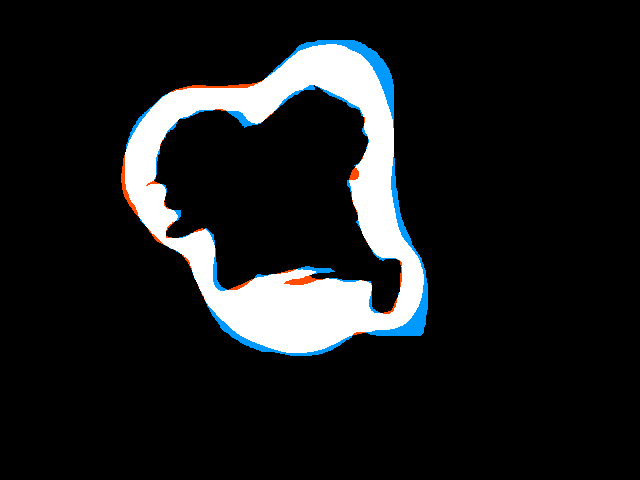 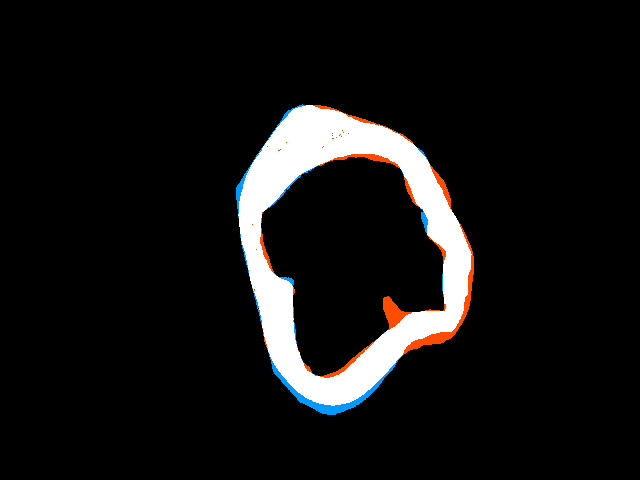 Seite 39
15.11.22
© Universität zu Lübeck
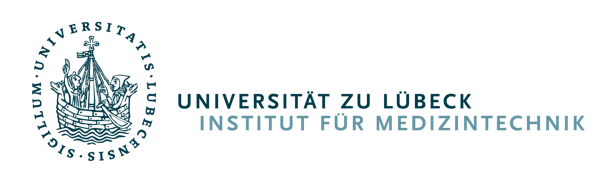 Gliederung
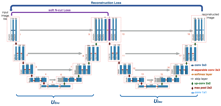 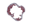 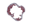 Morph. K-NN
Histologischer
 Schnitt
Segmentierung
der Arterien
Segmentierung
der Plaques
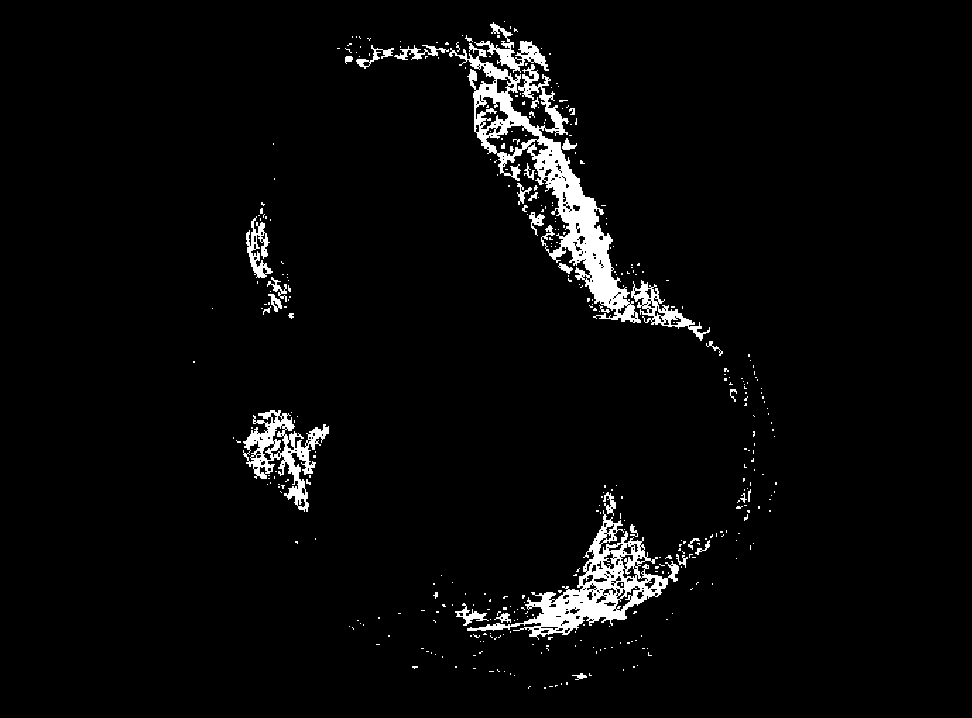 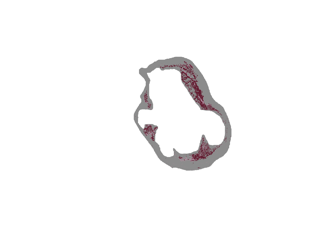 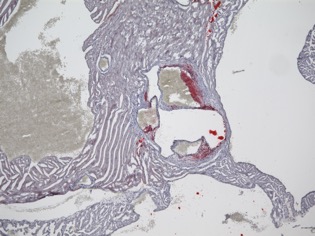 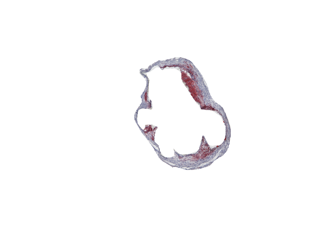 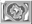 W-Net
Seite 40
15.11.22
© Universität zu Lübeck
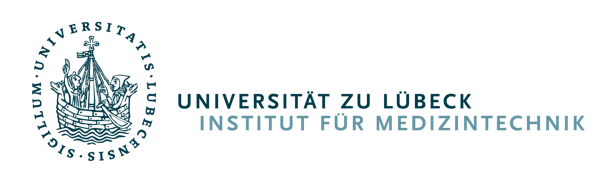 Methoden
Erstellen eines Datensatzes — Motivation
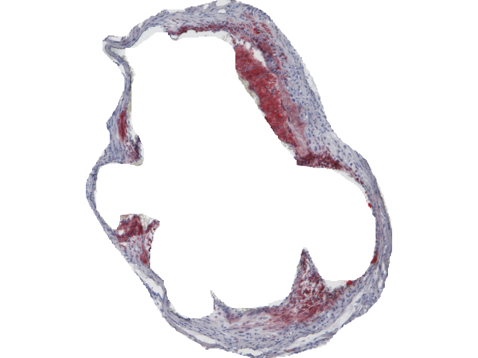 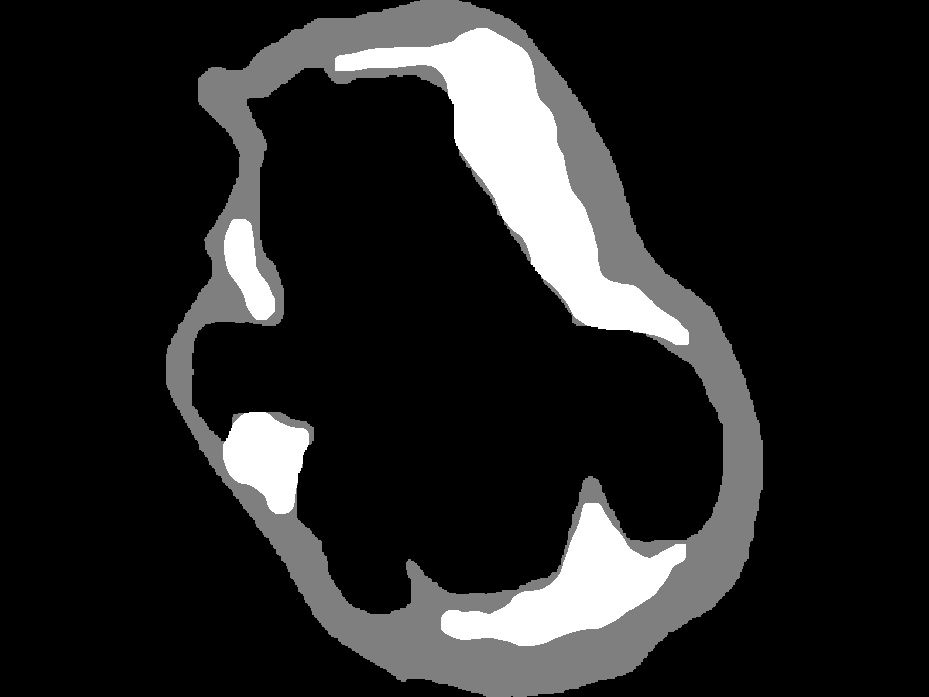 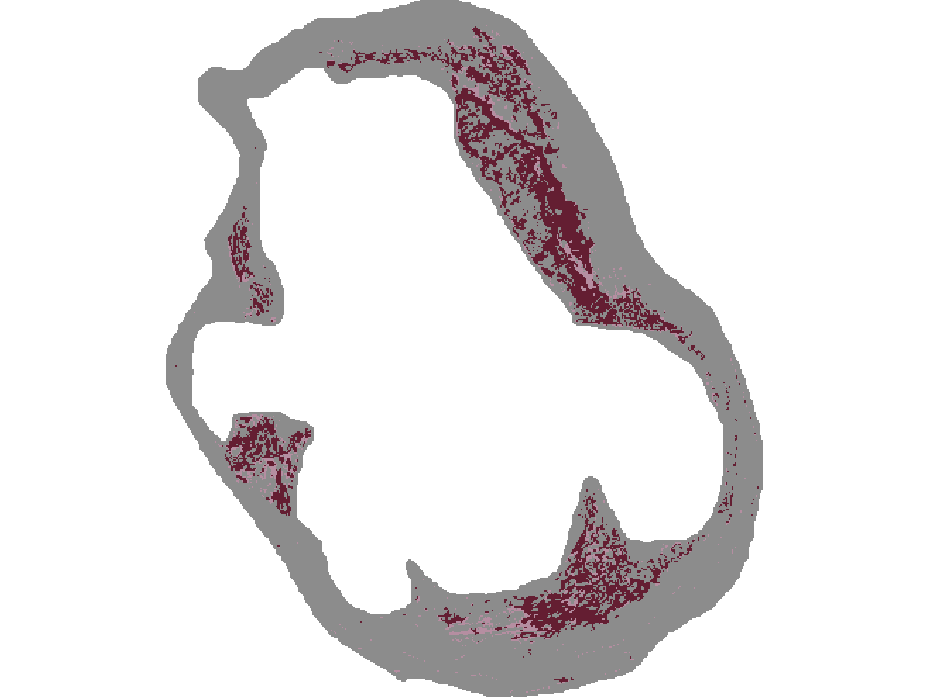 Nach der Arteriensegmentierung
Plaque Segmentierung aufbauend auf der Maske
Aktuelles Verfahren nutzt Threshold-basierte Segmentierung
Idee: Datensatz erstellen
Augmentation der automatischen Masken
K-Nearest neighboring
Morphologische Operationen
Vorladen der Masken in ein Labeling Tool
MTAs des Institut für Kardiogenetik überprüfen die Daten
Fehler werden behoben
Anschließender Datensatz für überwachtes Lernen
Seite 41
15.11.22
© Universität zu Lübeck
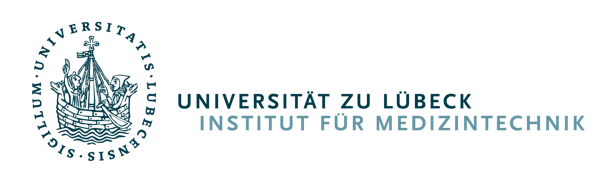 Methoden
Erstellen eines Datensatzes — Augmentierung
Closing um Fragmente zu einem Cluster zusammenzufügen
Dilatation zum Vergrößern der Cluster bevor KNN angewendet wird
KNN wird angewandt um die Formen zu smoothen und die Cluster zu vereinheitlichen
Finale Artefakte und Fragmente werden durch eine weitere Erosion entfernt
Input Image durch Threshold-basierte Segmentierung
Opening zum Entfernen von kleinen Fragmenten und Artefakten
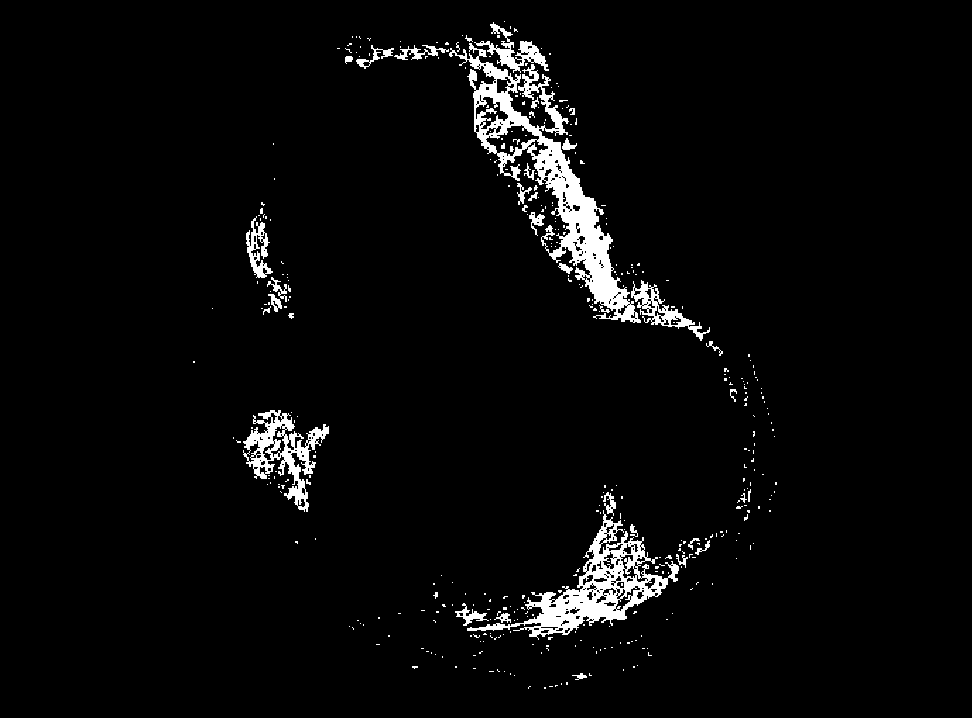 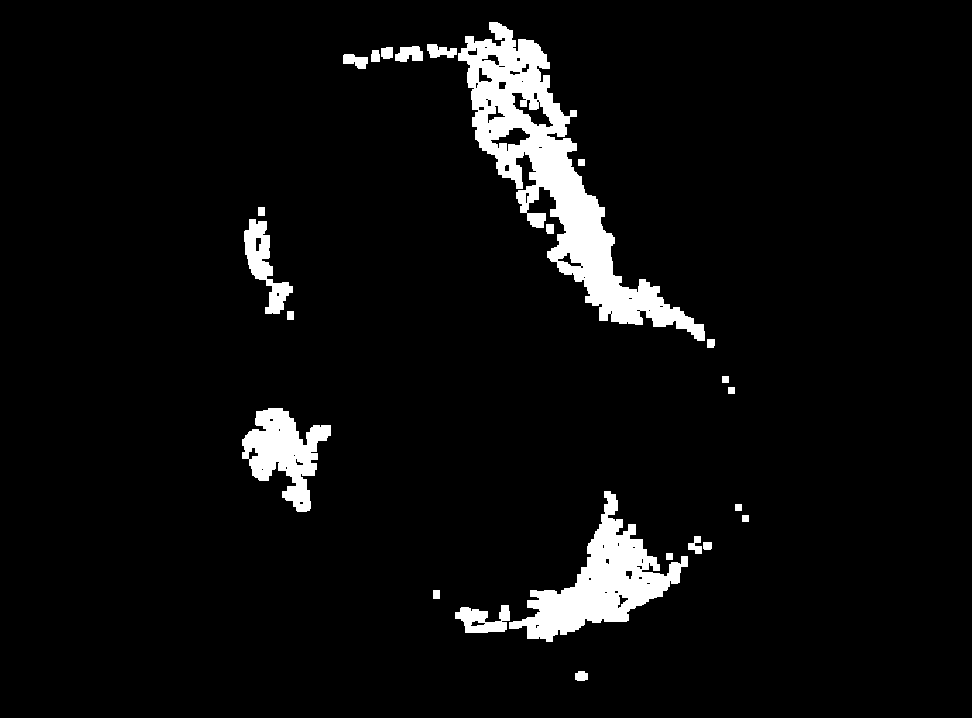 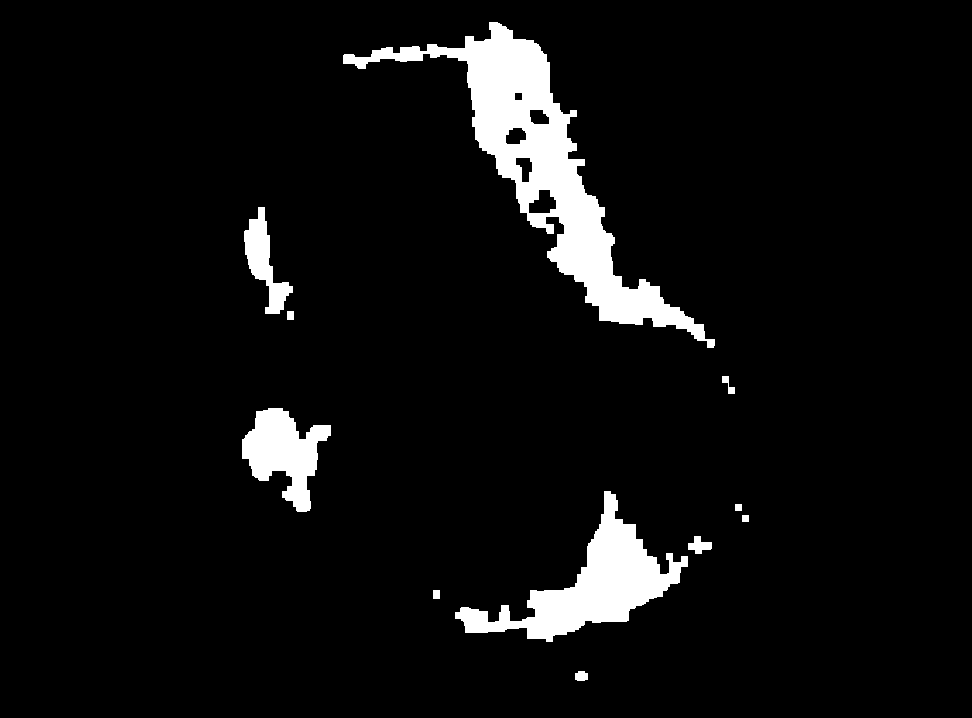 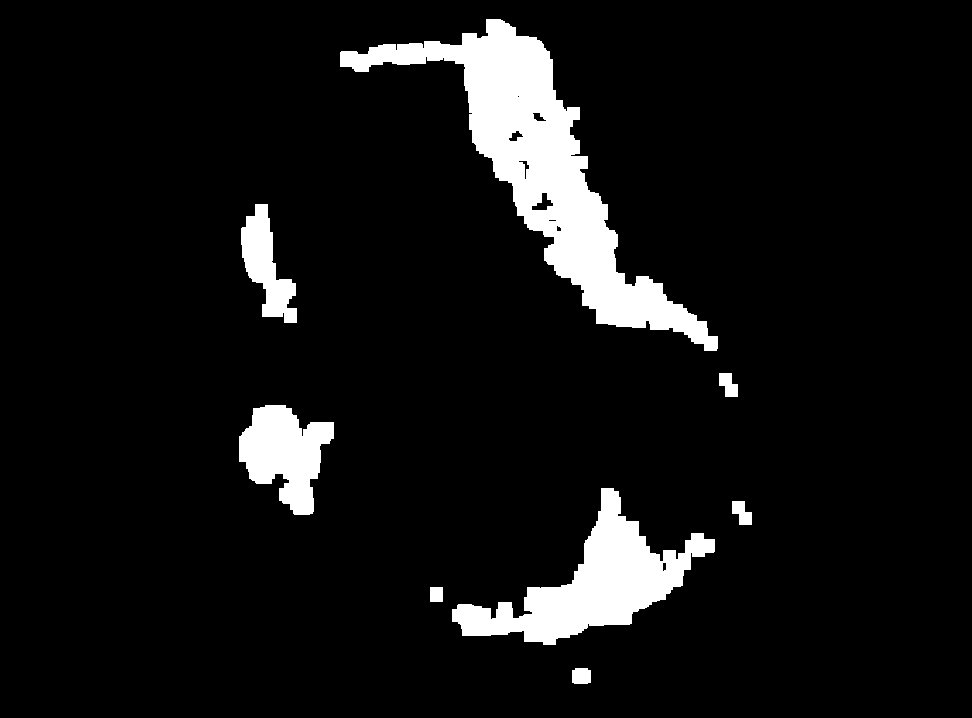 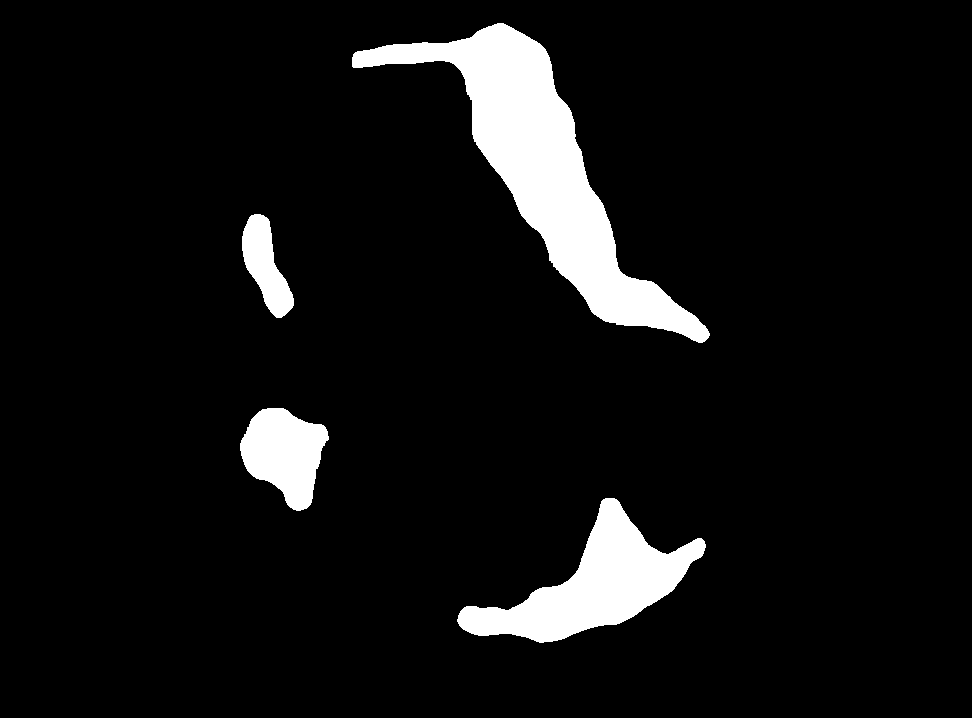 Seite 42
15.11.22
© Universität zu Lübeck
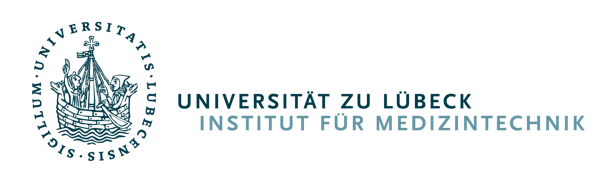 Methoden
Erstellen eines Datensatzes — Ramer-Douglas-Peuker (RDP)
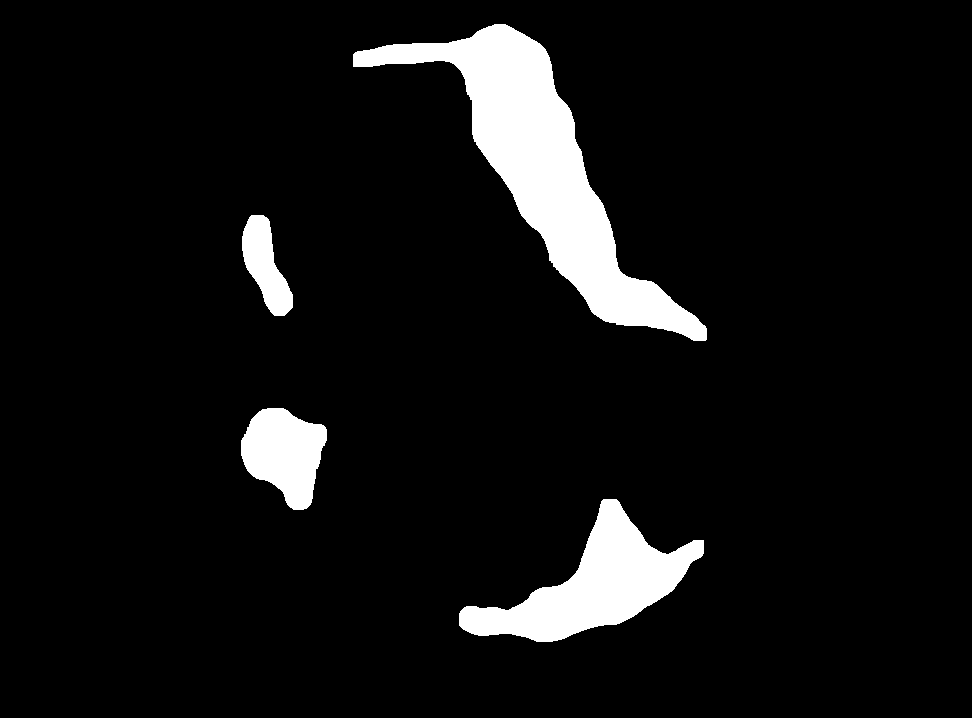 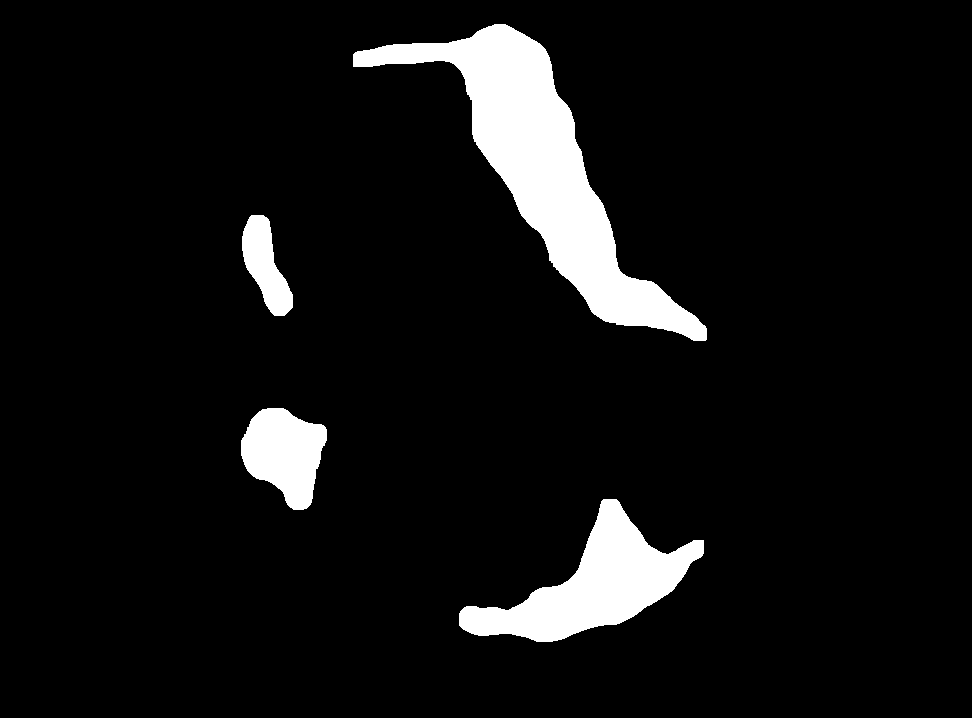 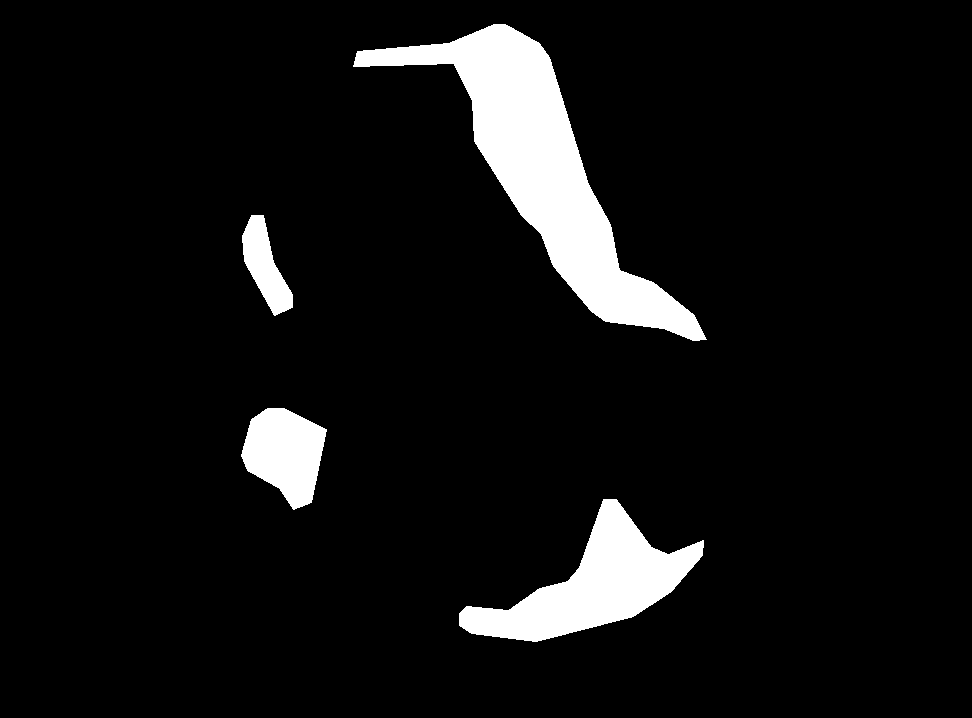 93% weniger Vertices
bei 1.8% Area Change
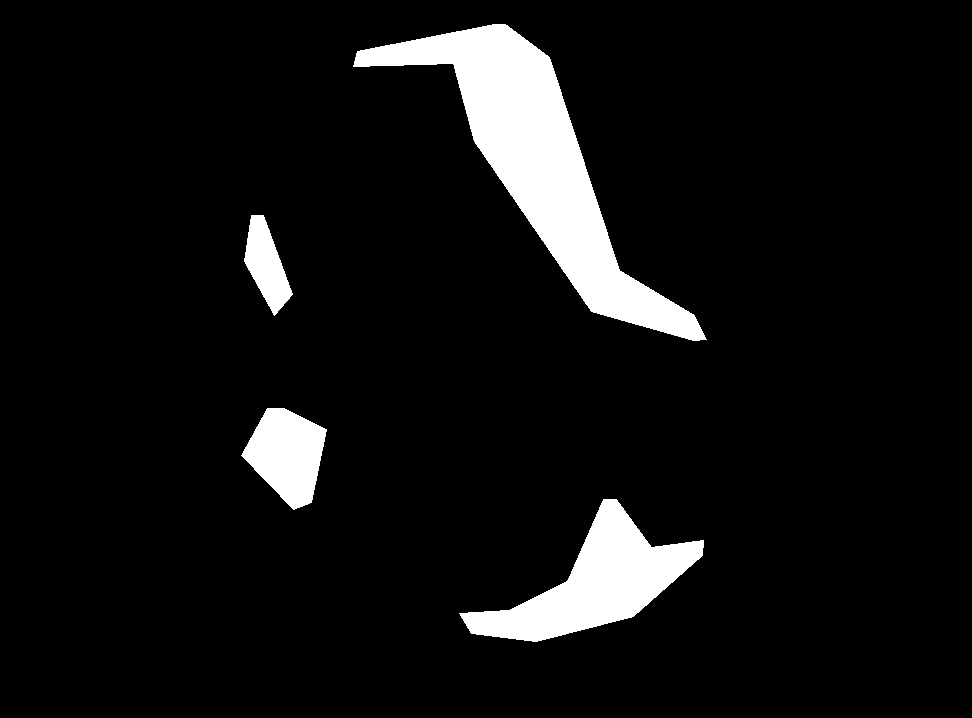 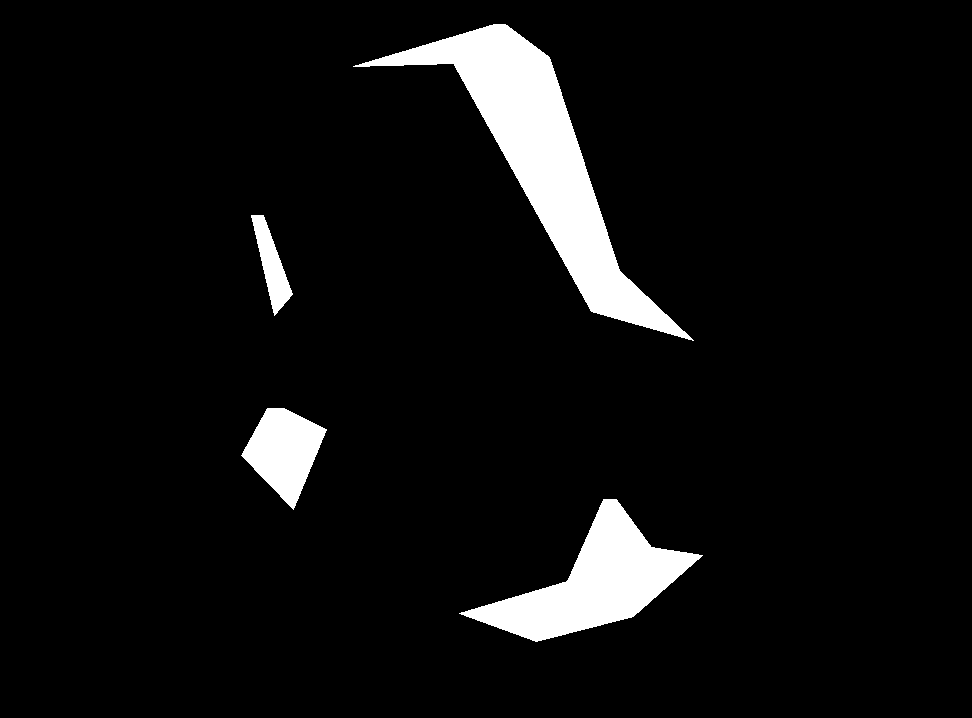 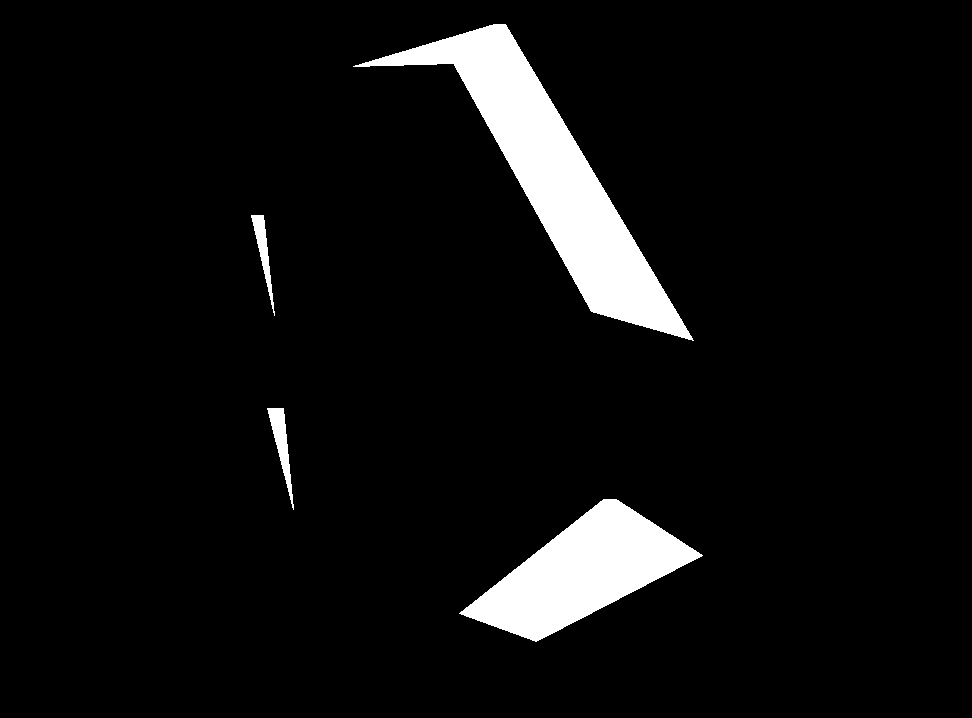 U. Ramer. An Iterative Procedure for the Polygonal Approximation of Plane Curves. Computer Graphics and Image Processing, 1:244–256, 1972.D. H. Douglas and T. K. Peucker. Algorithms for the Reduction of the Number of Points Required to Represent a Digitized Line or its Caricature. Cartographica: The International Journal for Geographic Information and Geovisualization, 10:112–122, 1973.
Seite 43
15.11.22
© Universität zu Lübeck
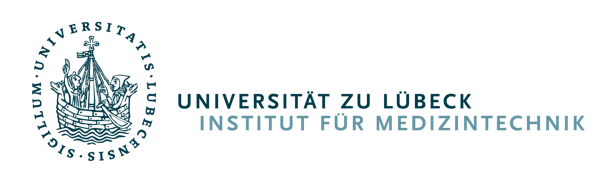 Methoden
Erstellen eines Datensatzes — LabelMe
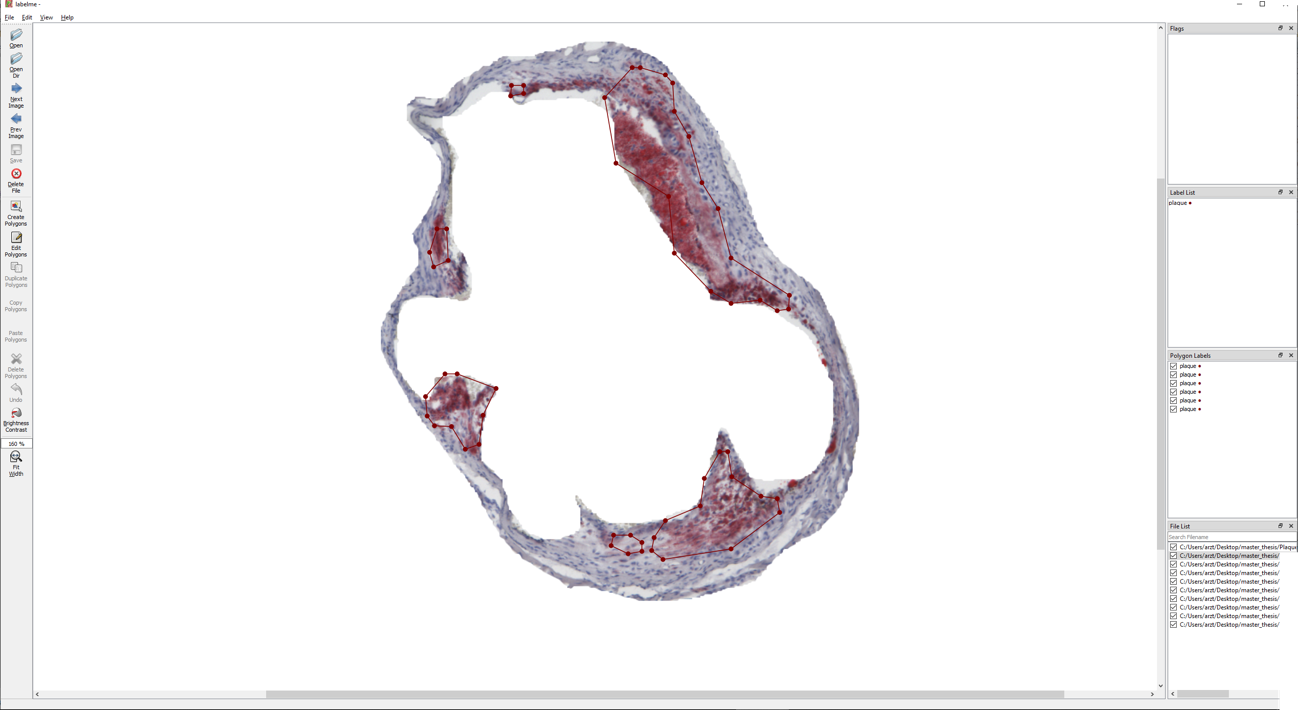 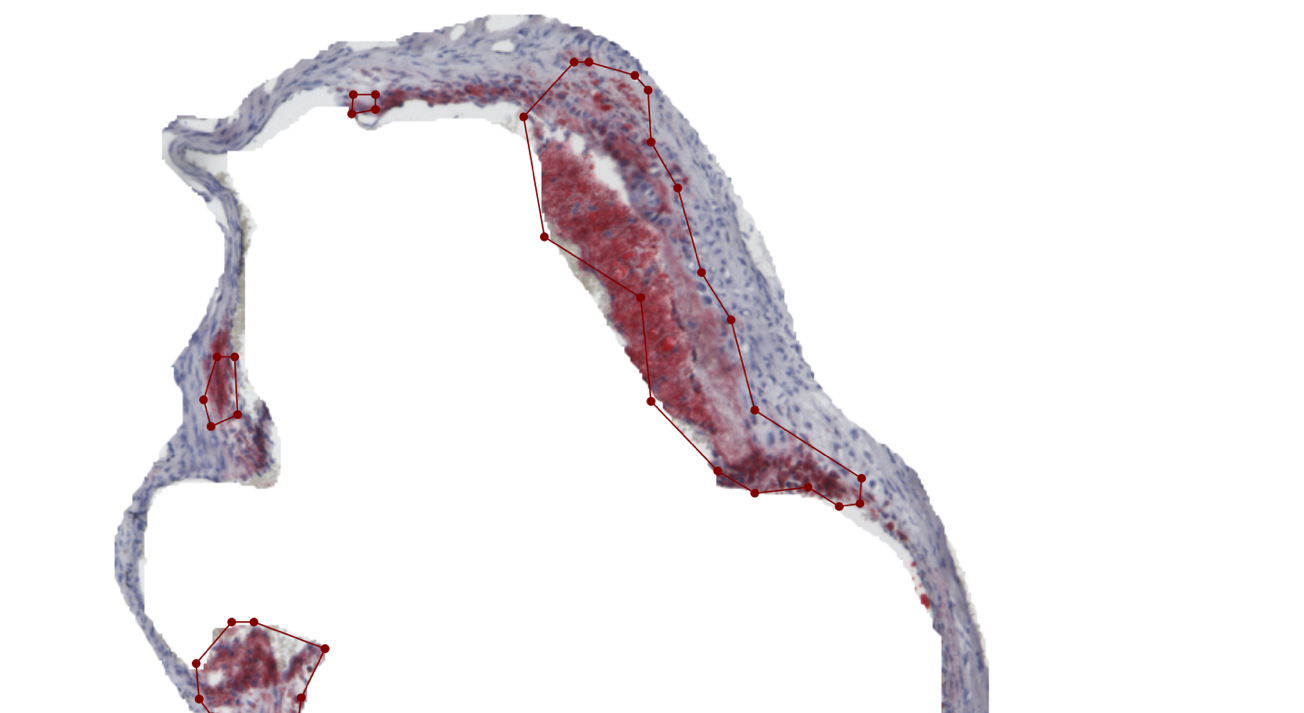 Seite 44
15.11.22
© Universität zu Lübeck
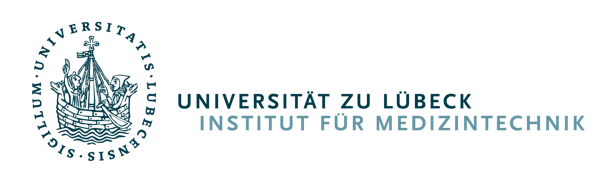 Gliederung
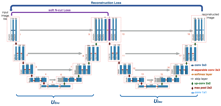 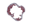 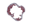 Morph. K-NN
Histologischer
 Schnitt
Segmentierung
der Arterien
Segmentierung
der Plaques
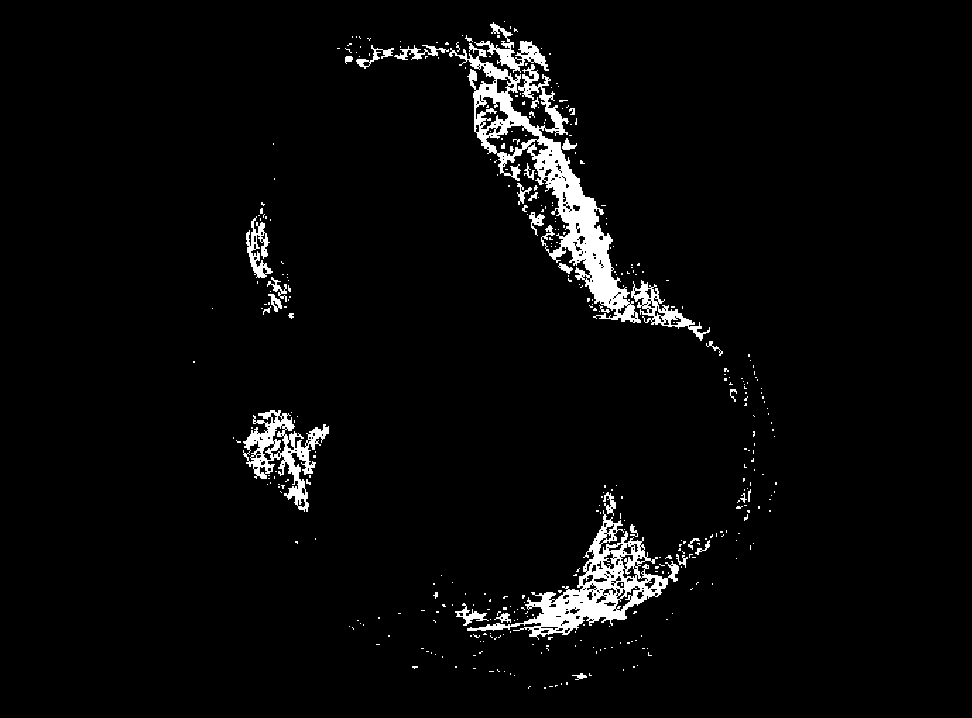 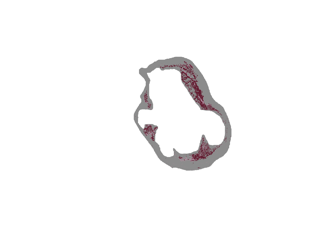 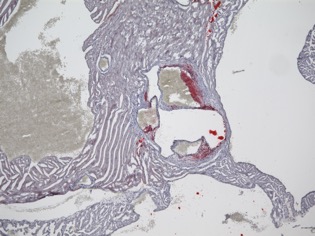 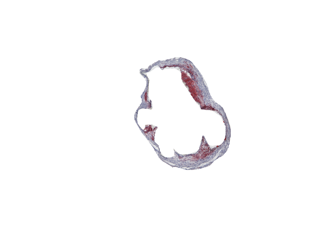 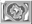 W-Net
Seite 45
15.11.22
© Universität zu Lübeck
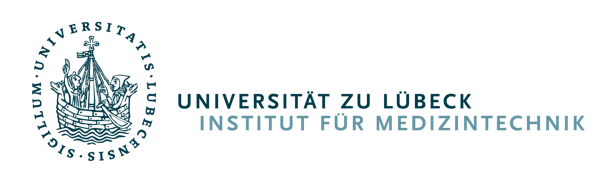 Methoden
Plaque Segmentierung — Unüberwachtes Lernen mit W-Net
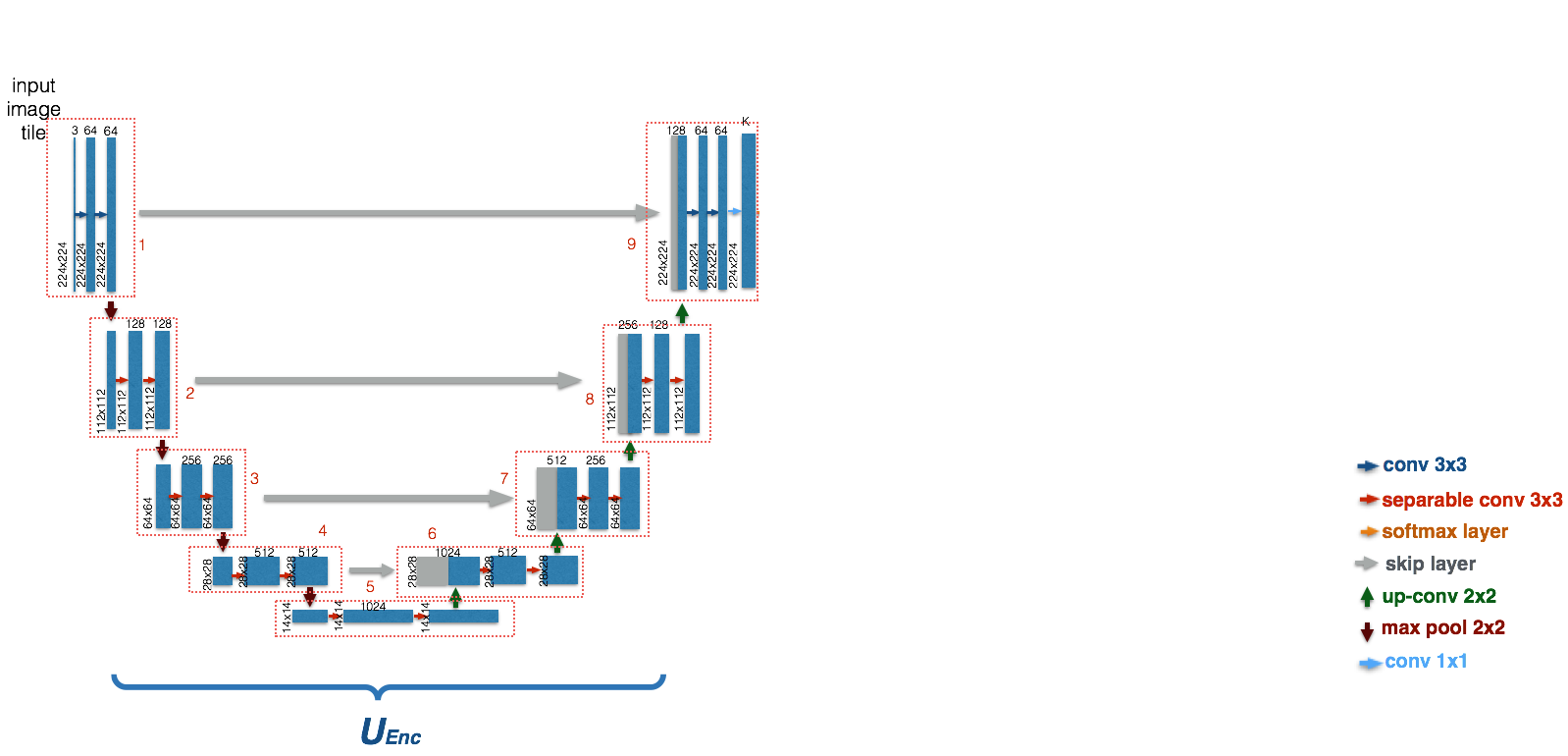 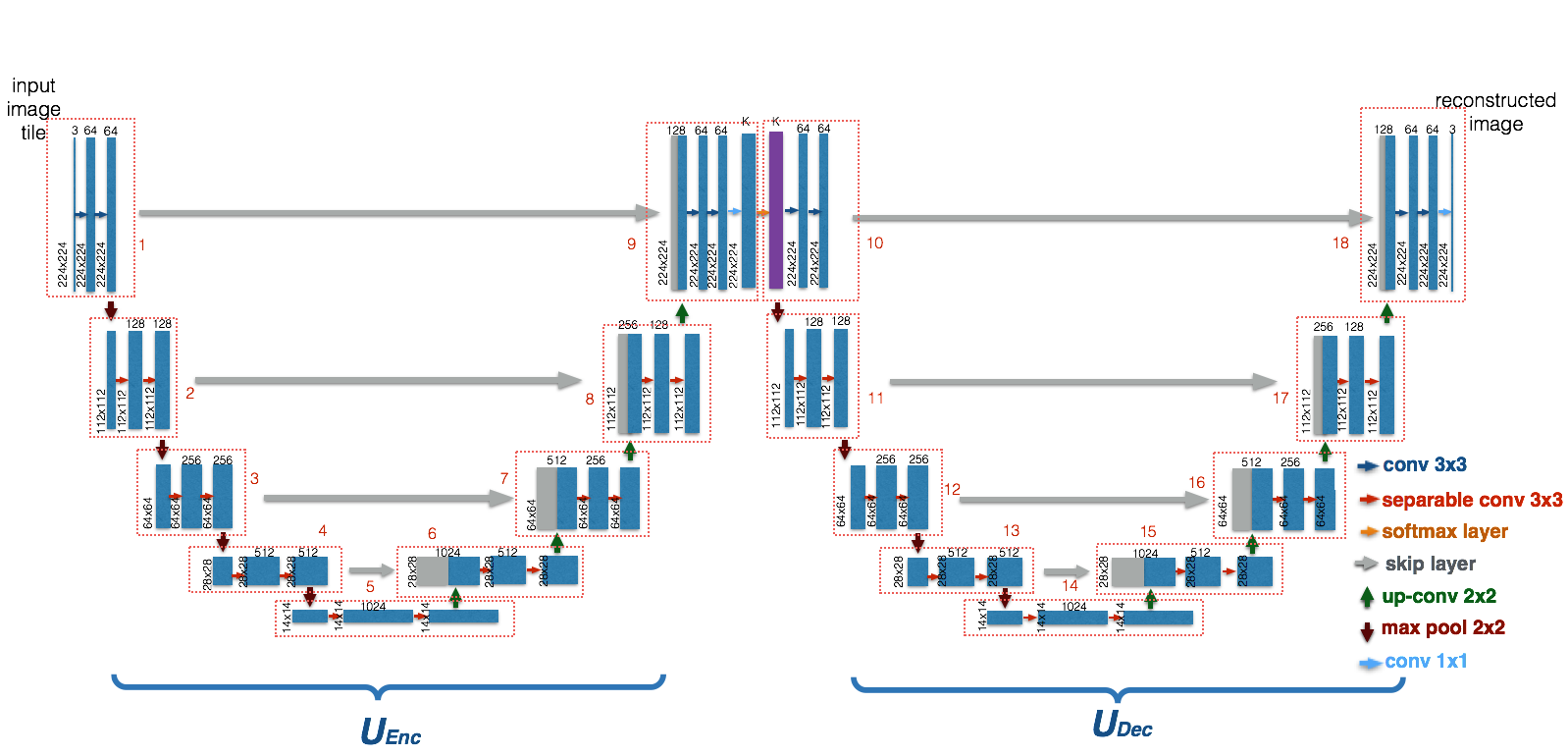 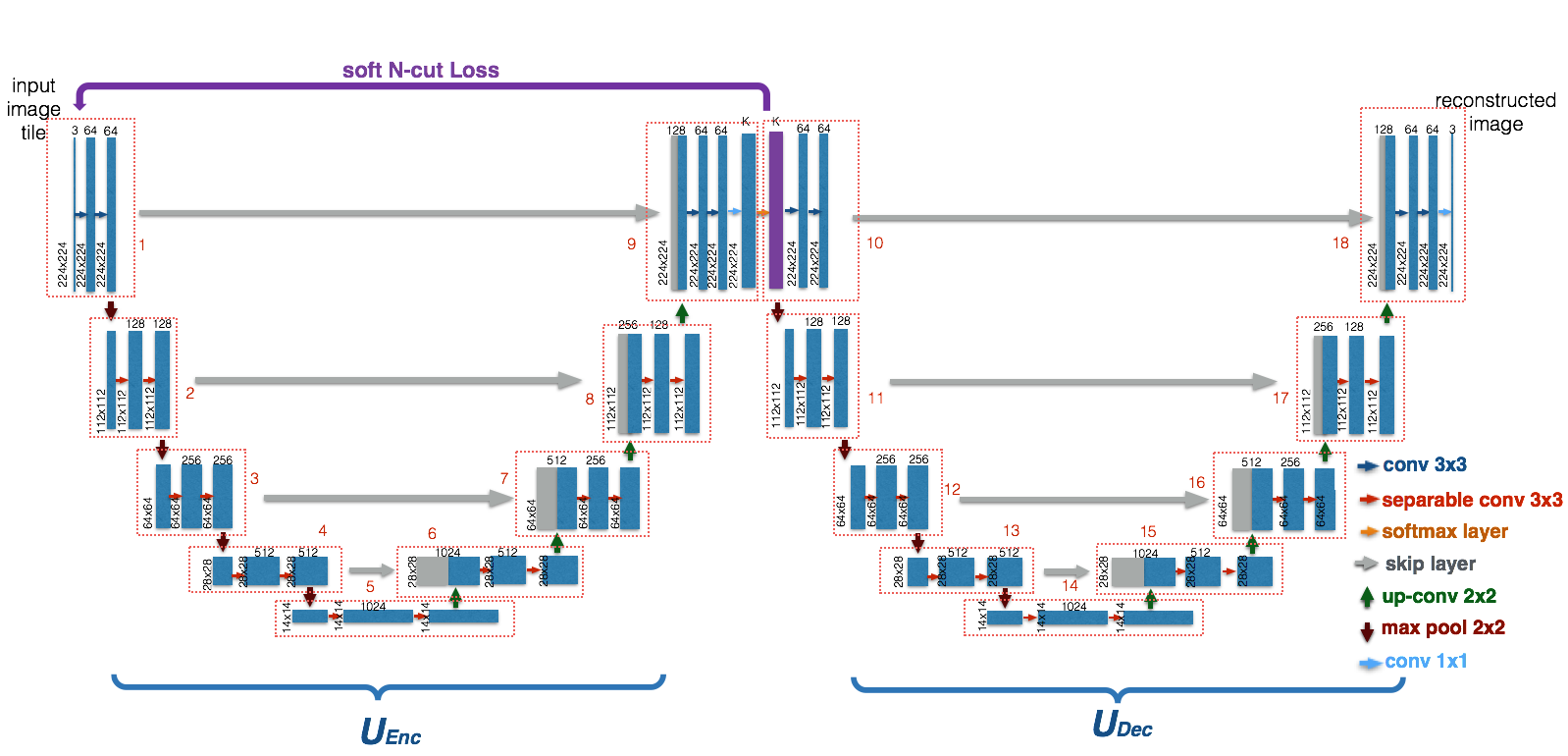 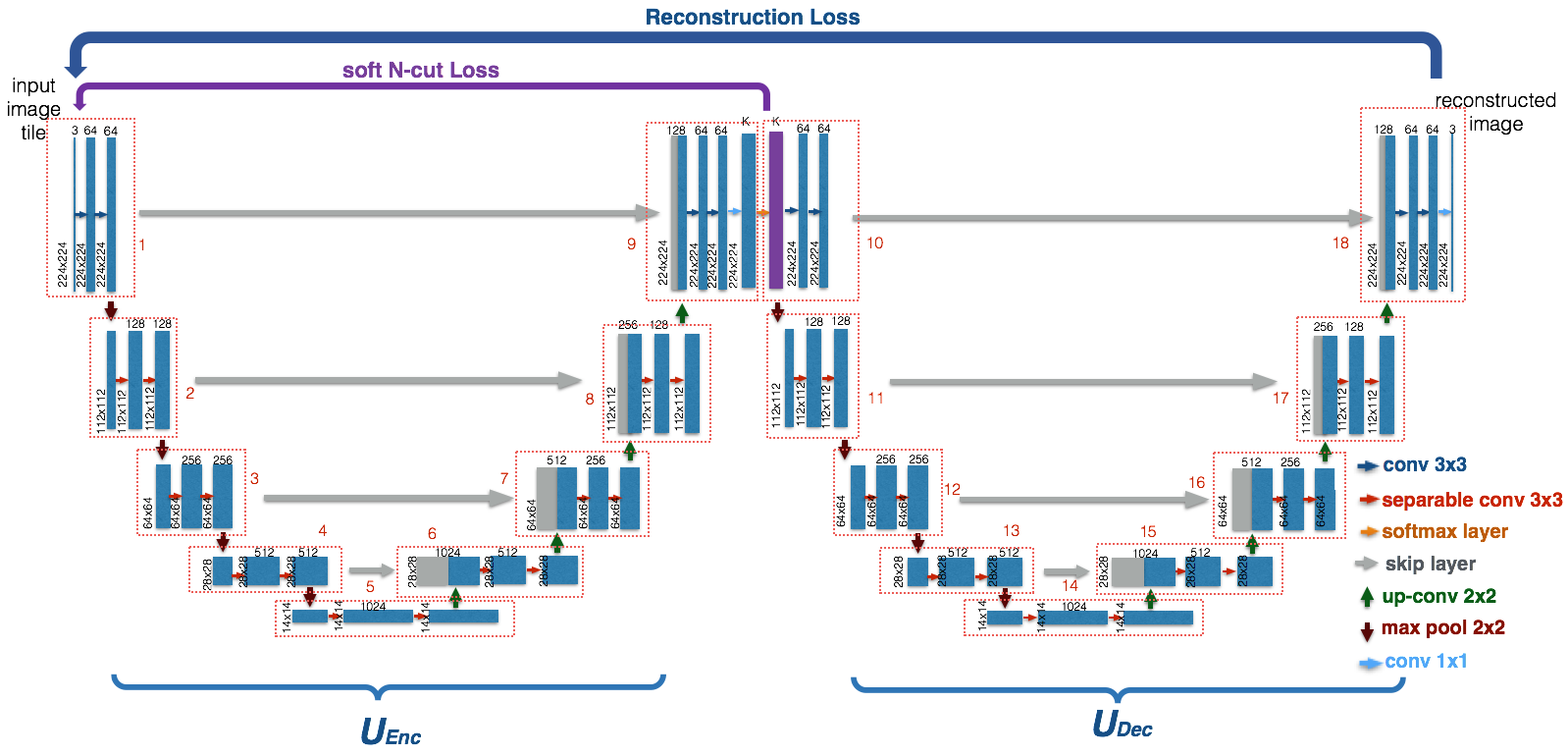 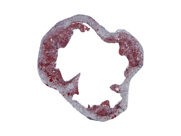 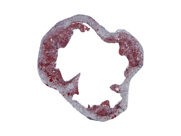 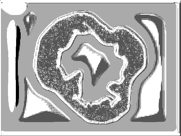 X. Xia and B. Kulis. W-Net: A Deep Model for Fully Unsupervised Image Segmentation, 2017.
Seite 46
15.11.22
© Universität zu Lübeck
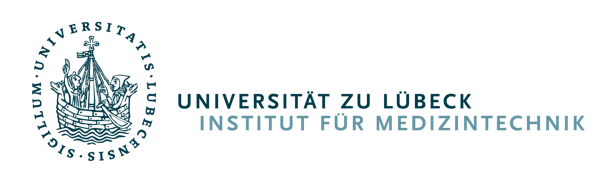 Grundlagen
Segmentierung — Unüberwachtes Lernen mit W-Net
Reconstruction Loss
 




Soft N-Cut Loss basiert auf dem N-Cut Loss
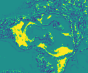 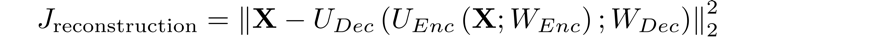 Parameter
Encoder und Decoder
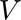 Eingabe
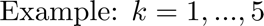 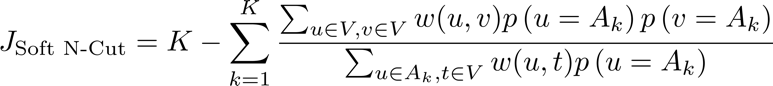 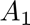 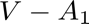 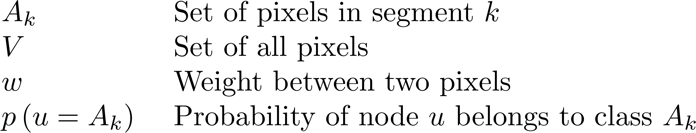 X. Xia and B. Kulis. W-Net: A Deep Model for Fully Unsupervised Image Segmentation, 2017.J. Shi and J. Malik. Normalized Cuts and Image Segmentation. IEEE Transactions on Pattern Analysis and Machine Intelligence, :888–905, 2000.
Seite 47
15.11.22
© Universität zu Lübeck
[Speaker Notes: measures overall disparity between the different classes and the overall similarity within the classes.]
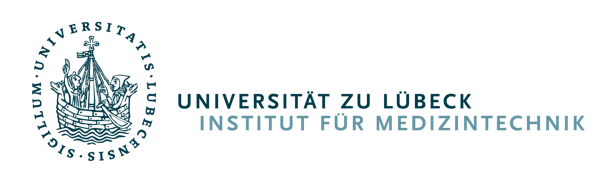 Methoden
Unüberwachtes Lernen mit W-Net — Weightings
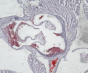 Default

 

Linear

 

Intensity

 

Two Radii
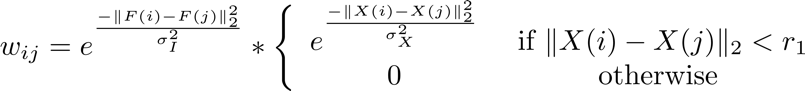 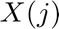 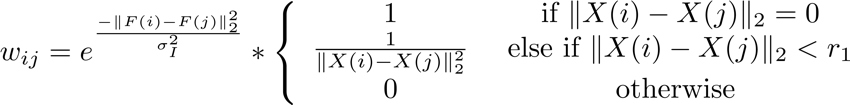 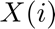 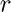 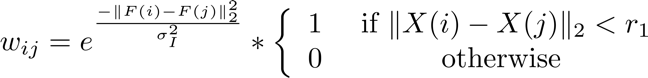 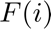 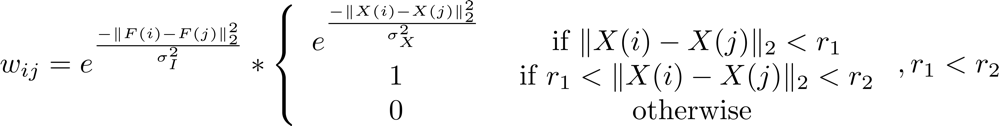 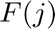 Seite 48
15.11.22
© Universität zu Lübeck
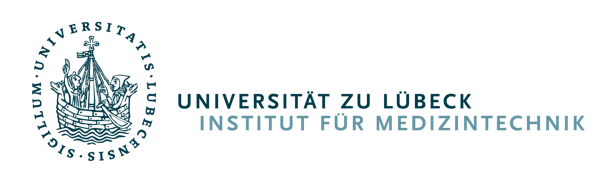 Evaluation
Plaque Segmentierung — W-Net
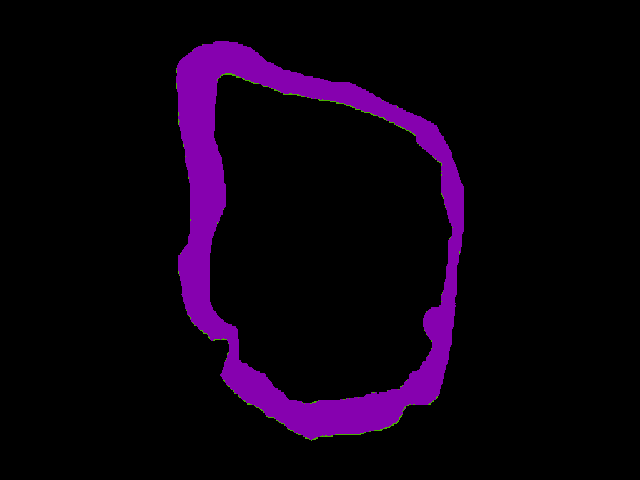 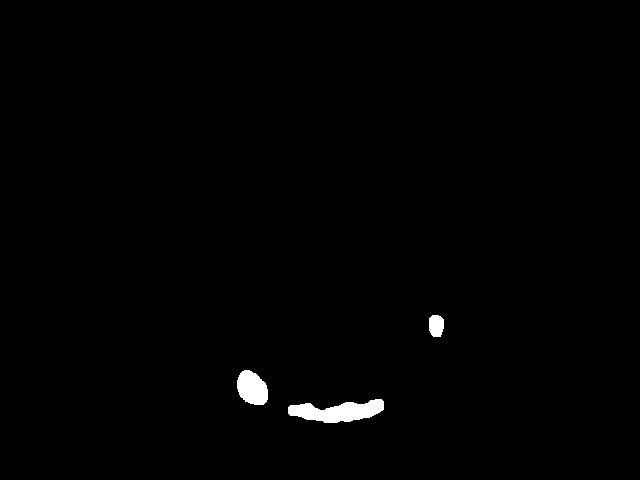 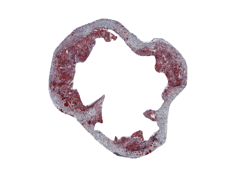 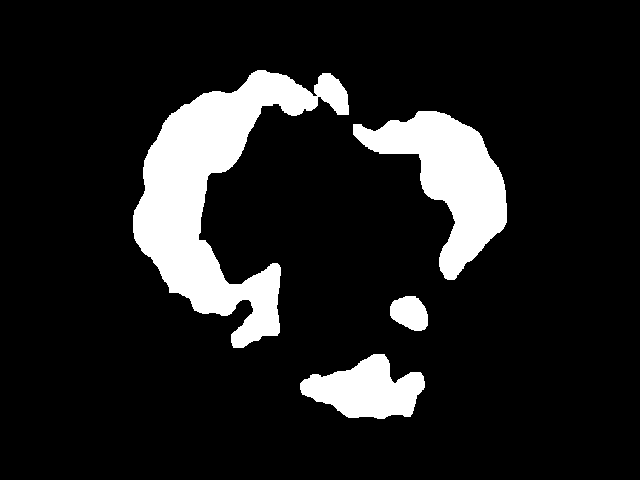 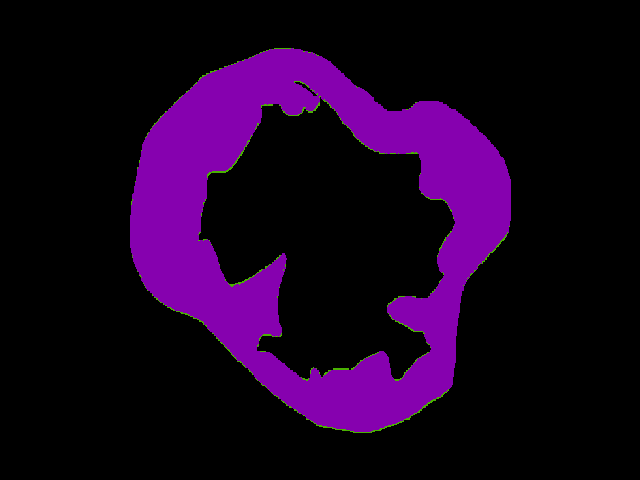 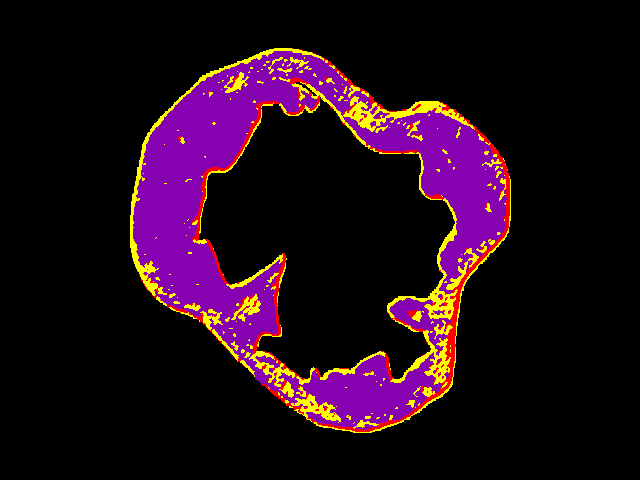 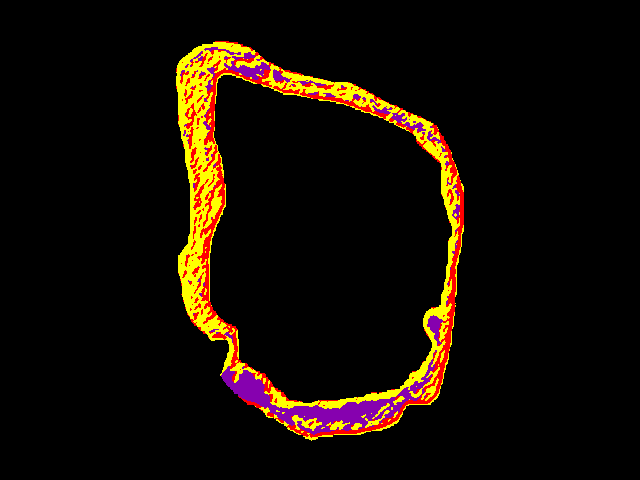 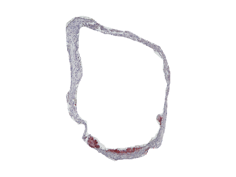 RGB Input
Plaque Maske
Paper Update, Default WeightingEpoche 250 und 1000
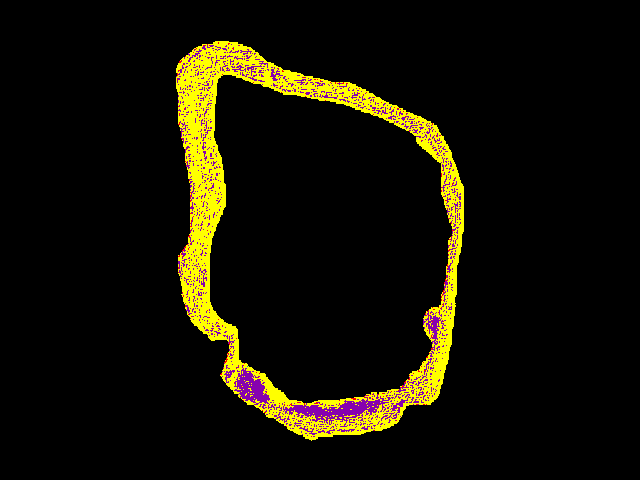 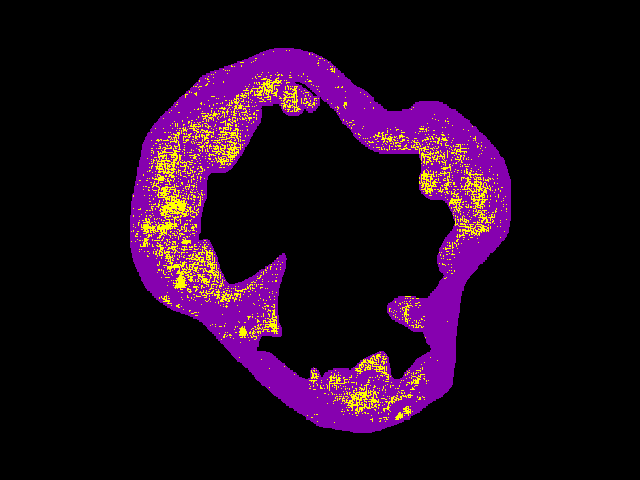 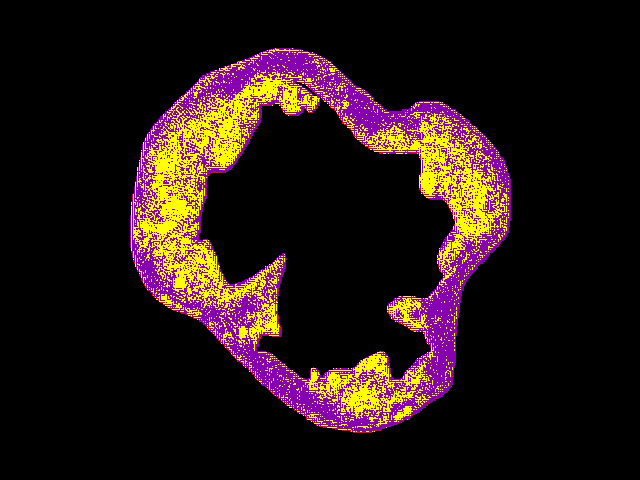 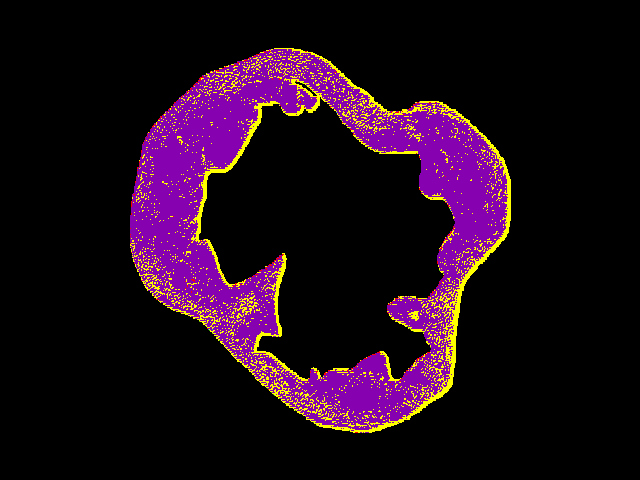 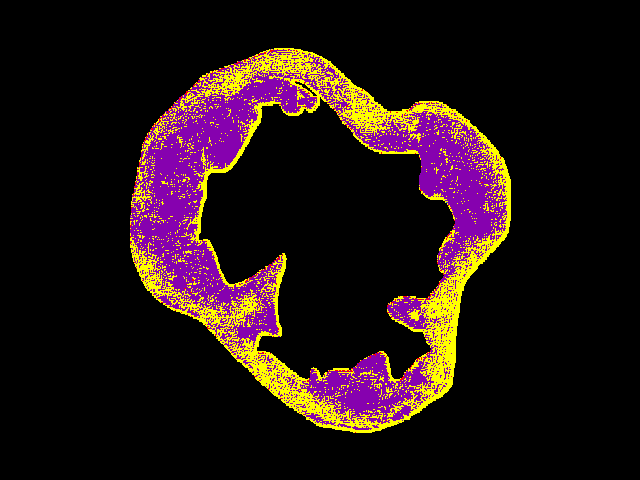 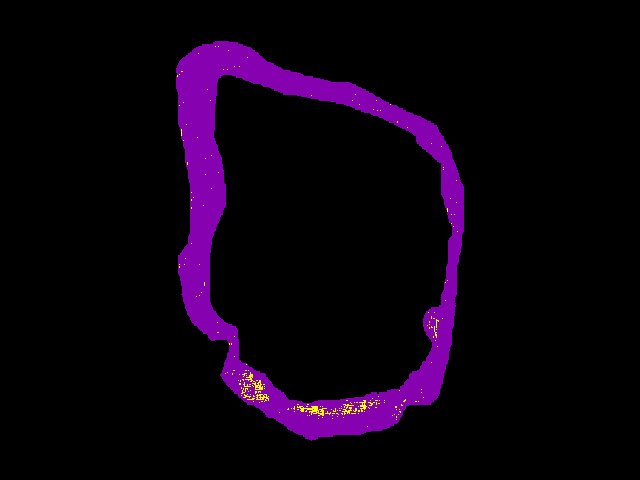 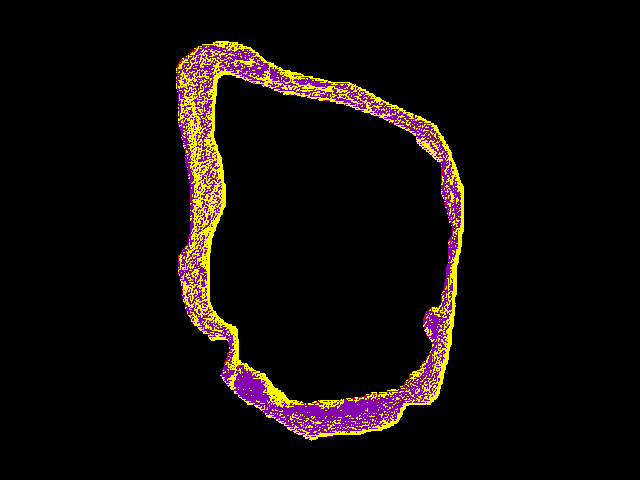 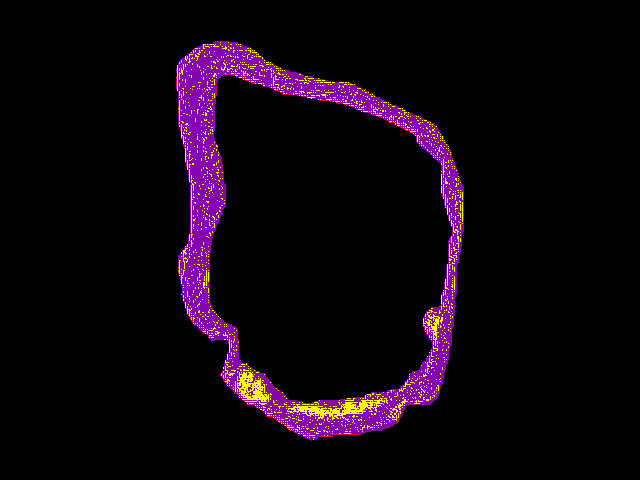 Combined Update, Default WeightingEpoche 250 und 1000
Combined Update, Linear WeightingEpoche 250 und 1000
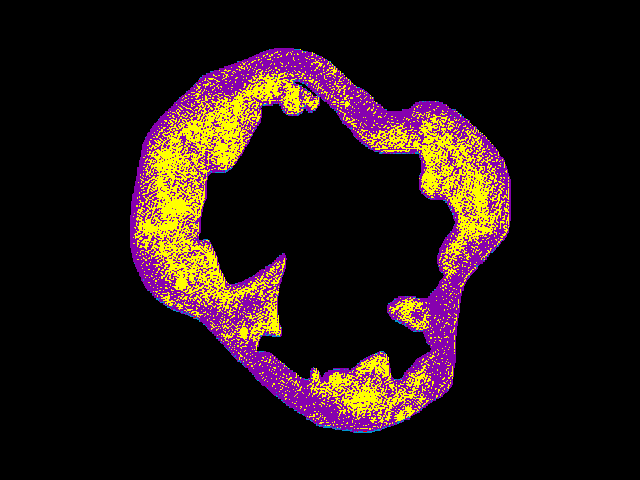 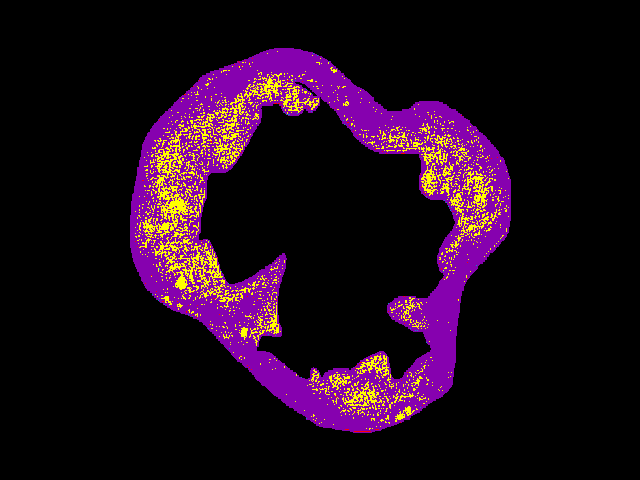 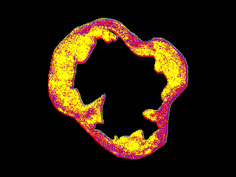 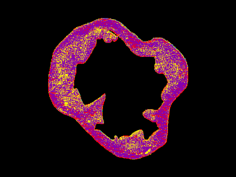 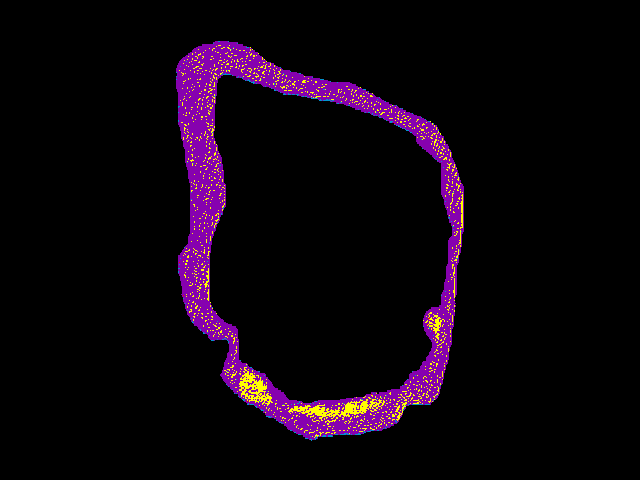 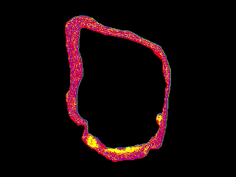 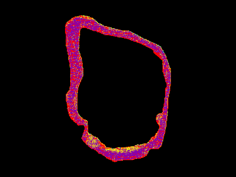 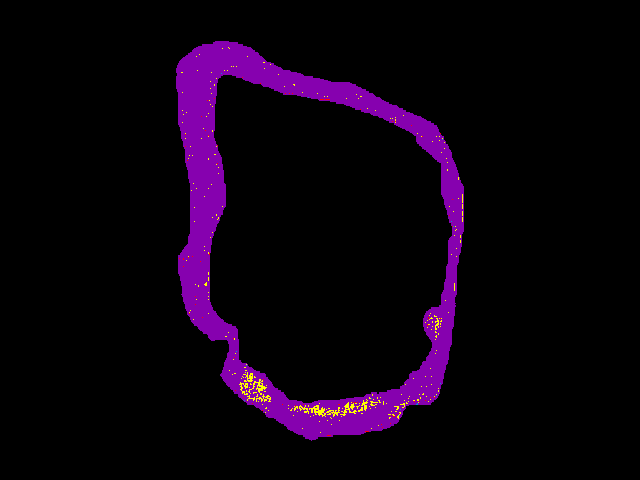 Combined Update, Intensity WeightingEpoche 250 und 1000
Combined Update, Two Radii WeightingEpoche 250 und 1000
Seite 49
15.11.22
© Universität zu Lübeck
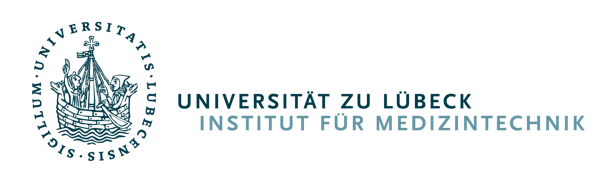 Methoden
Plaque Segmentierung — W-Net
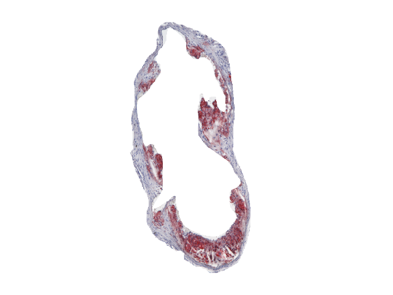 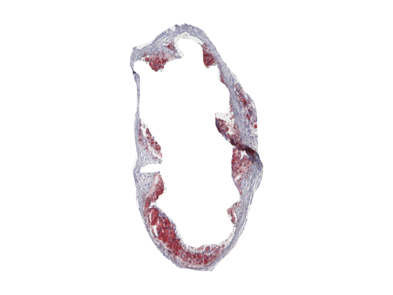 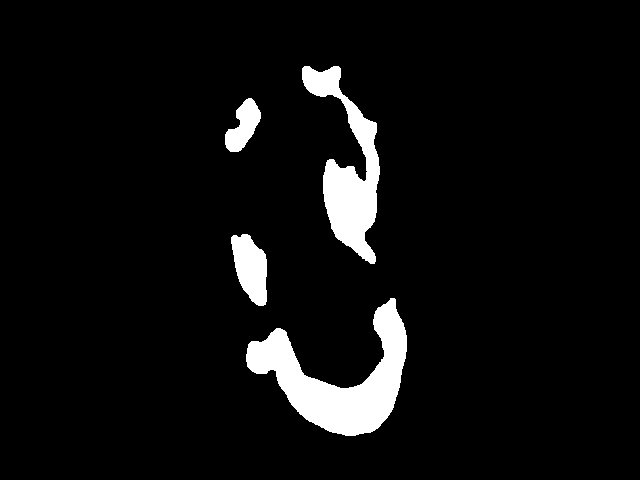 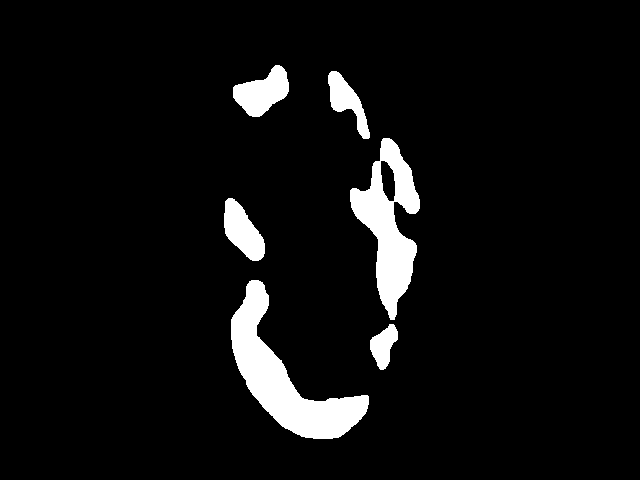 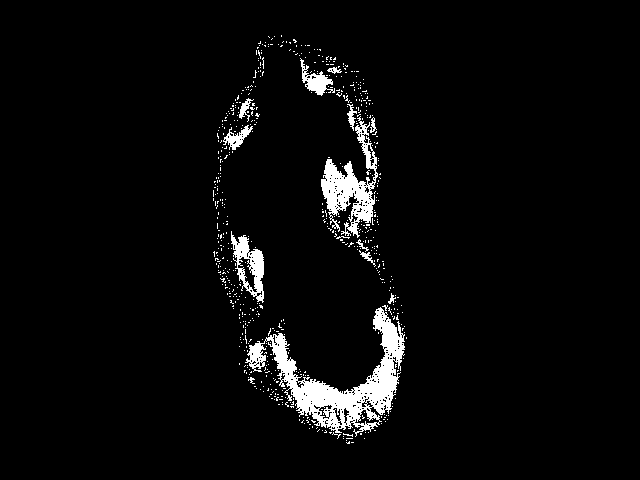 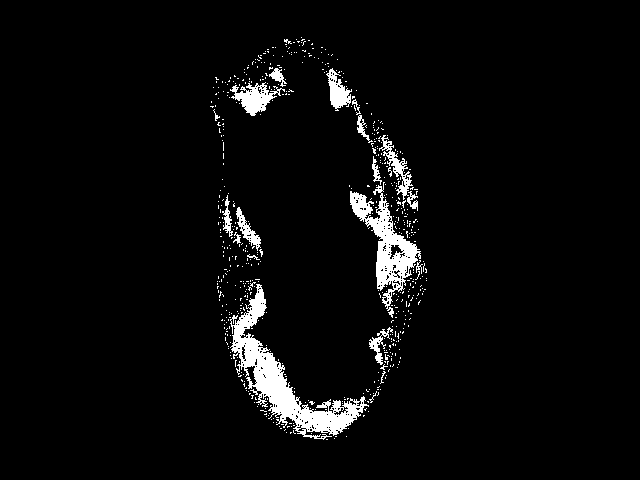 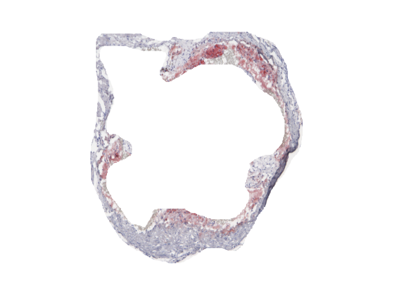 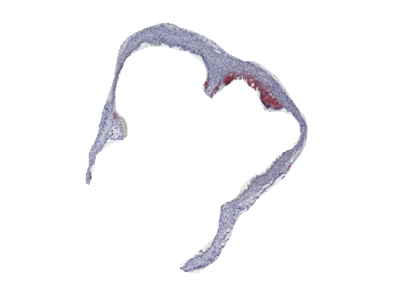 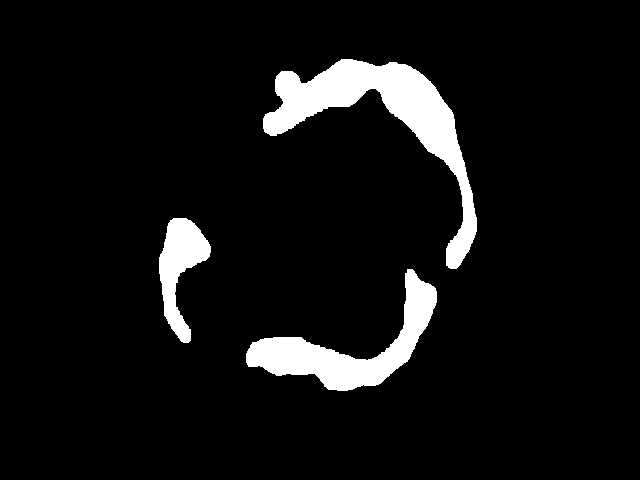 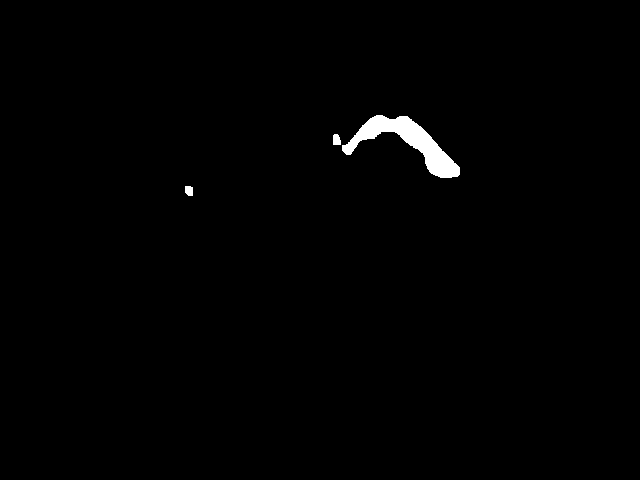 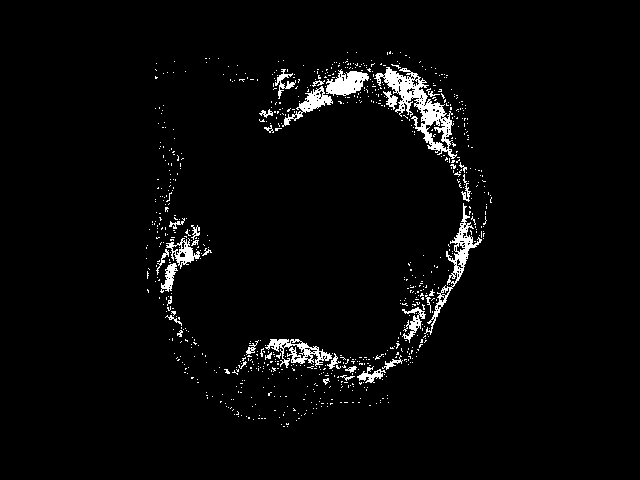 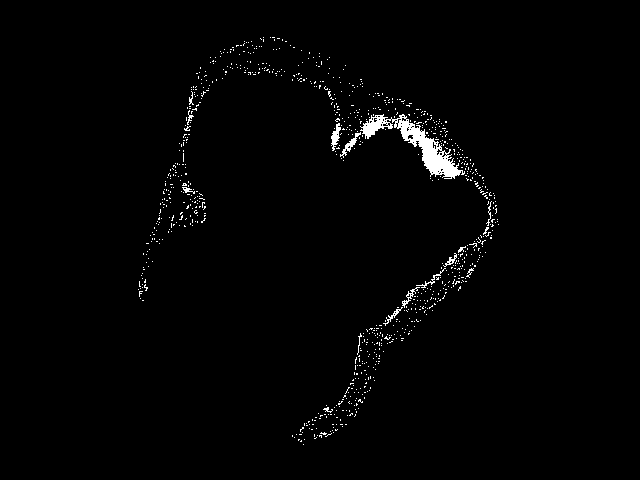 Plaque Maske
RGB Input
Combined Update, Linear WeightingEpoche 1000
Seite 50
15.11.22
© Universität zu Lübeck
Ausblick
https://de.wikipedia.org/wiki/Datei:Mus%C3%A9e_Rodin_1.jpg#globalusage
Seite 51
15.11.22
© Universität zu Lübeck
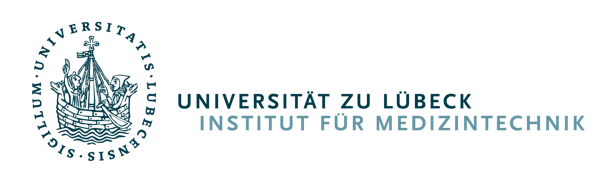 Diskussion und Ausblick
Zusammenfassung und Ausblick
Segmentierung der Arterien und Plaques 
Wichtig für die Atherosklerose Forschung
Manuelle Segmentierung von Mäusearterien
Teurer und zeitintensiver Prozess
Lösung mit KI untersucht
Arterien Segmentierung
Single-Network Approach gibt gute Grundlage
Verbessert durch Multi-Network Approach und Ensembles
Plaque Segmentierung
Datensatz aufbauend auf Threshold-basierter Segmentierung
W-Net erkennt Plaques
Future Work
3D Convolutions
Seite 52
15.11.22
© Universität zu Lübeck
Vielen Dank für Ihre Aufmerksamkeit
Seite 53
15.11.22
© Universität zu Lübeck